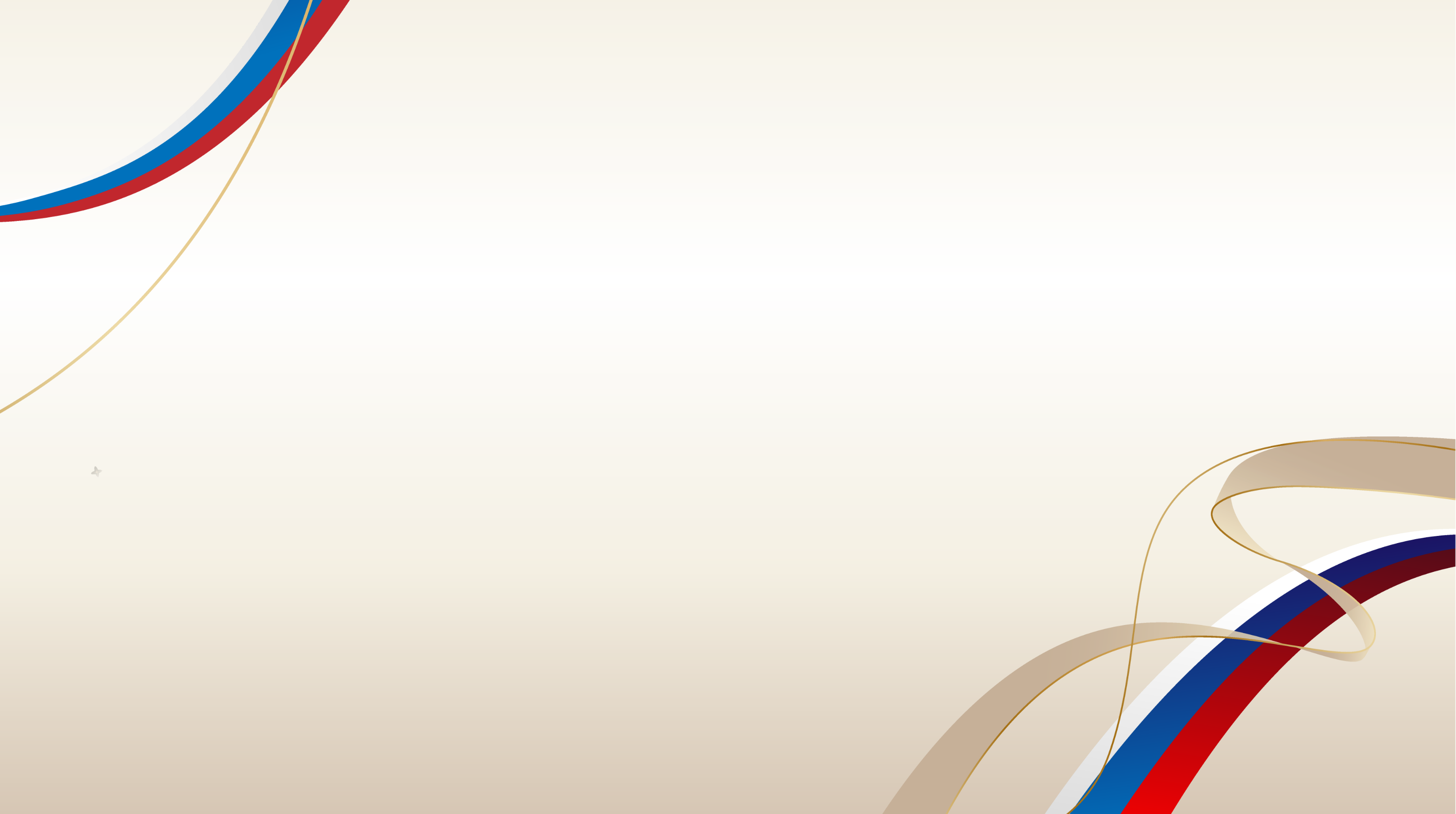 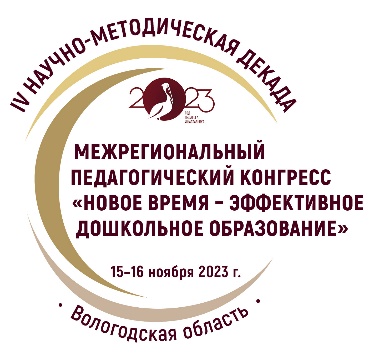 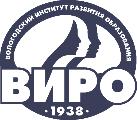 IV НАУЧНО-МЕТОДИЧЕСКАЯ ДЕКАДА «АКТУАЛЬНЫЕ ВОПРОСЫ НАУКИ И ПРАКТИКИ В ОБРАЗОВАТЕЛЬНОМ ПРОСТРАНСТВЕ РЕГИОНА»
Управленческий проект 
«Читательская грамотность дошкольника. 
Поиск новых идей и технологий, 
позволяющих оптимизировать 
образовательную деятельность ДОУ 
с современным ребёнком и семьёй»
Выступающие:  
Жирохова Елена Леонидовна, заместитель по ВМР,
Кокоулина Наталья Николаевна, старший воспитатель, МАДОУ «Детский сад № 39», г. Череповец
15–16 ноября 2023 г.
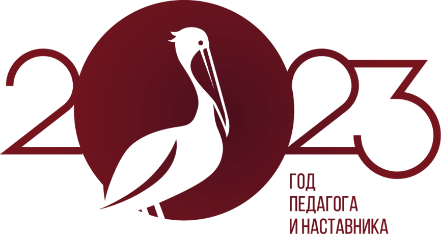 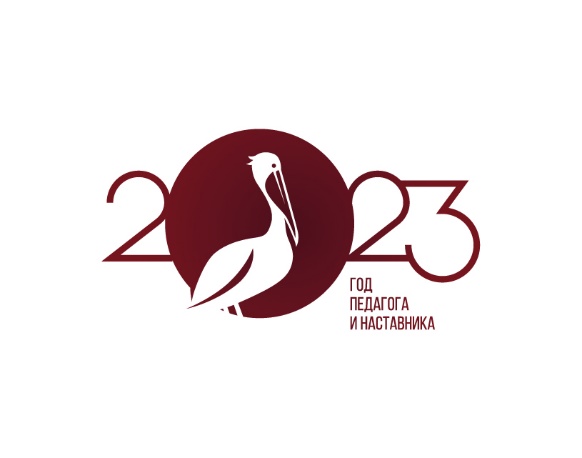 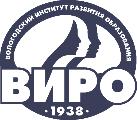 IV НАУЧНО-МЕТОДИЧЕСКАЯ ДЕКАДА «АКТУАЛЬНЫЕ ВОПРОСЫ НАУКИ И ПРАКТИКИ В ОБРАЗОВАТЕЛЬНОМ ПРОСТРАНСТВЕ РЕГИОНА»
Цель и задачи управленческого проекта:
Создание модели взаимодействия и совершенствование профессиональных компетенций педагогов в направлении организации образовательного процесса, направленного на развитие у детей дошкольного возраста предпосылок читательской грамотности.
Задачи:
1. Разработка и создание механизмов развития нормативно-правового, кадрового, информационного и материально-технического обеспечения, программно-методического обеспечения в дошкольном учреждении.
2. Организация методического сопровождения педагогического процесса в вопросах формирования предпосылок читательской грамотности в дошкольном возрасте.
3. Создание в системе дошкольного образования условий для овладения детьми способами познания окружающего мира посредством развития читательской грамотности с привлечением социальных партнеров и семьи.
4. Популяризация чтения, с помощью использования инновационных форм и методов привлечения детей и их родителей к чтению, восприятию художественной литературы.
5. Повышение компетентности родителей воспитанников по вопросам образования и воспитания детей.
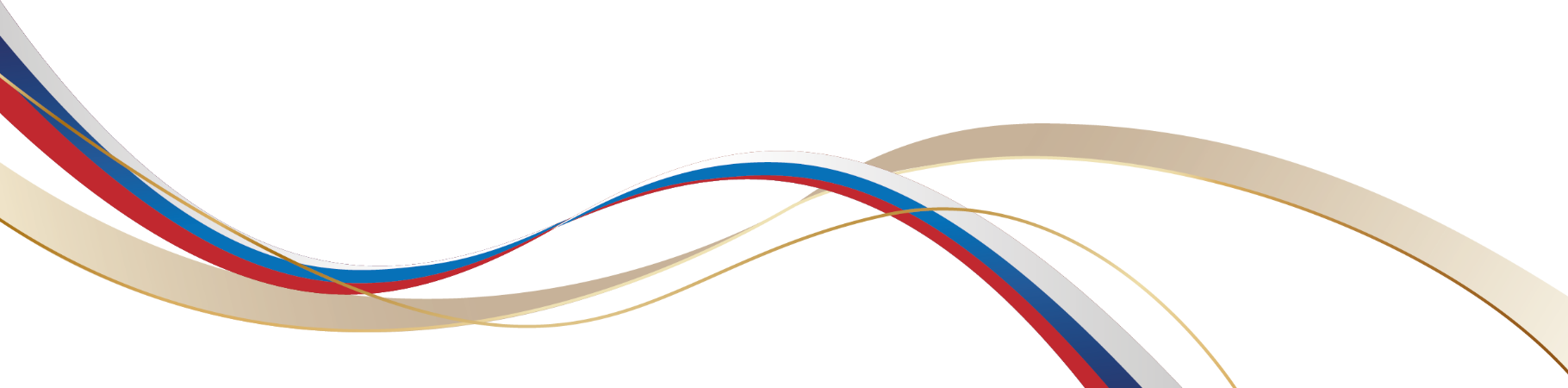 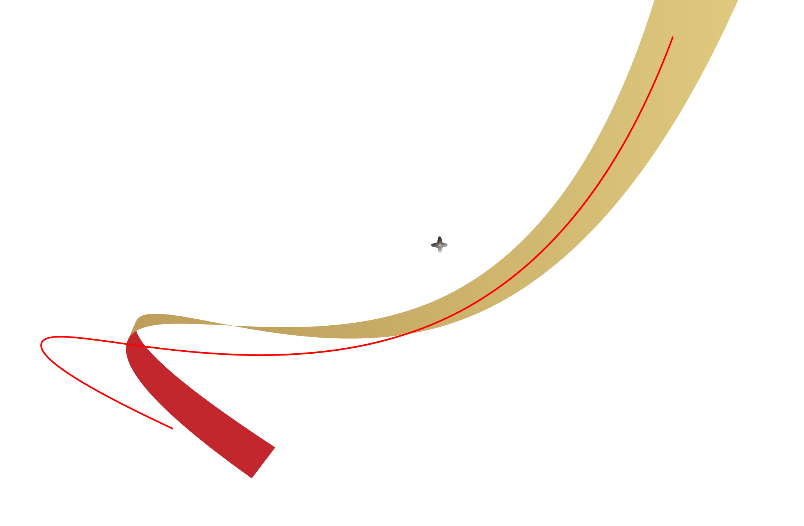 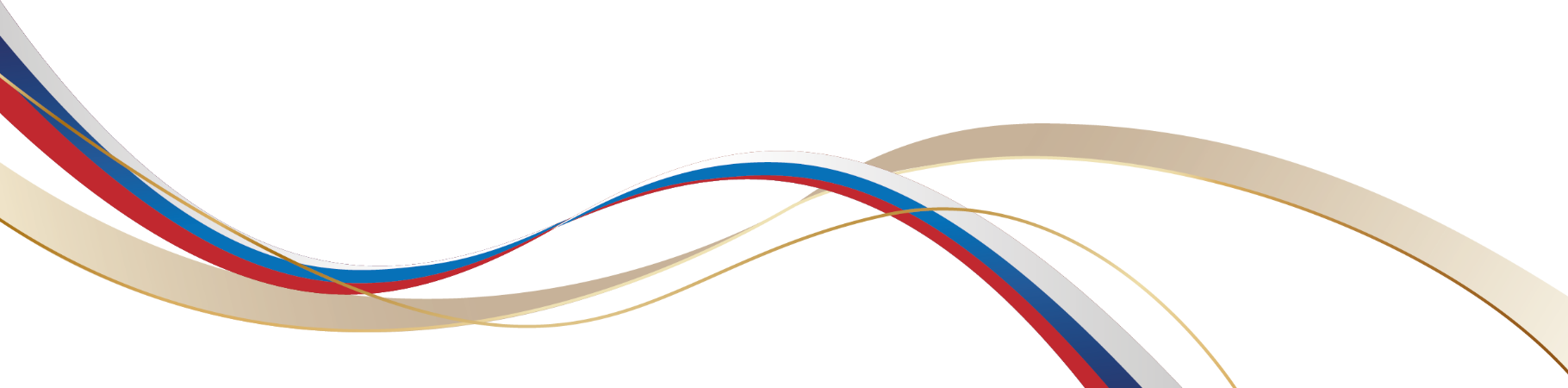 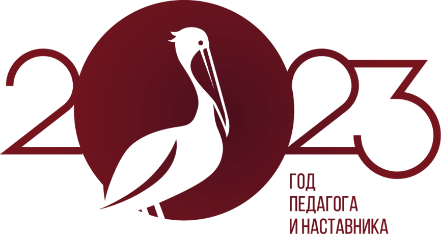 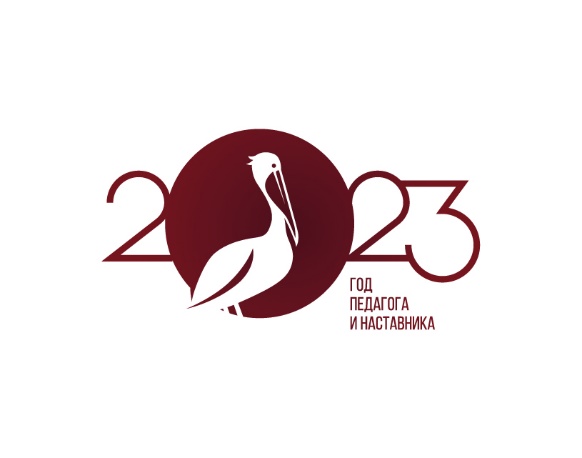 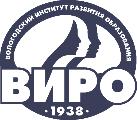 IV НАУЧНО-МЕТОДИЧЕСКАЯ ДЕКАДА «АКТУАЛЬНЫЕ ВОПРОСЫ НАУКИ И ПРАКТИКИ В ОБРАЗОВАТЕЛЬНОМ ПРОСТРАНСТВЕ РЕГИОНА»
Этапы реализация проекта:
I-й этап - подготовительно-проектировочный (август - сентябрь 2022г.)
Разработка документации для успешной реализации мероприятий в соответствии с инновационным проектом. Изучение и анализ научно- методической и педагогической литературы по вопросу. Изучение нормативно-правовой документации, состояние и возможности материально-технической базы ДОУ. Разработка локальных документов, необходимые для реализации проекта. Создание условий (кадровых, материально-технических и т. д.).

II-й этап – практический (сентябрь - март 2023 г.)
Обеспечение материальными и кадровыми ресурсами процесс внедрения и реализации модели формирования предпосылок читательской грамотности дошкольников.
Реализация мероприятий, направленных на практическое внедрение и распространение полученных результатов. Организация контроля при реализации мероприятий.

III-й этап – обобщающий (апрель - май 2023 г.)
Мониторинг эффективности реализации основных направлений инновационного проекта. Обобщение передовой педагогического опыта по данному проекту в детском саду. Предъявление результатов инновационной деятельности через проведение мастер-классов, практико-ориентированных семинаров, интерактивных площадок, публикации методических материалов в журналах.
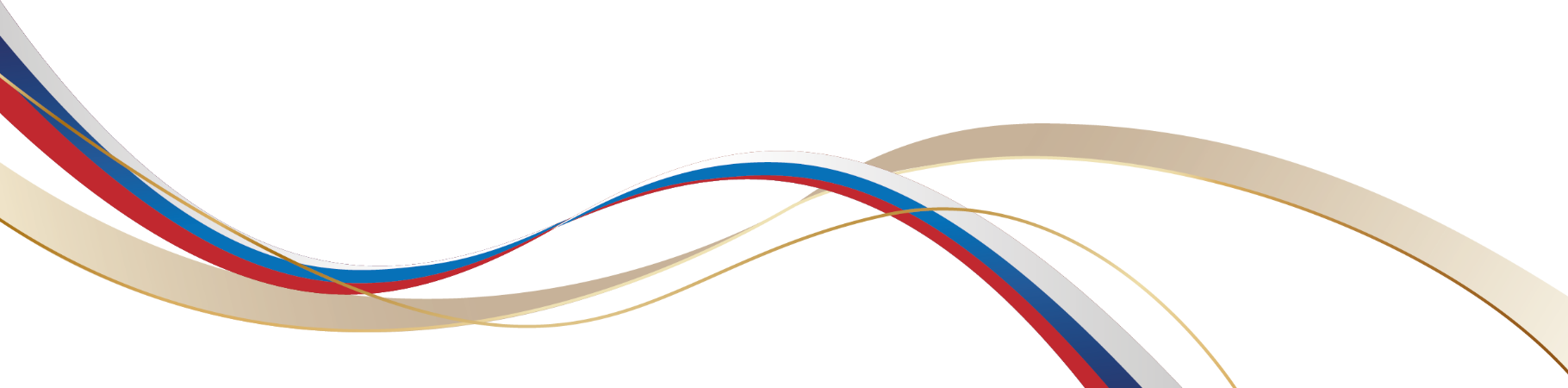 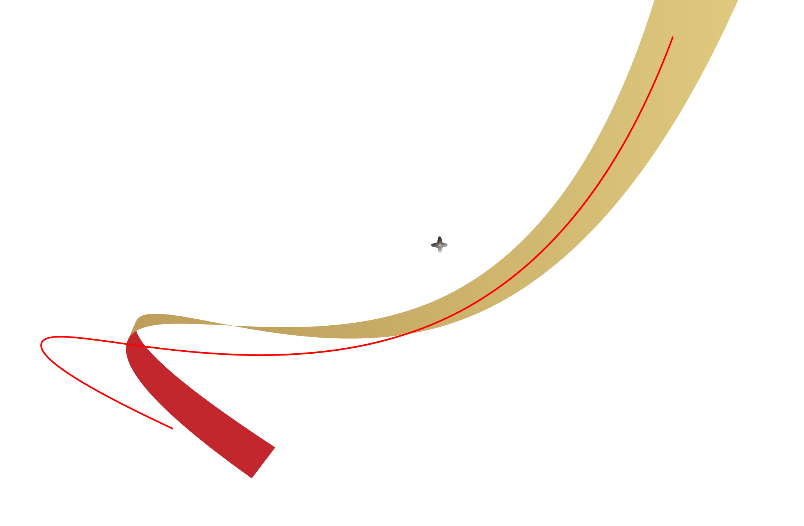 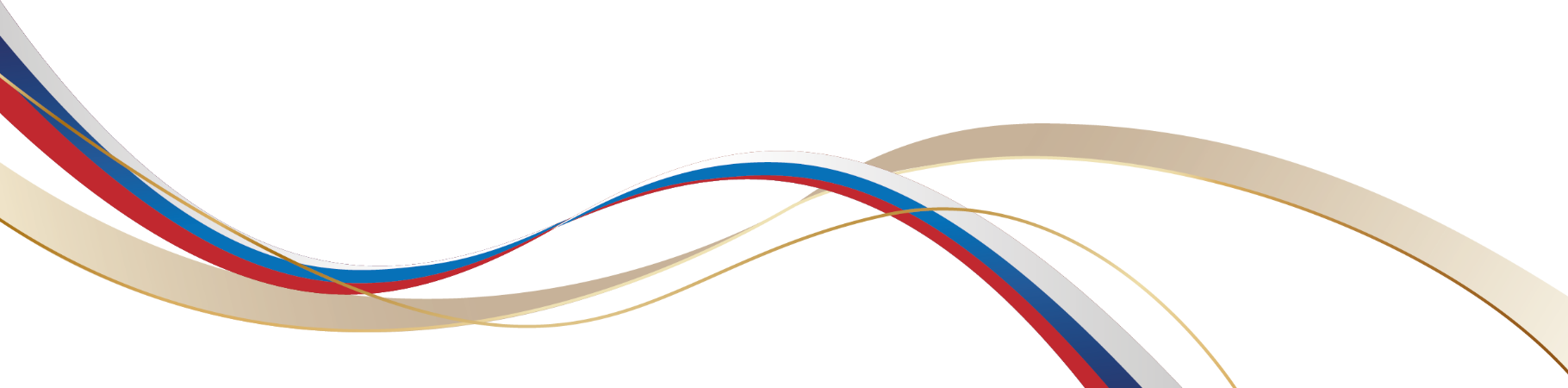 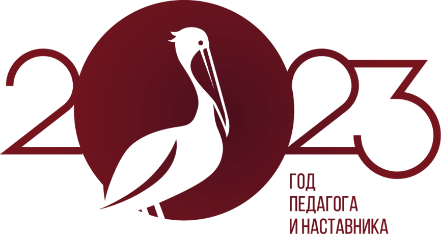 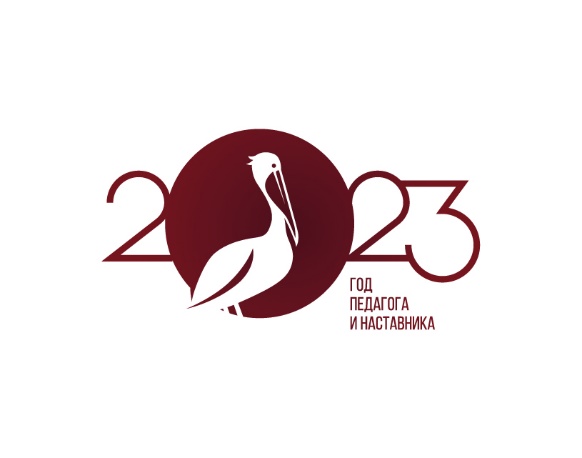 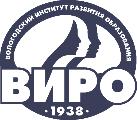 IV НАУЧНО-МЕТОДИЧЕСКАЯ ДЕКАДА «АКТУАЛЬНЫЕ ВОПРОСЫ НАУКИ И ПРАКТИКИ В ОБРАЗОВАТЕЛЬНОМ ПРОСТРАНСТВЕ РЕГИОНА»
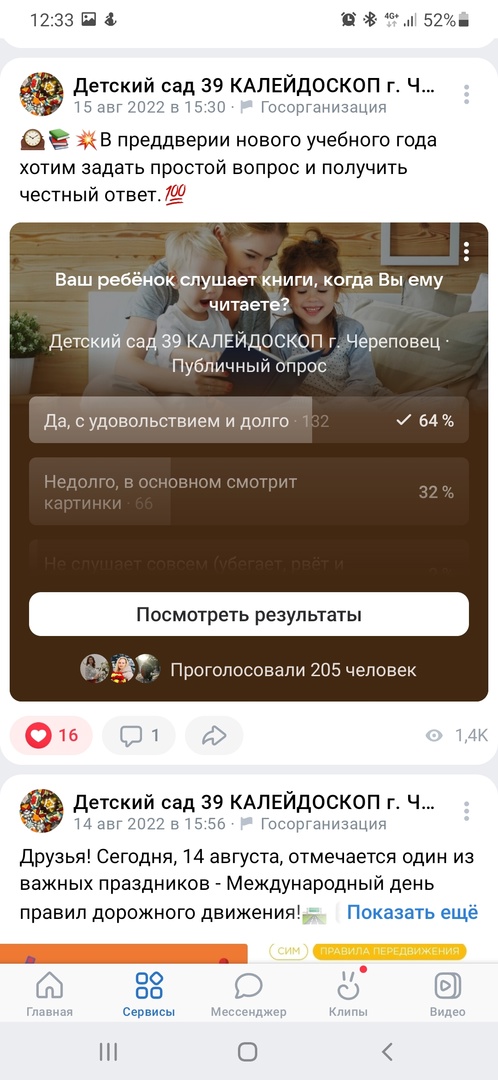 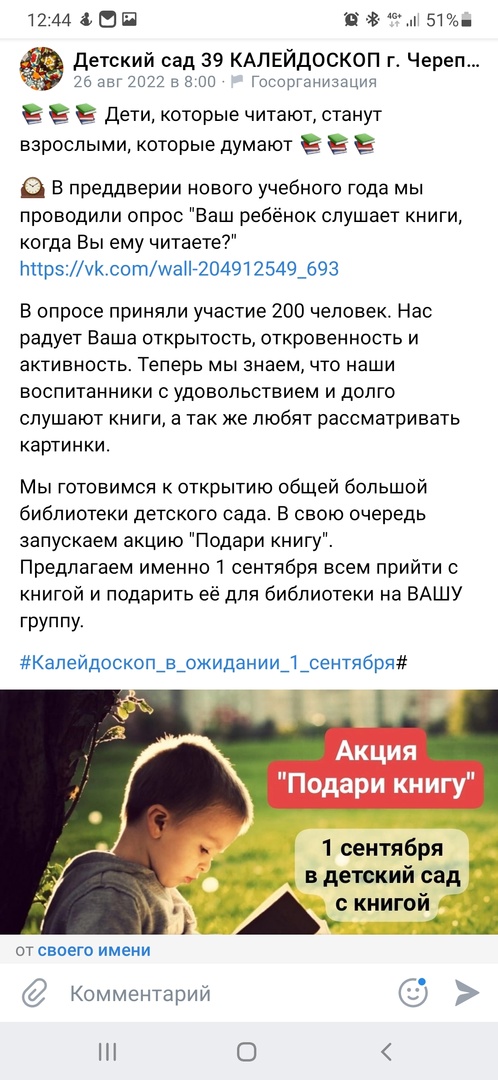 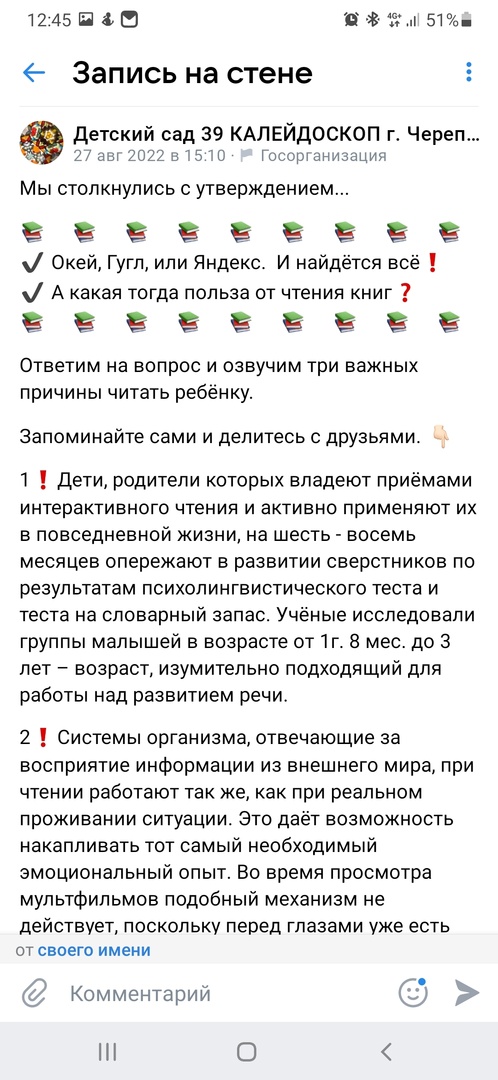 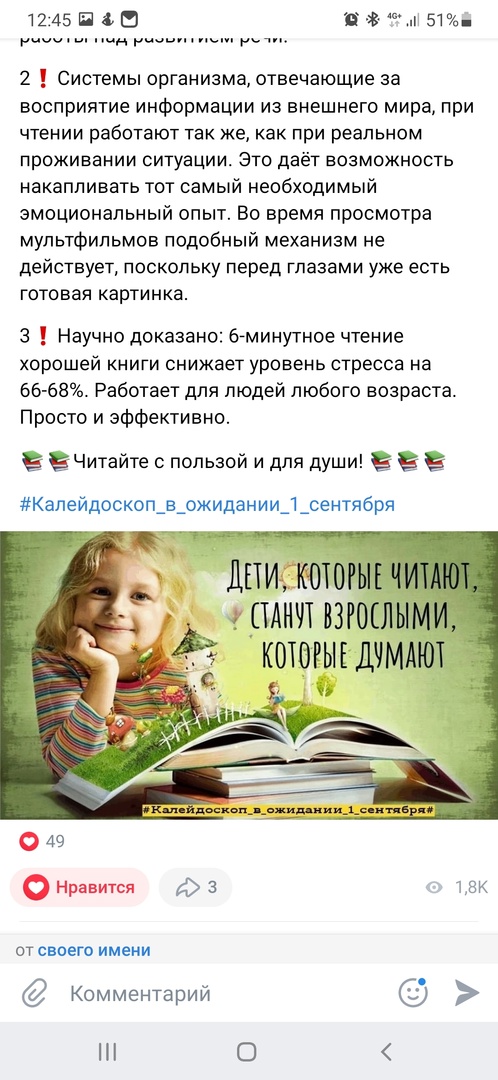 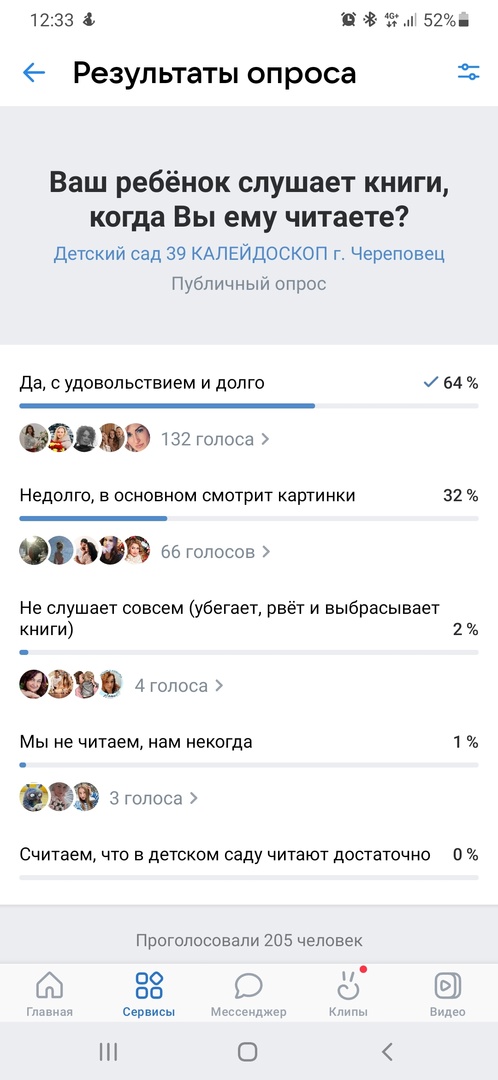 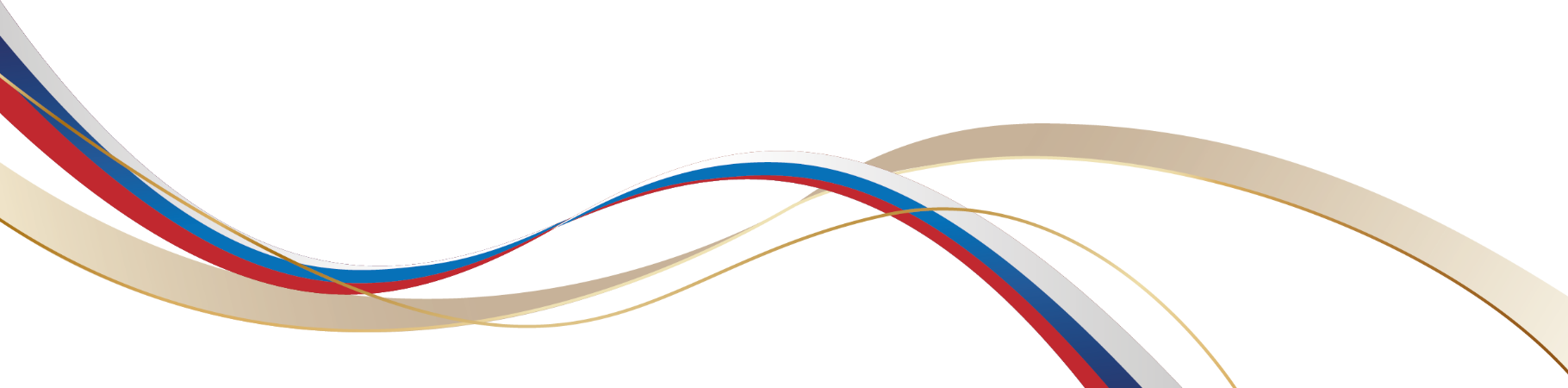 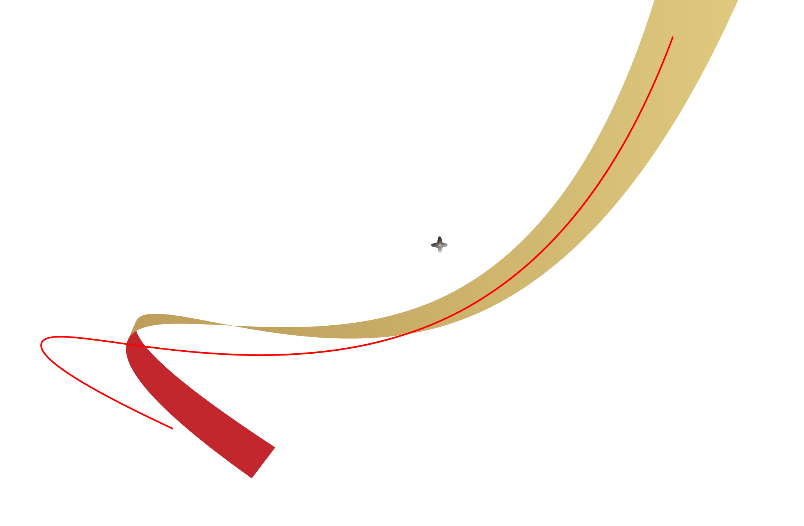 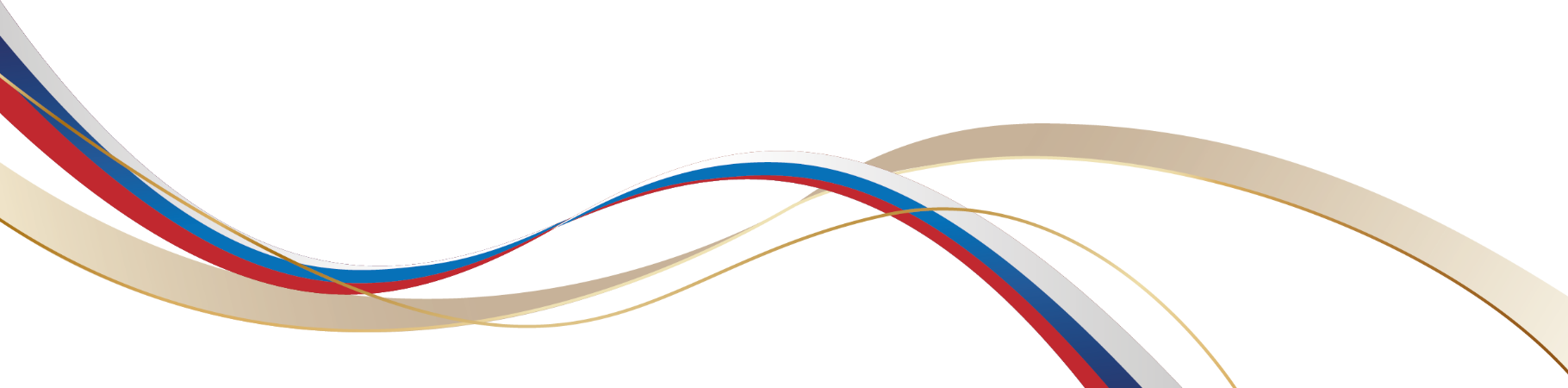 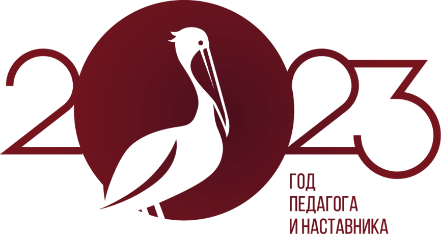 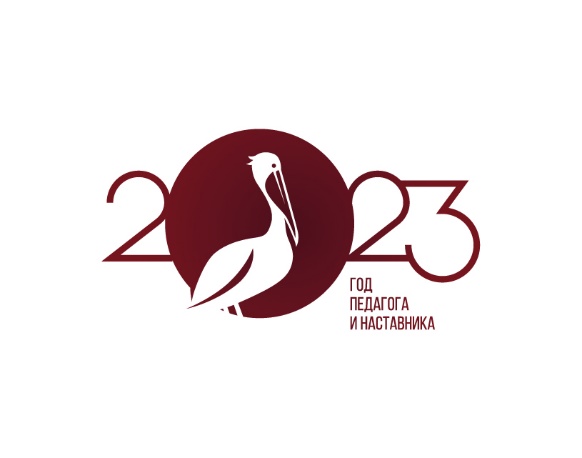 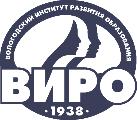 IV НАУЧНО-МЕТОДИЧЕСКАЯ ДЕКАДА «АКТУАЛЬНЫЕ ВОПРОСЫ НАУКИ И ПРАКТИКИ В ОБРАЗОВАТЕЛЬНОМ ПРОСТРАНСТВЕ РЕГИОНА»
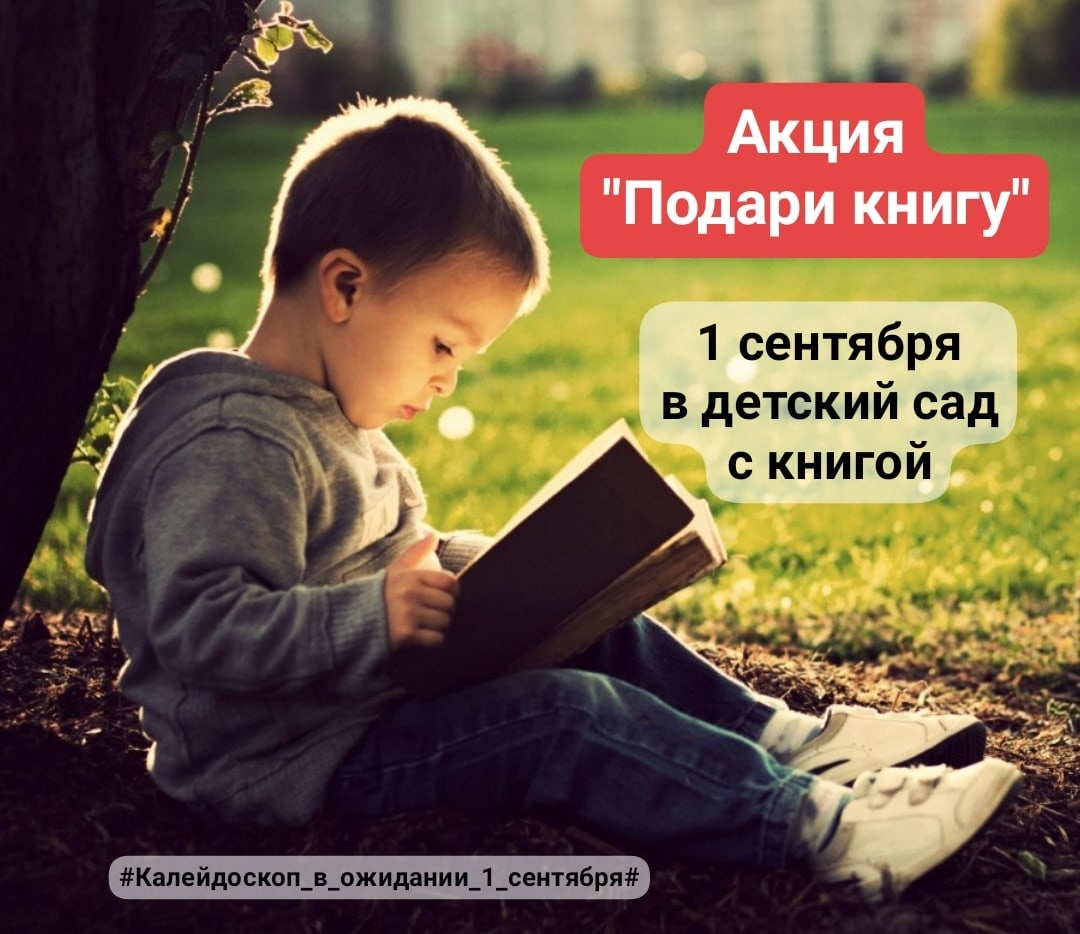 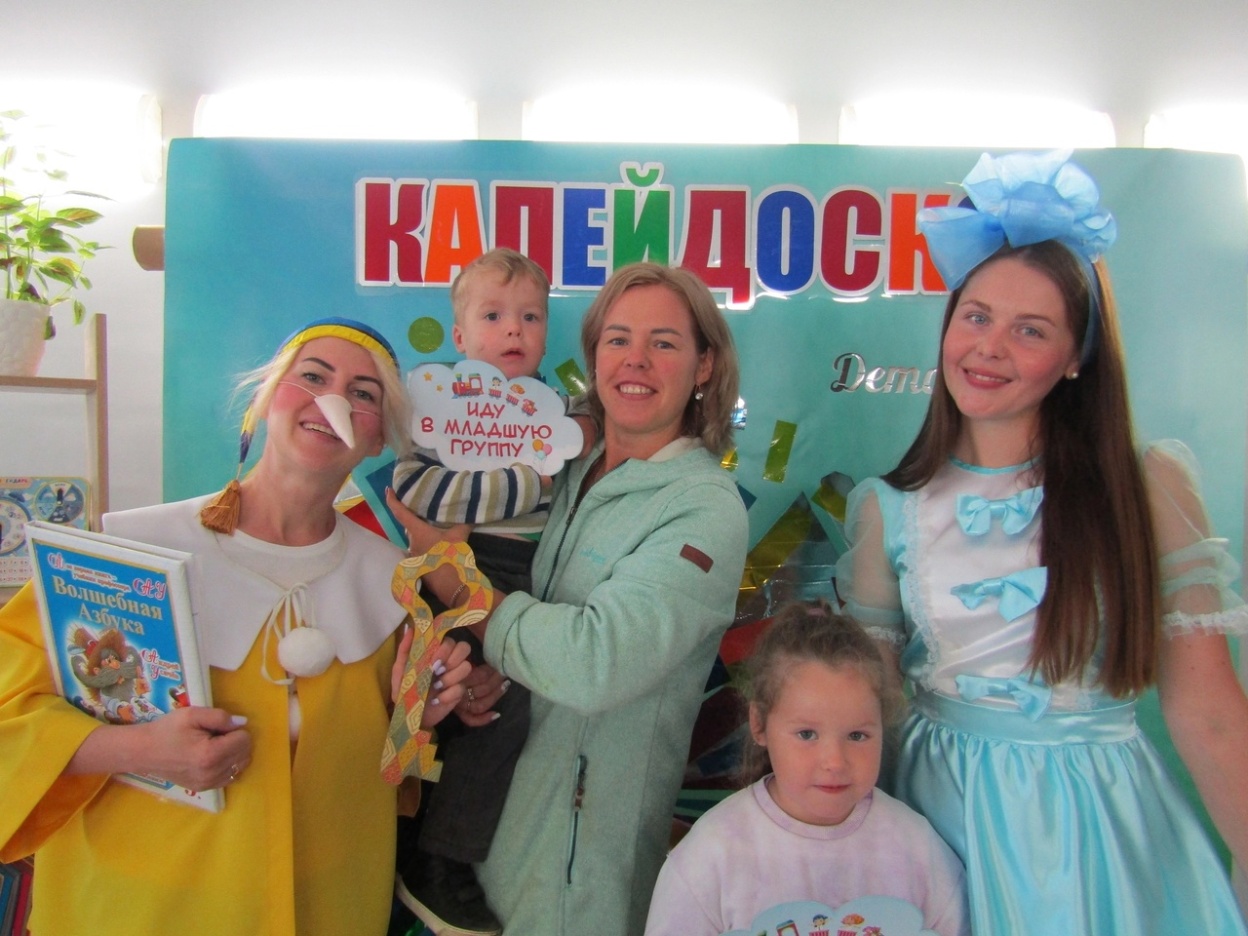 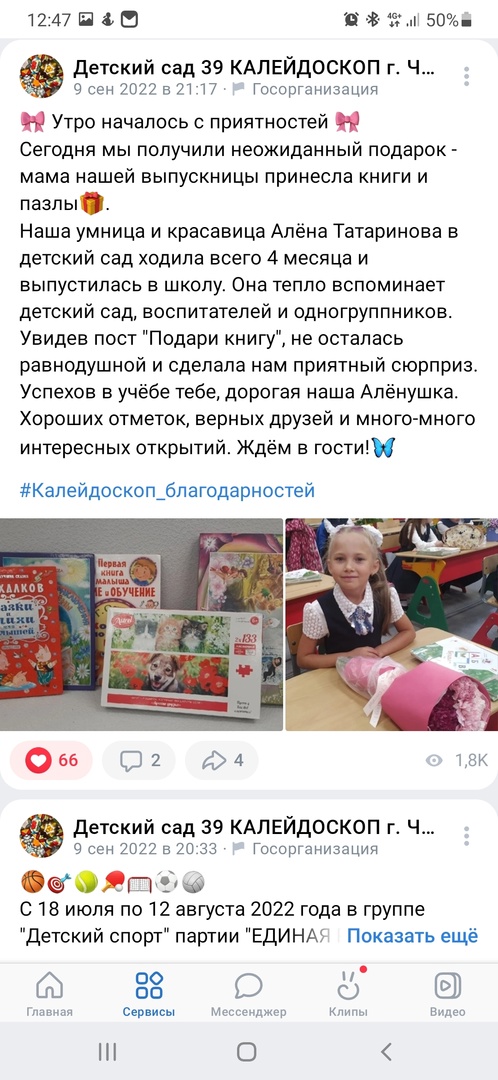 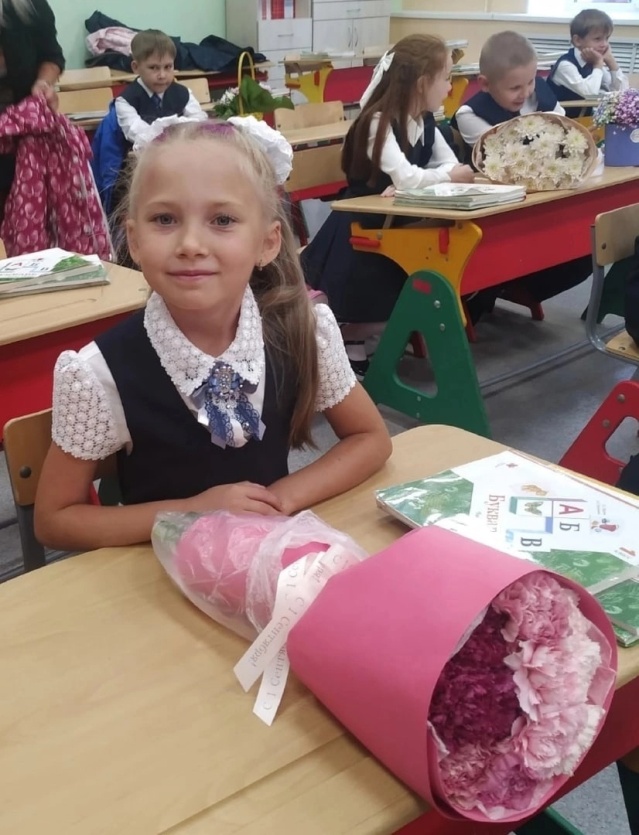 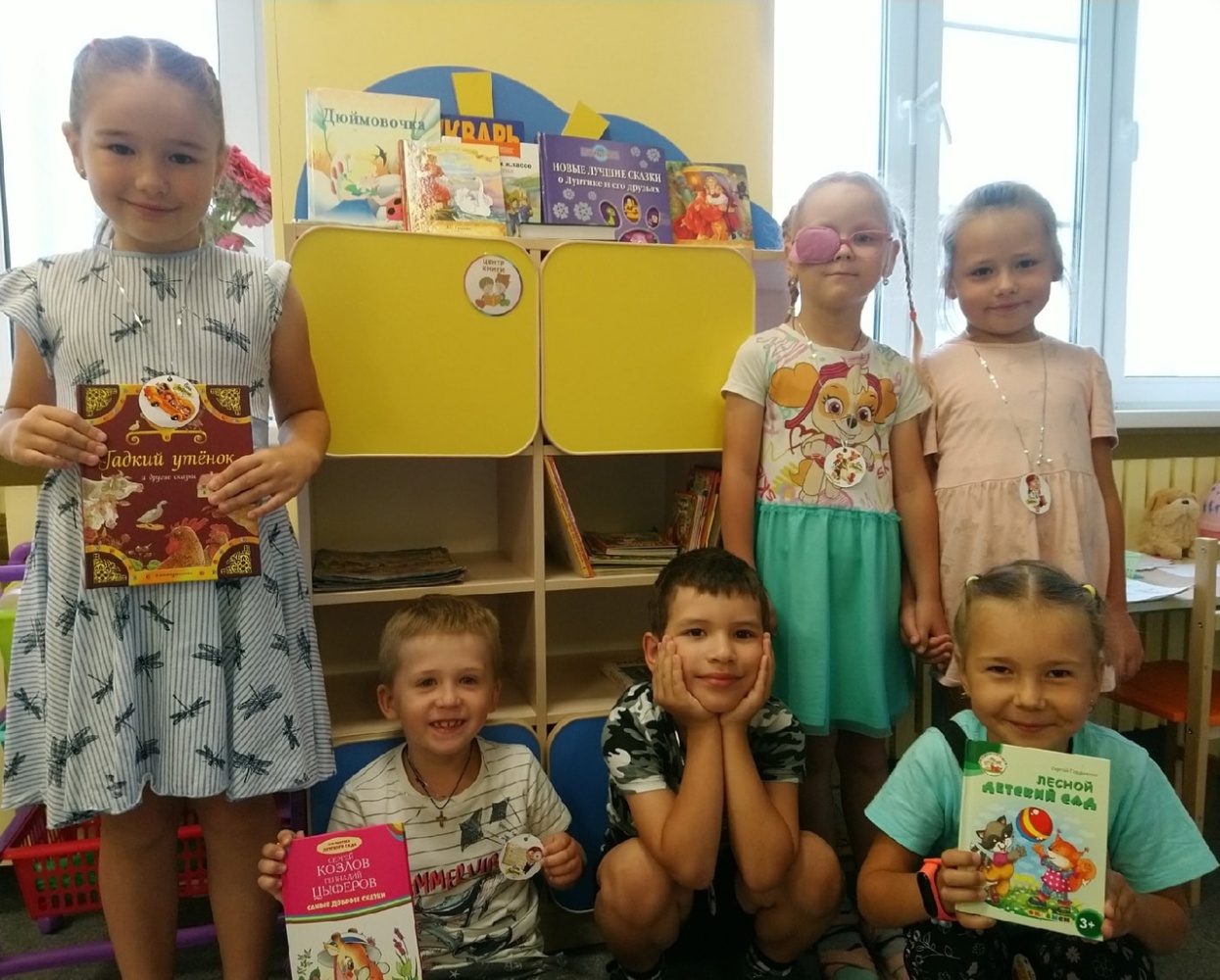 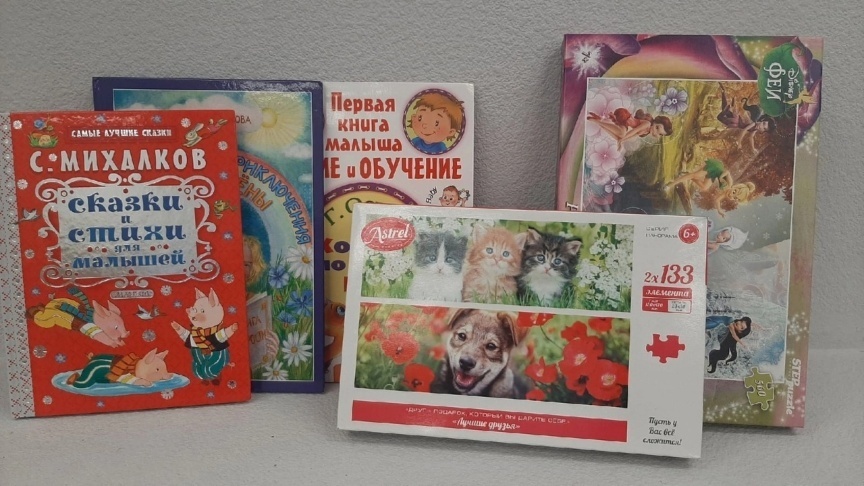 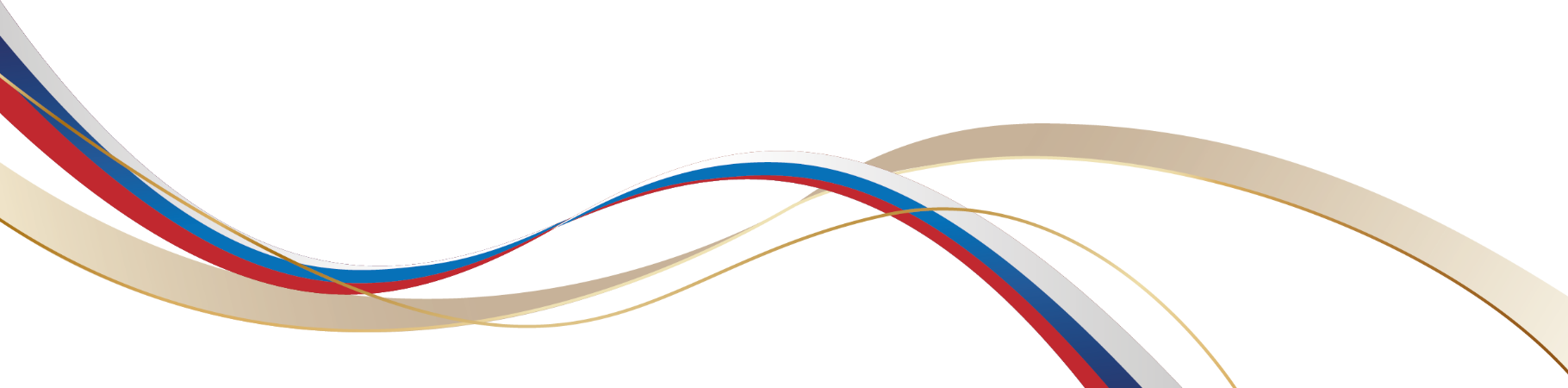 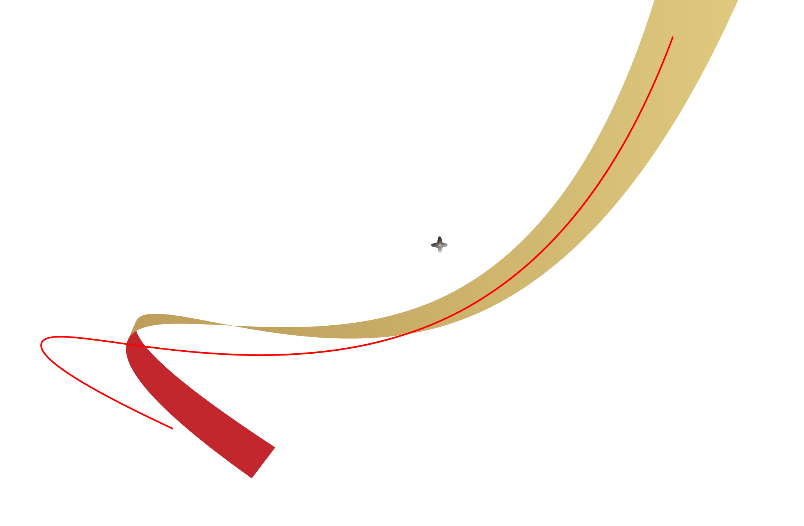 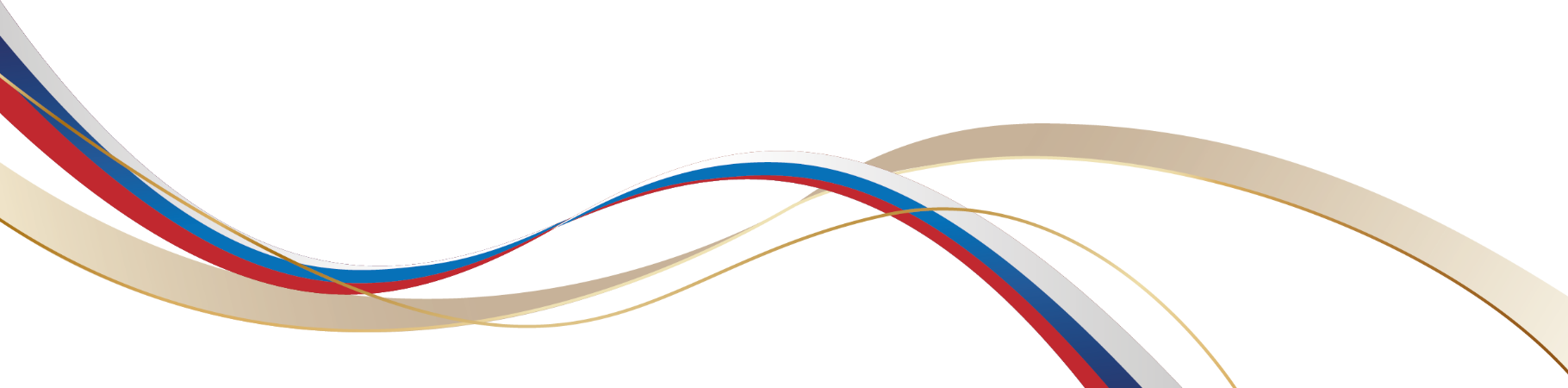 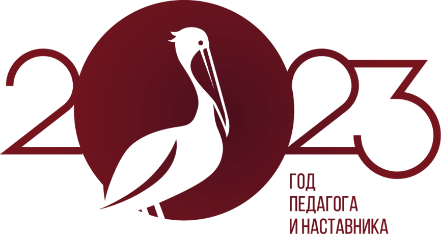 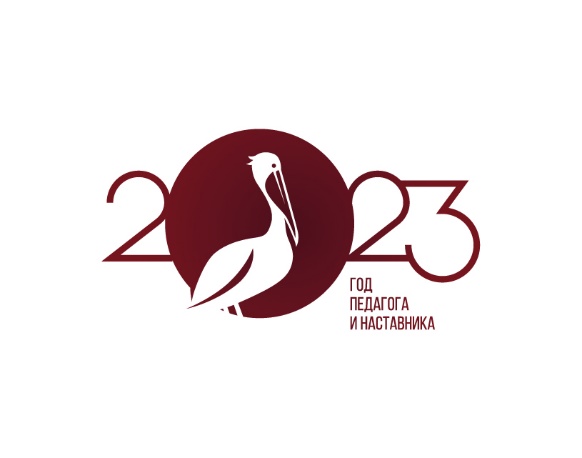 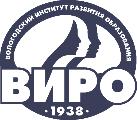 IV НАУЧНО-МЕТОДИЧЕСКАЯ ДЕКАДА «АКТУАЛЬНЫЕ ВОПРОСЫ НАУКИ И ПРАКТИКИ В ОБРАЗОВАТЕЛЬНОМ ПРОСТРАНСТВЕ РЕГИОНА»
Библиотеки на группах
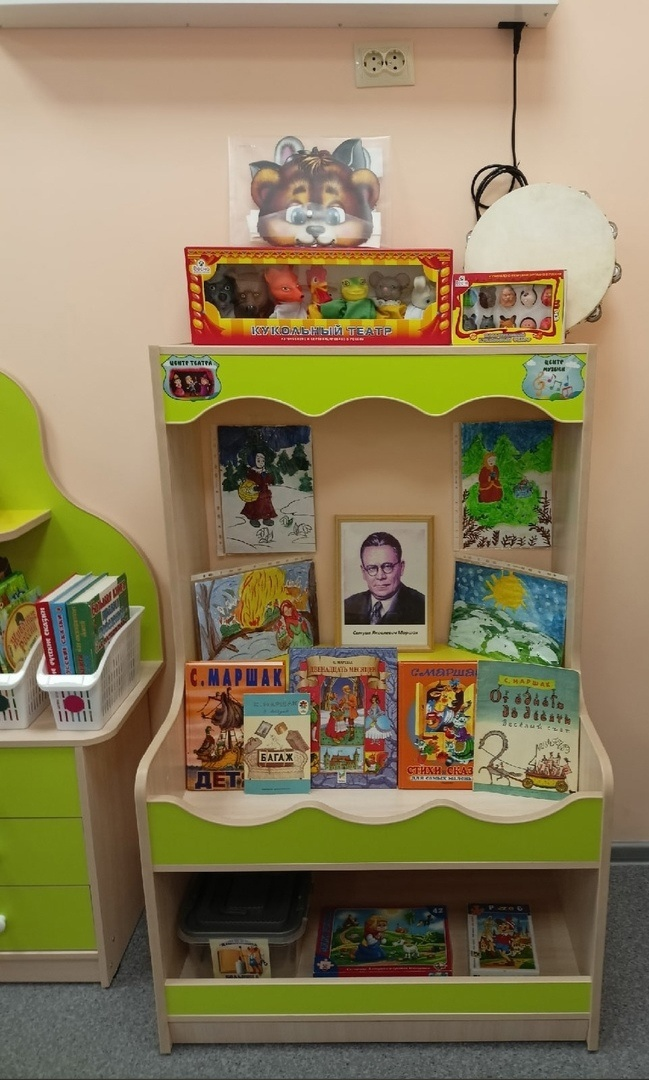 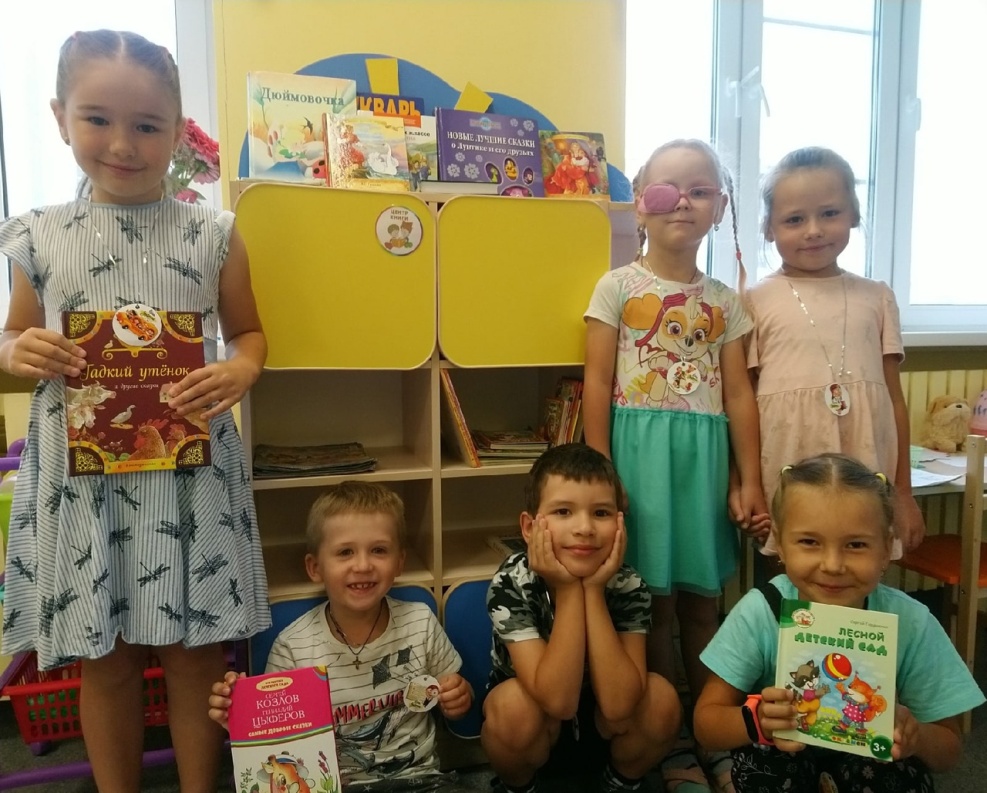 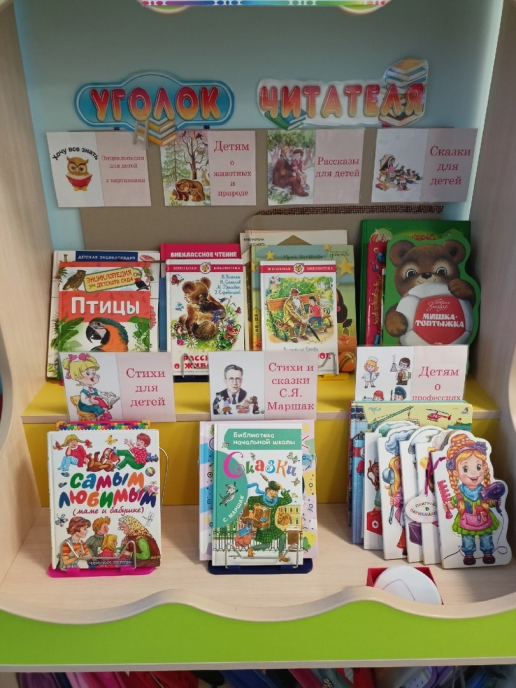 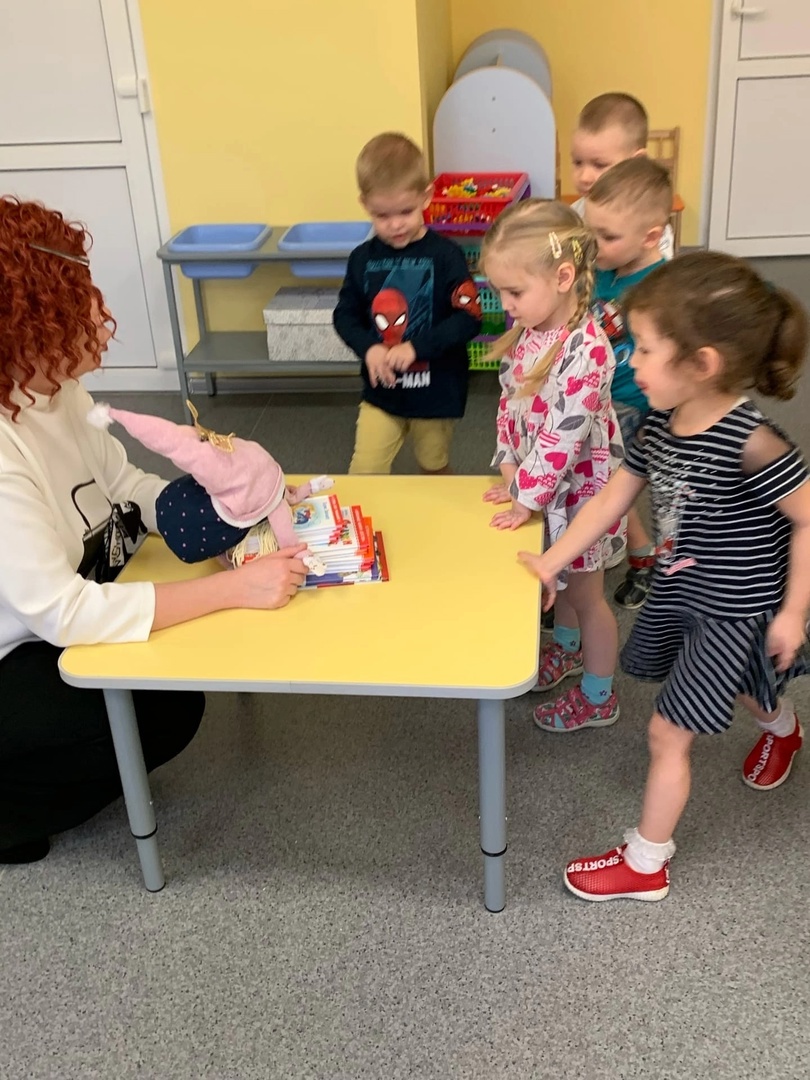 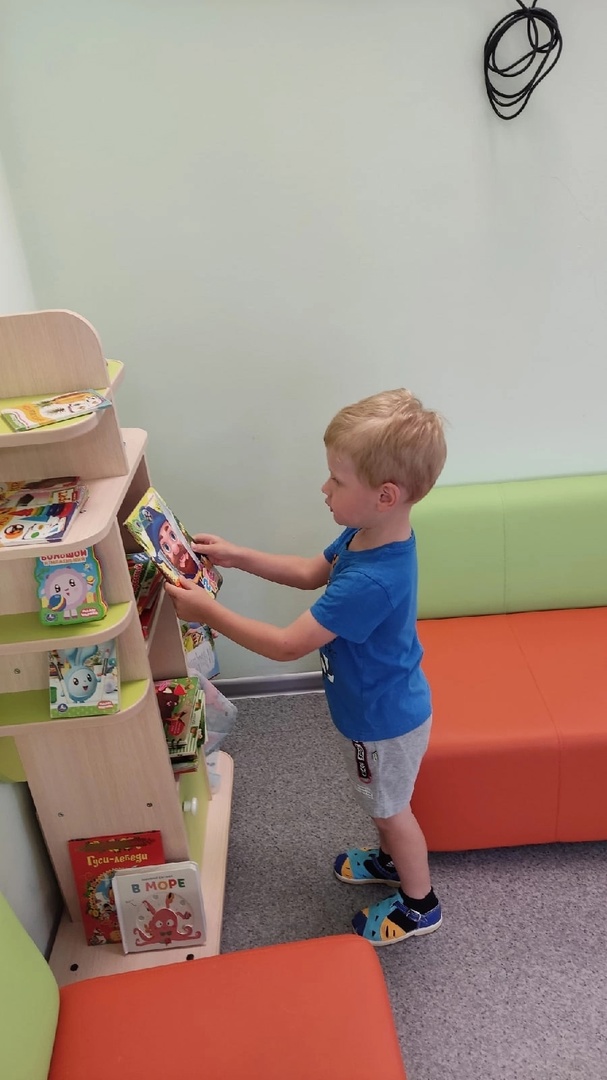 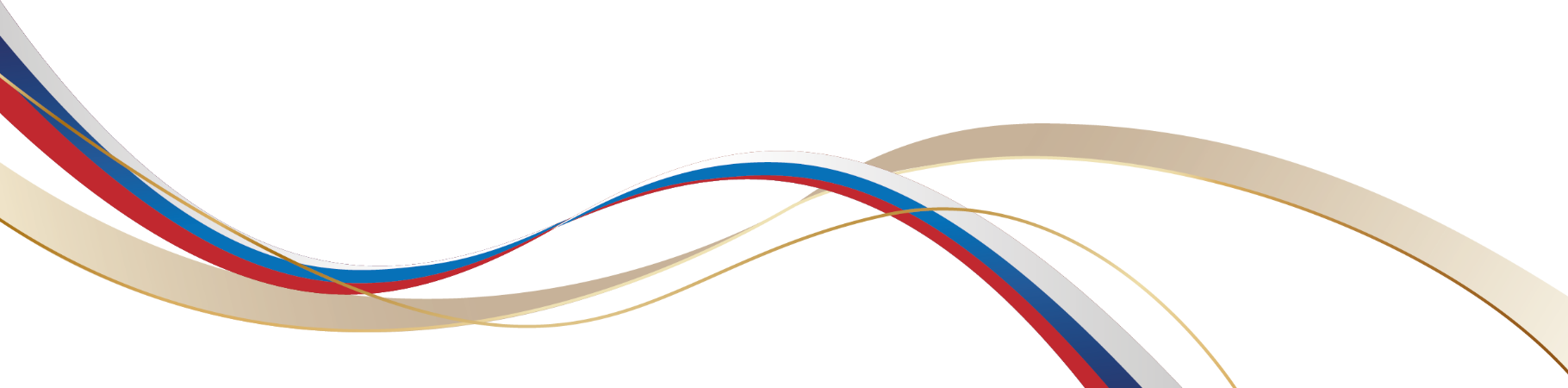 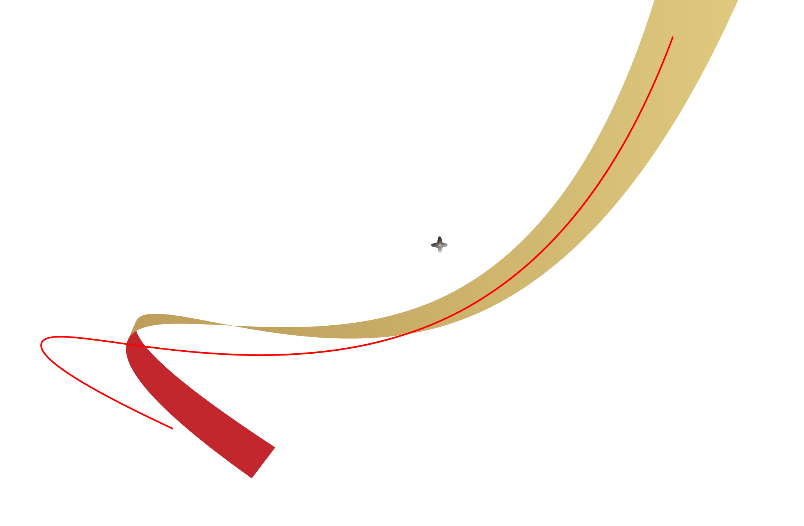 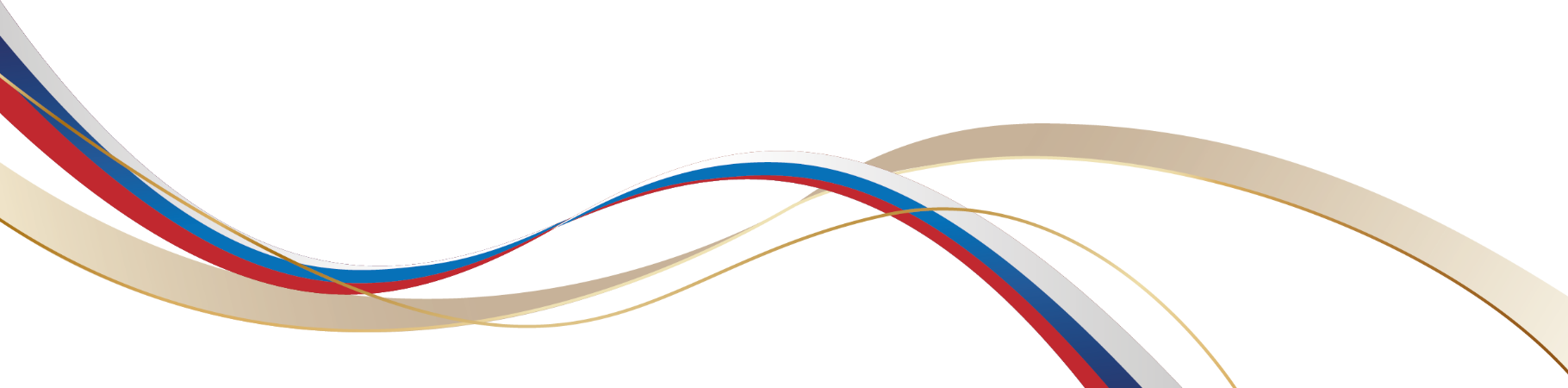 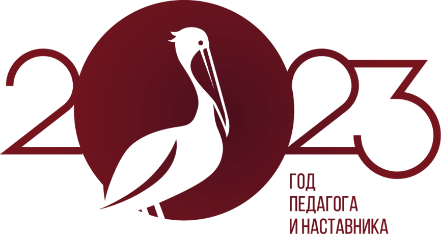 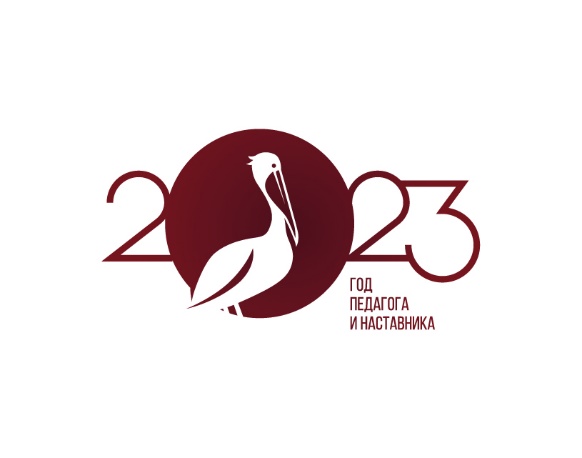 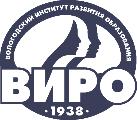 IV НАУЧНО-МЕТОДИЧЕСКАЯ ДЕКАДА «АКТУАЛЬНЫЕ ВОПРОСЫ НАУКИ И ПРАКТИКИ В ОБРАЗОВАТЕЛЬНОМ ПРОСТРАНСТВЕ РЕГИОНА»
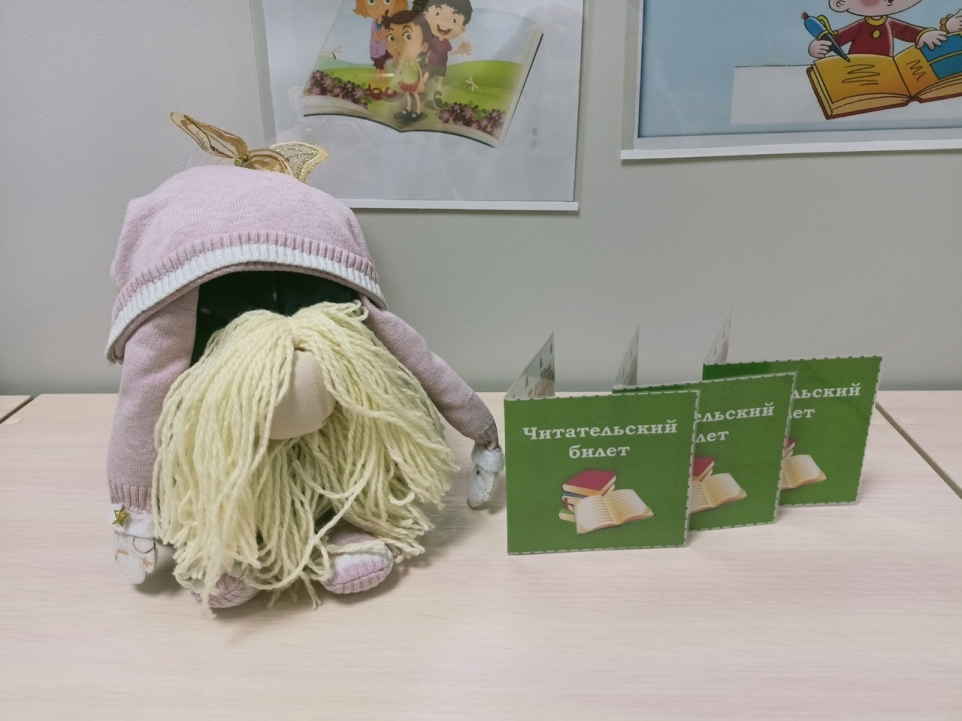 Библиотека ДОУ
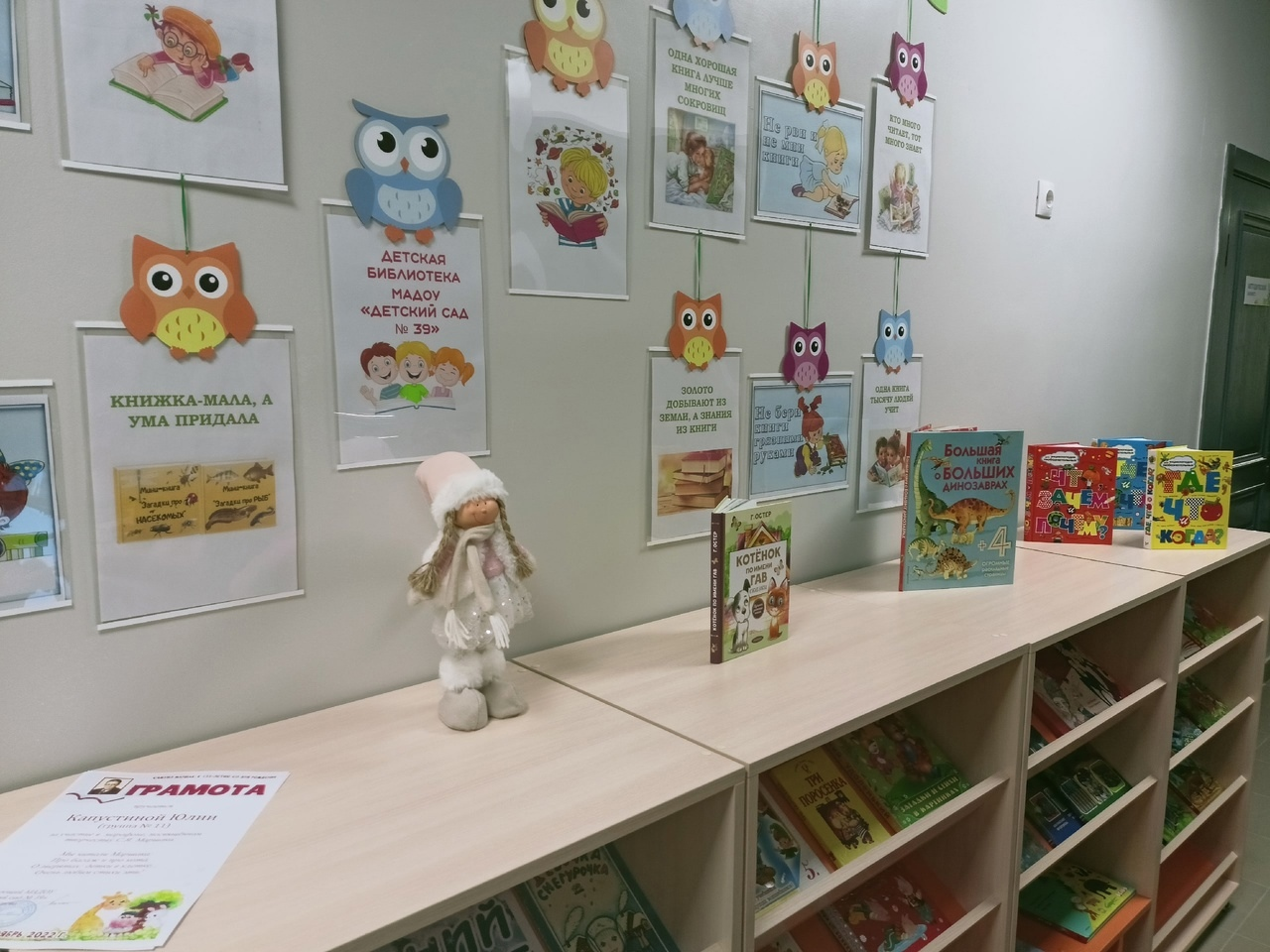 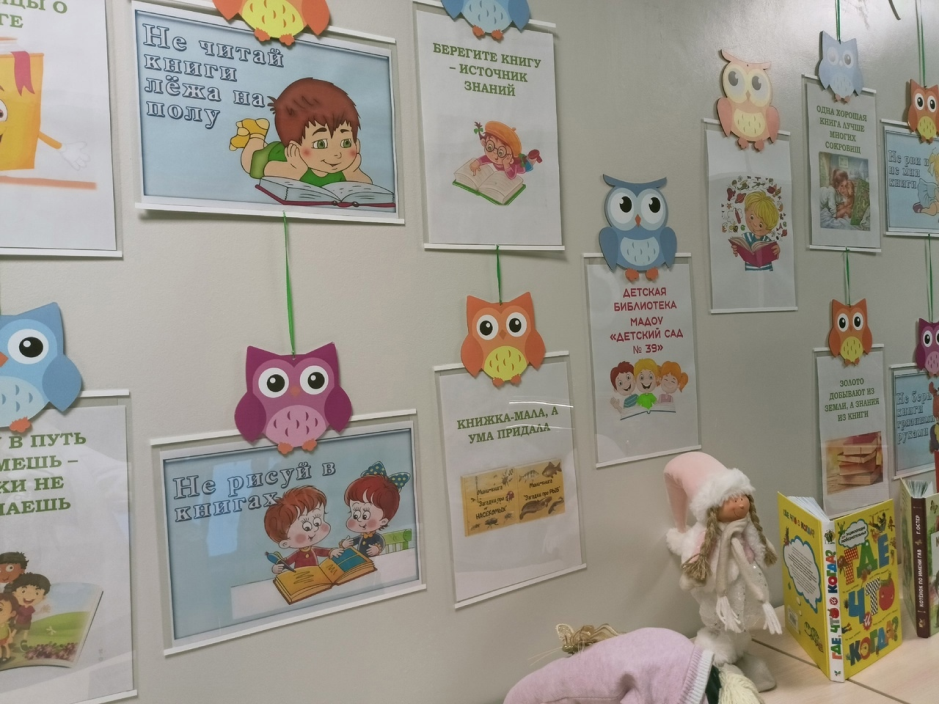 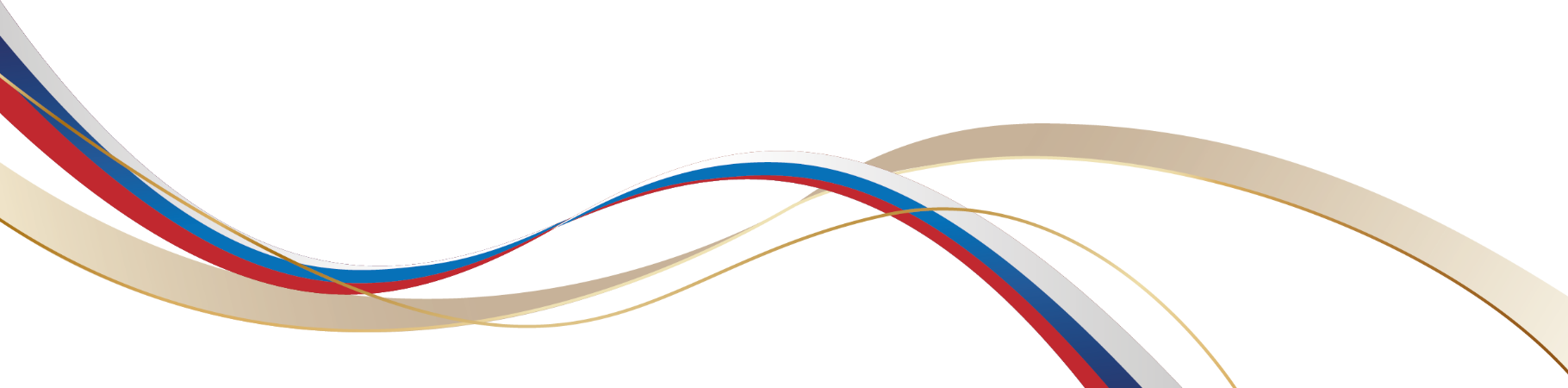 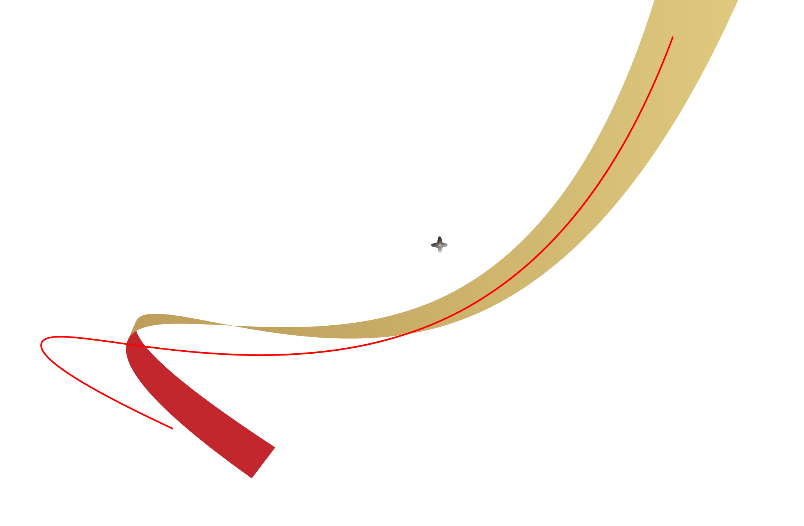 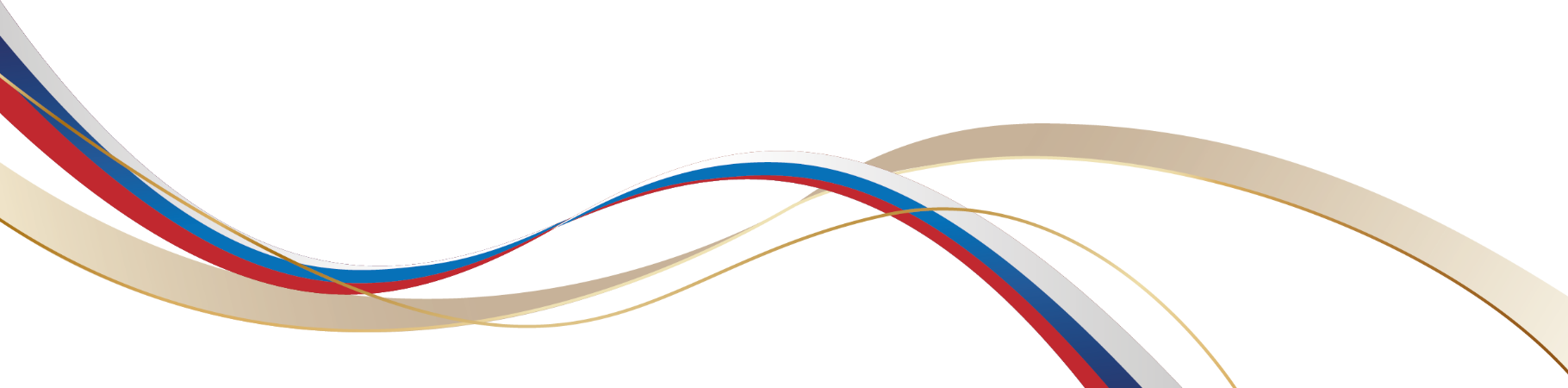 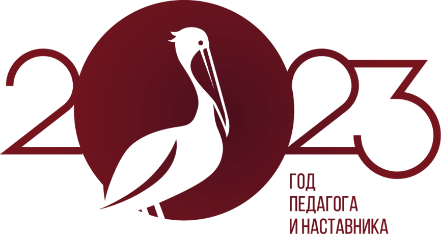 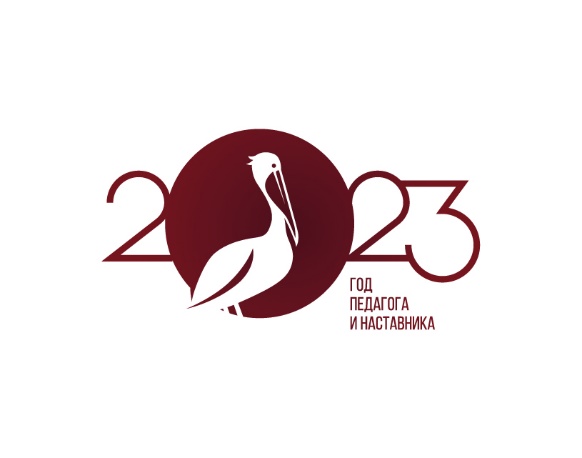 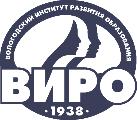 IV НАУЧНО-МЕТОДИЧЕСКАЯ ДЕКАДА «АКТУАЛЬНЫЕ ВОПРОСЫ НАУКИ И ПРАКТИКИ В ОБРАЗОВАТЕЛЬНОМ ПРОСТРАНСТВЕ РЕГИОНА»
Библиотека ДОУ
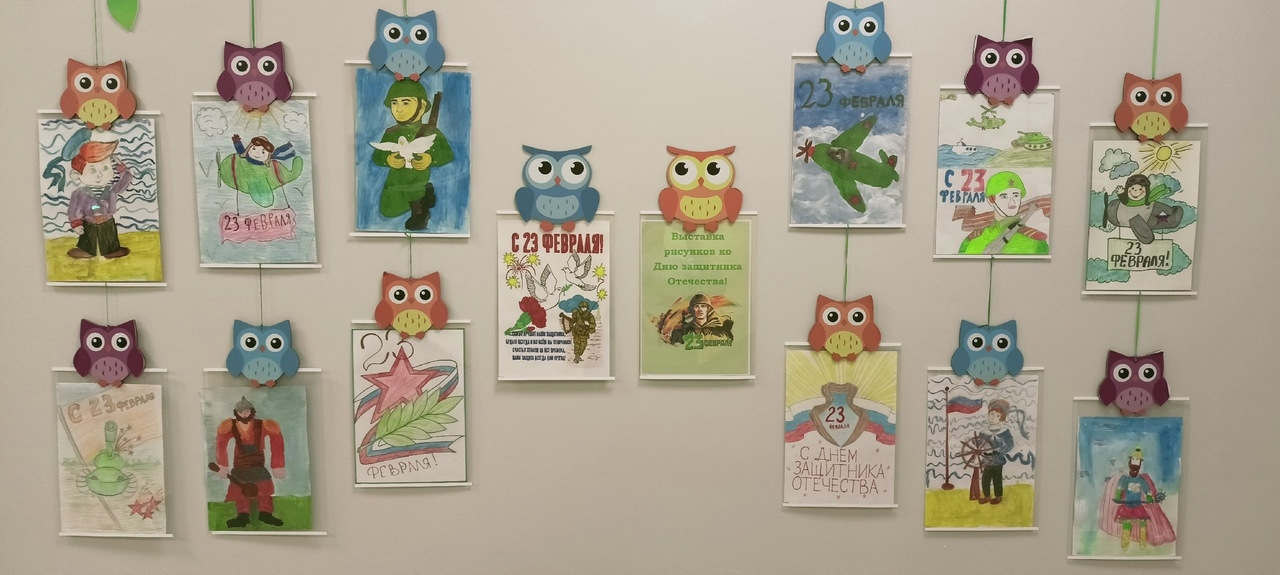 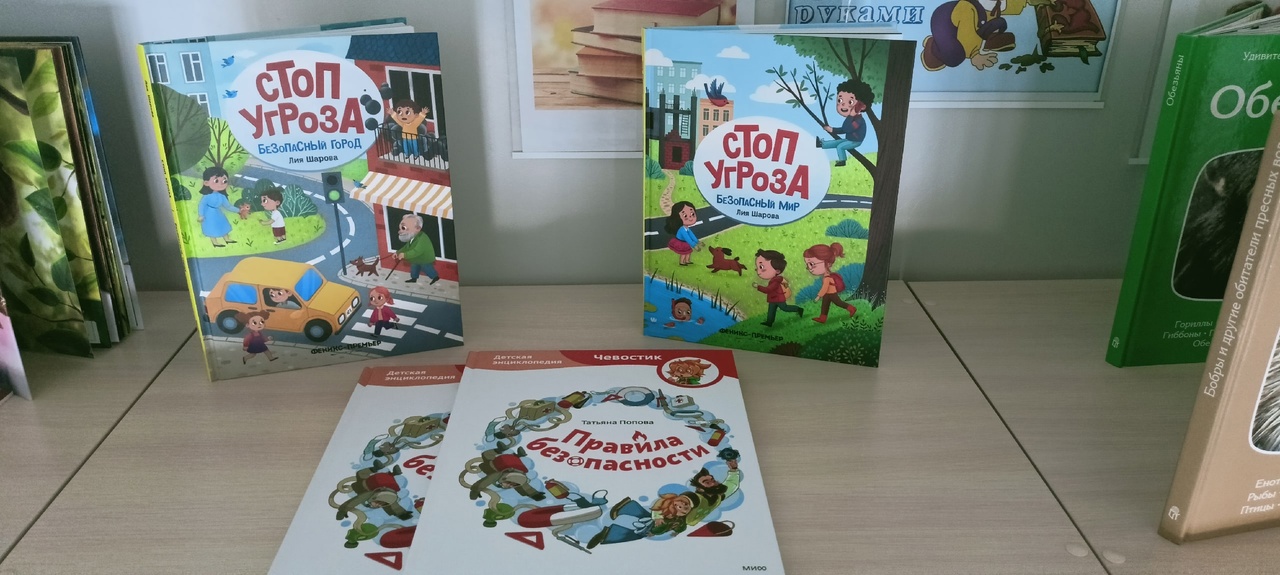 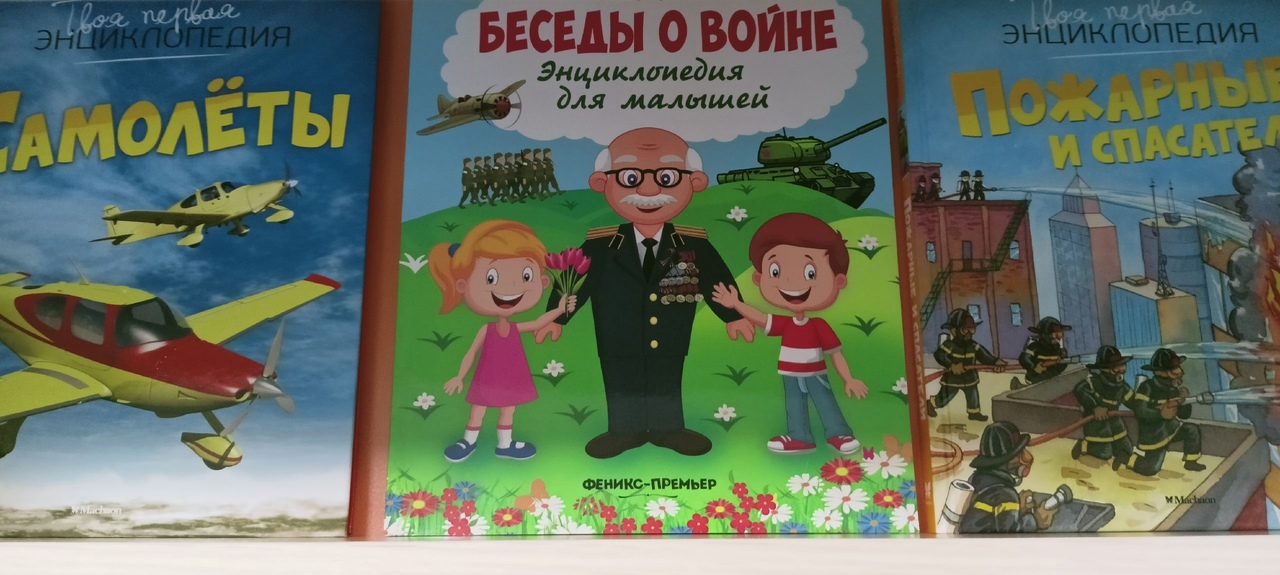 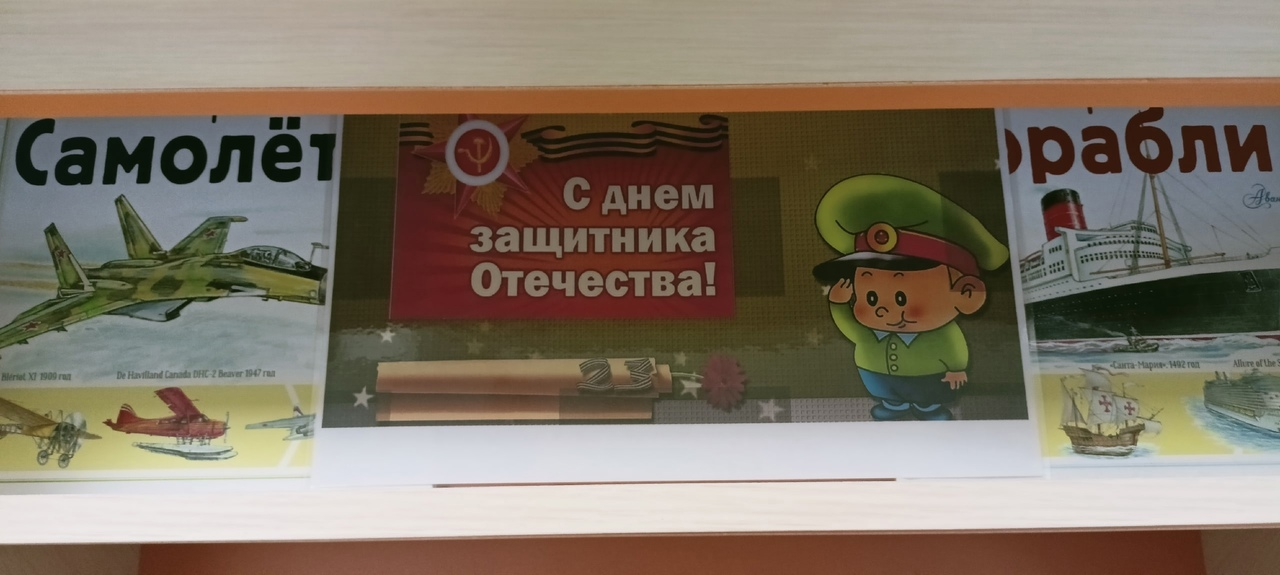 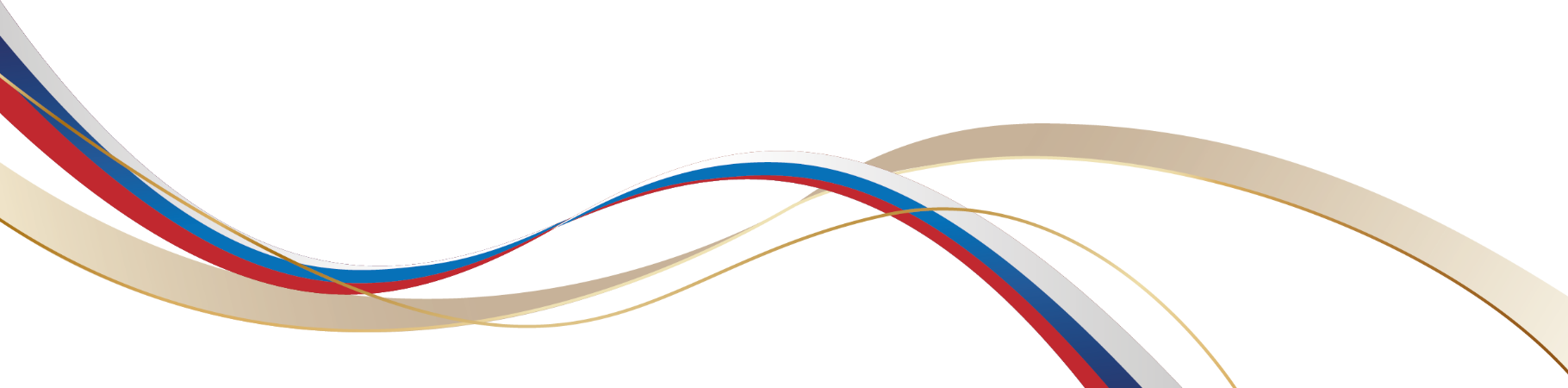 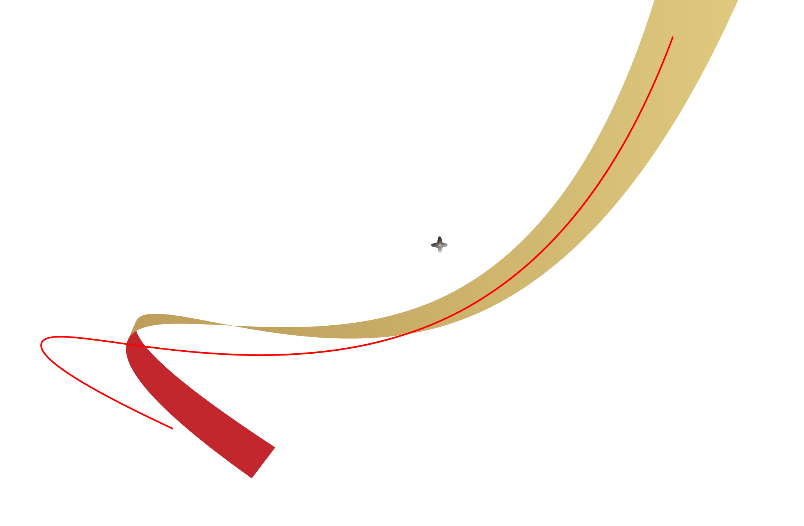 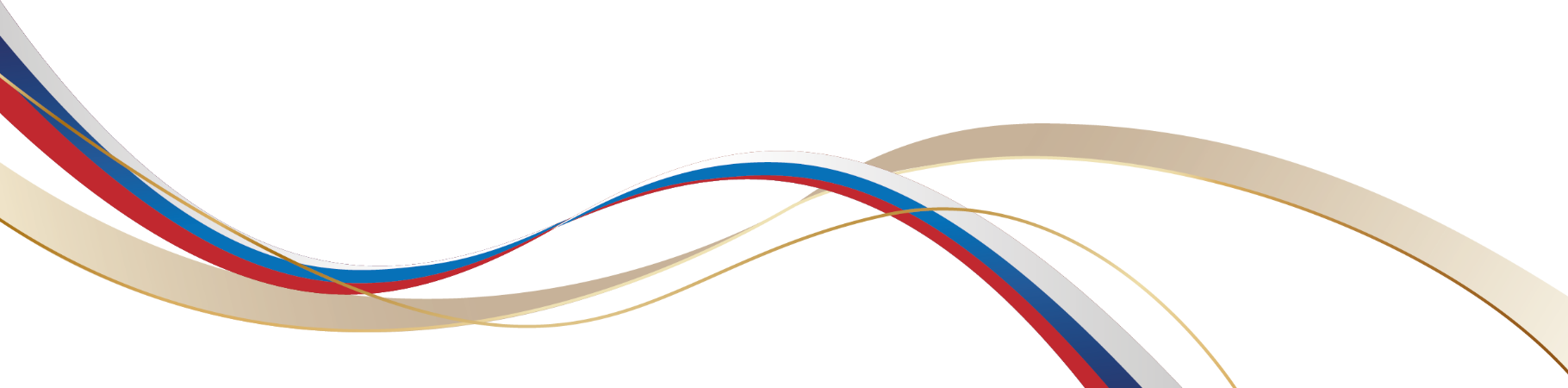 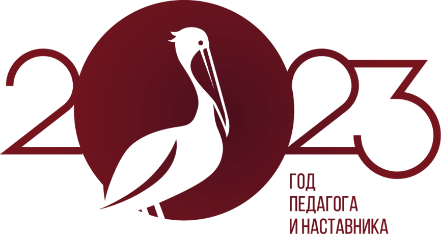 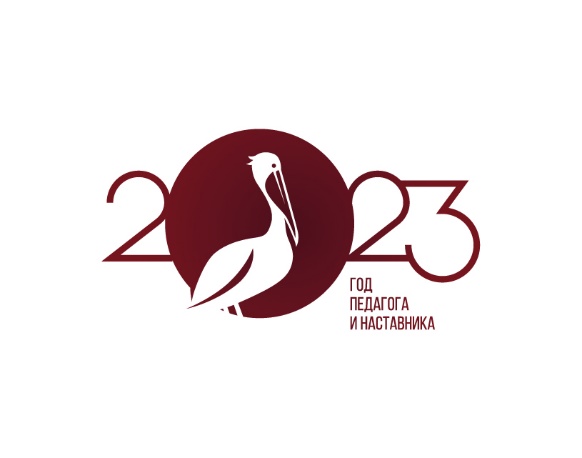 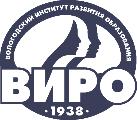 IV НАУЧНО-МЕТОДИЧЕСКАЯ ДЕКАДА «АКТУАЛЬНЫЕ ВОПРОСЫ НАУКИ И ПРАКТИКИ В ОБРАЗОВАТЕЛЬНОМ ПРОСТРАНСТВЕ РЕГИОНА»
Сказочные лепбуки
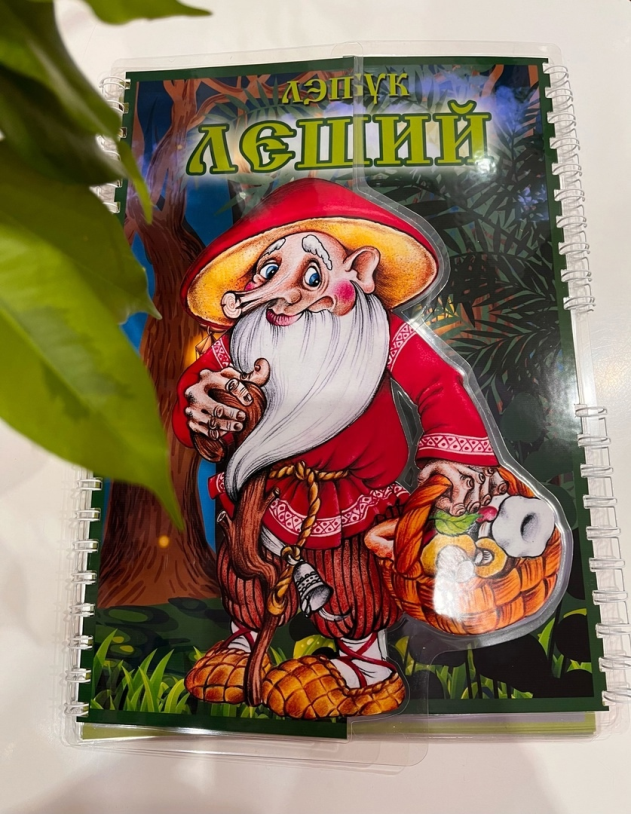 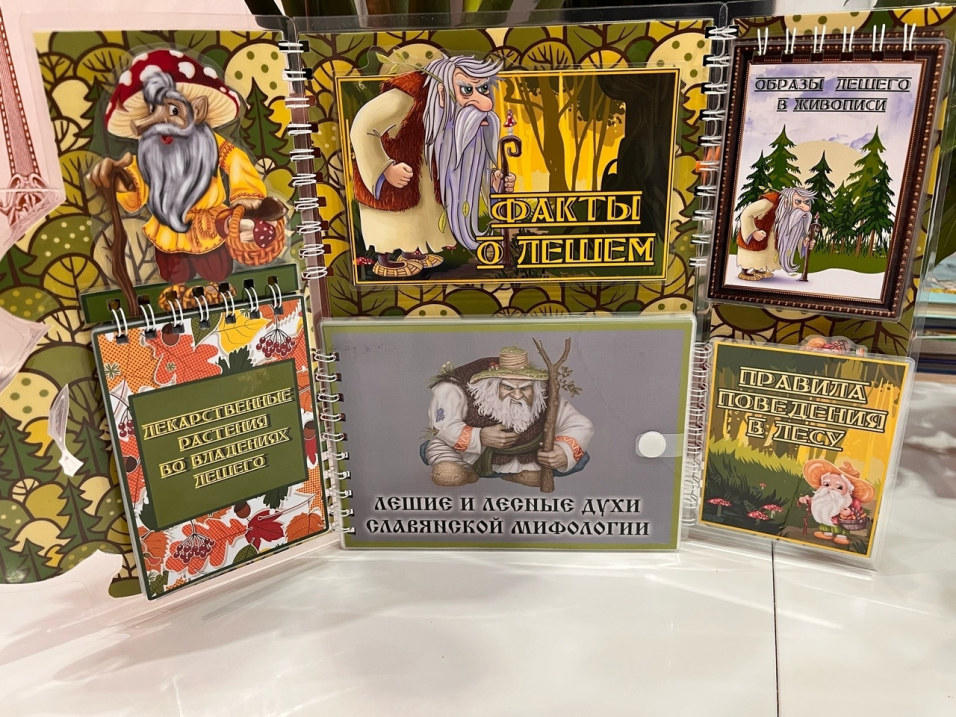 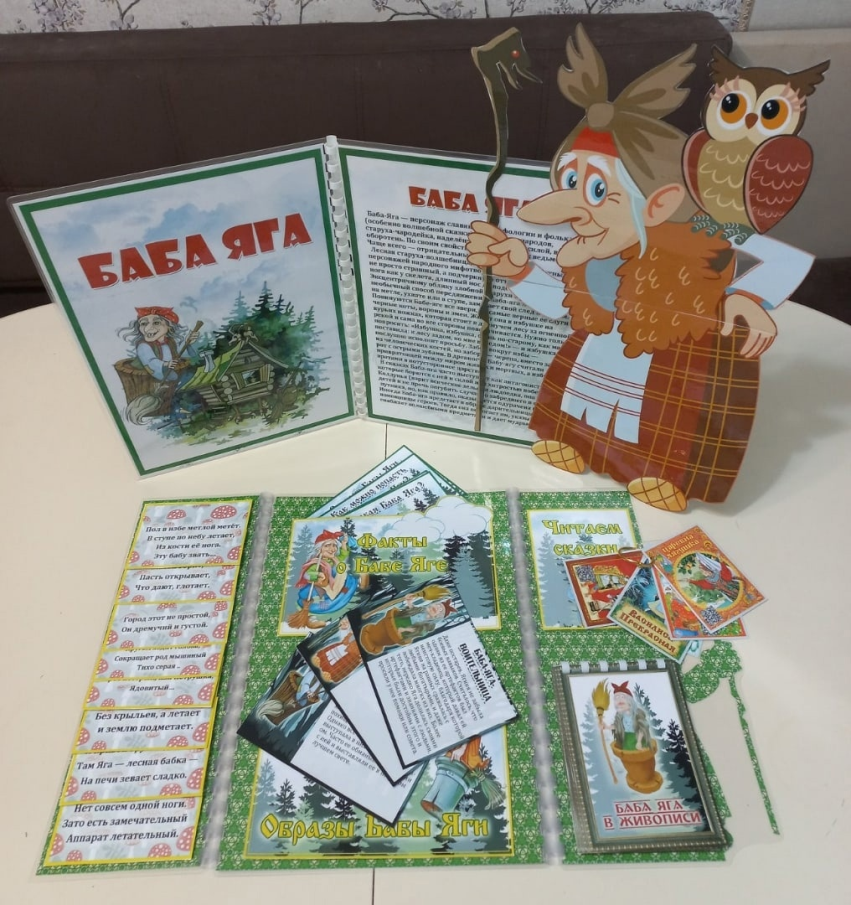 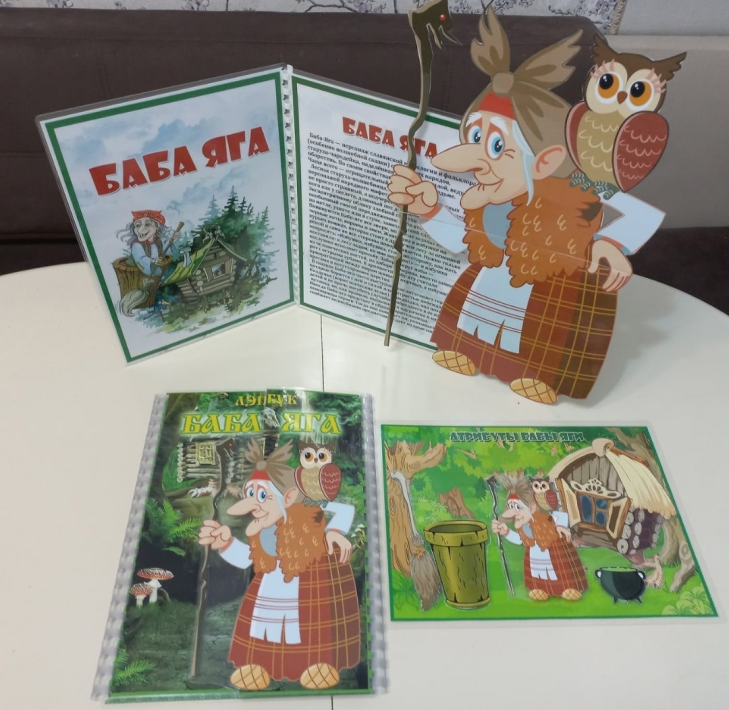 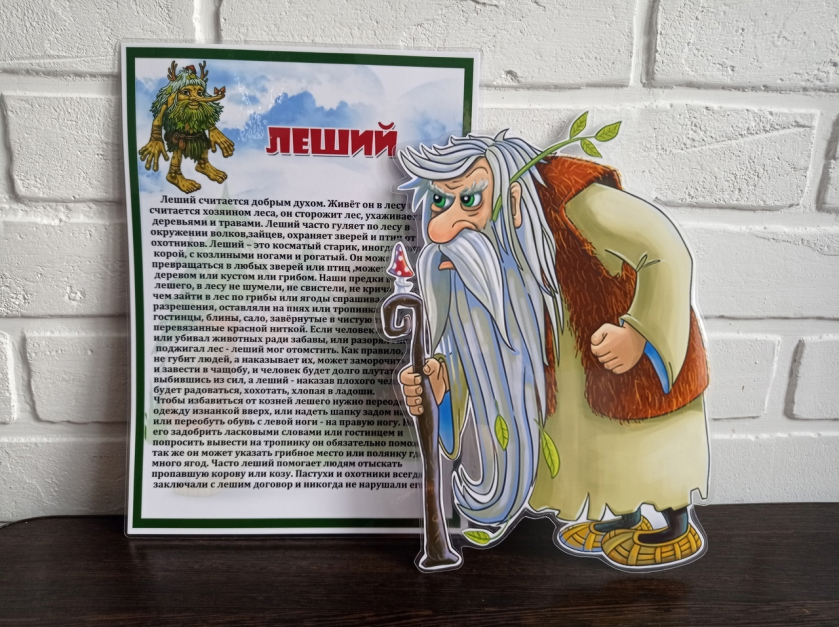 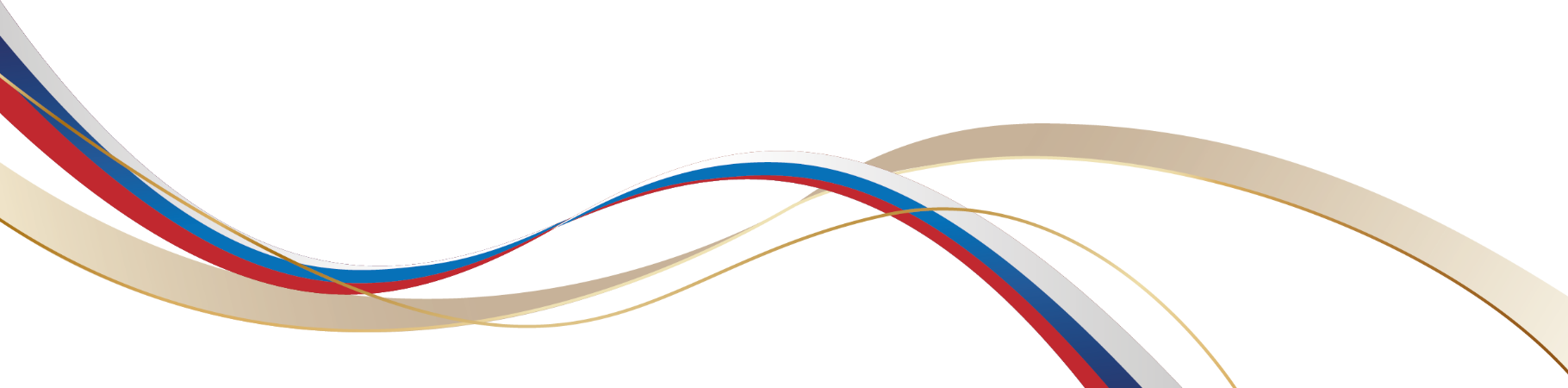 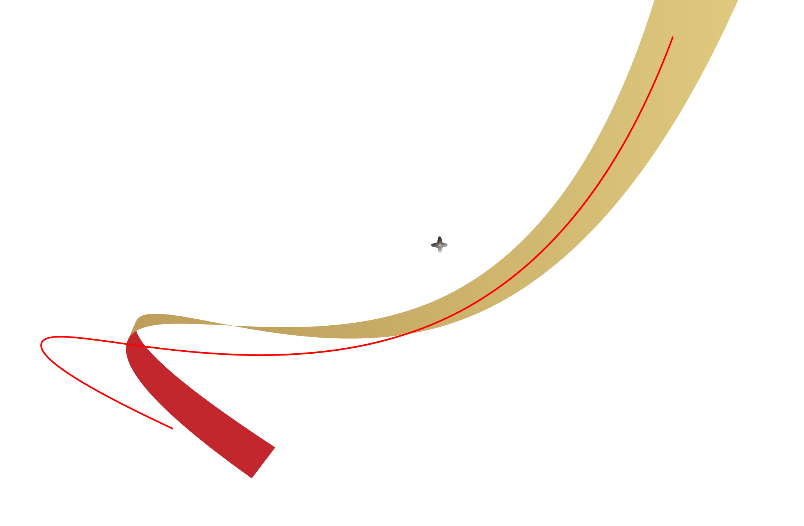 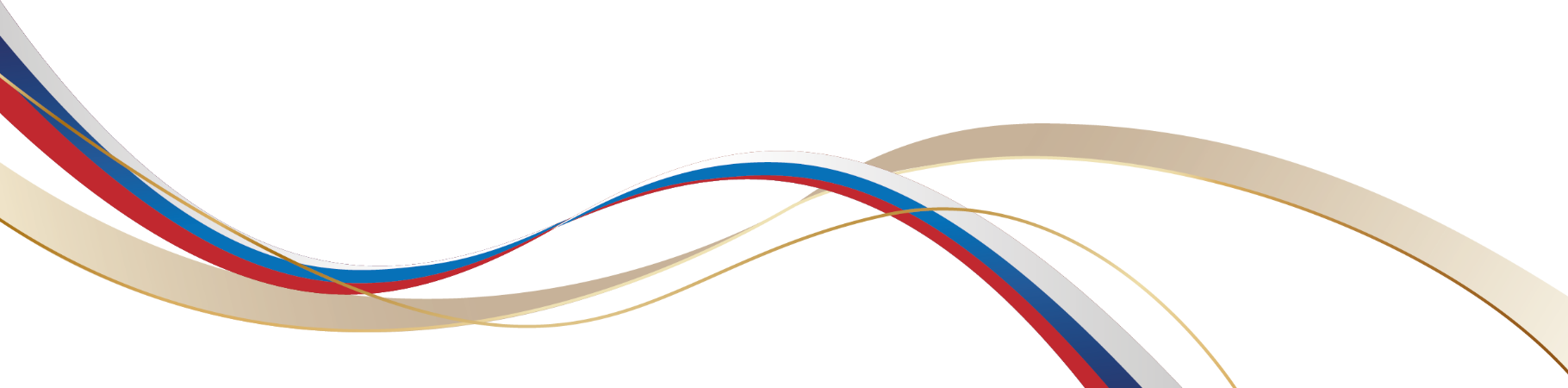 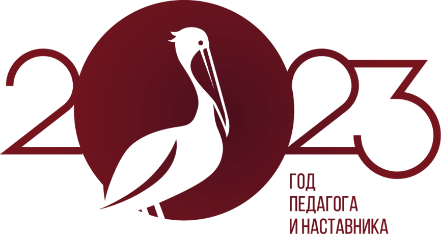 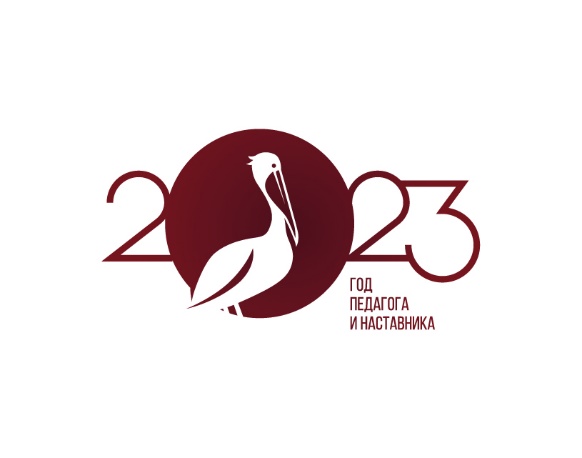 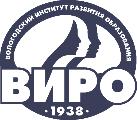 IV НАУЧНО-МЕТОДИЧЕСКАЯ ДЕКАДА «АКТУАЛЬНЫЕ ВОПРОСЫ НАУКИ И ПРАКТИКИ В ОБРАЗОВАТЕЛЬНОМ ПРОСТРАНСТВЕ РЕГИОНА»
Работа с педагогами
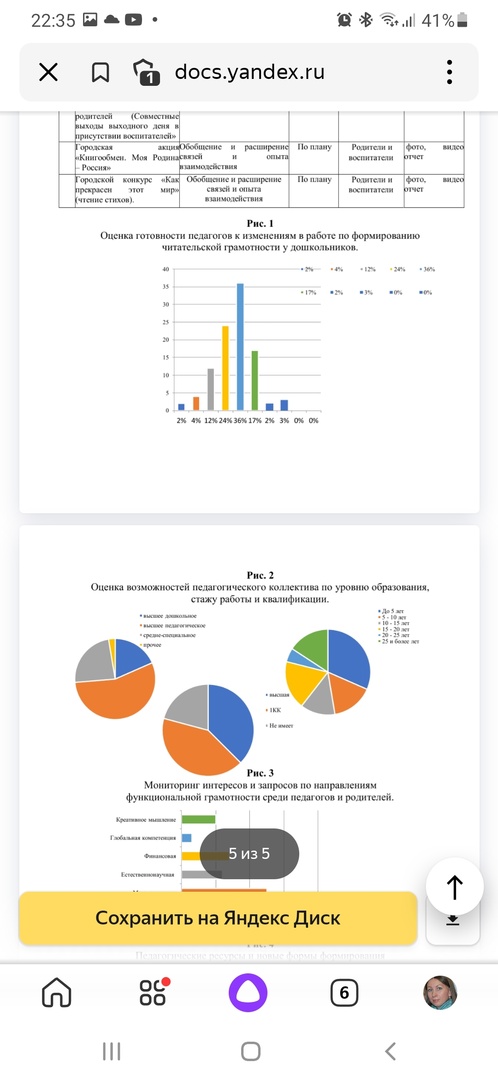 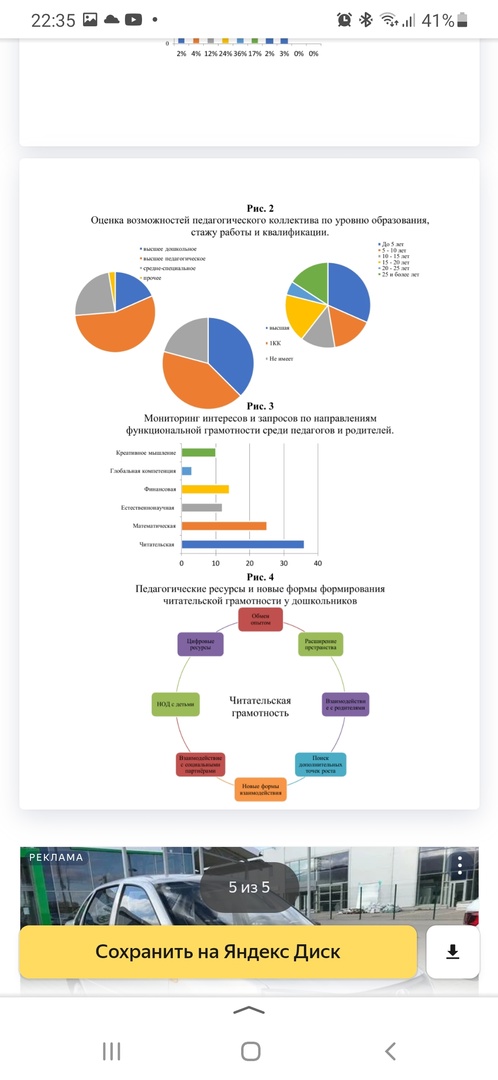 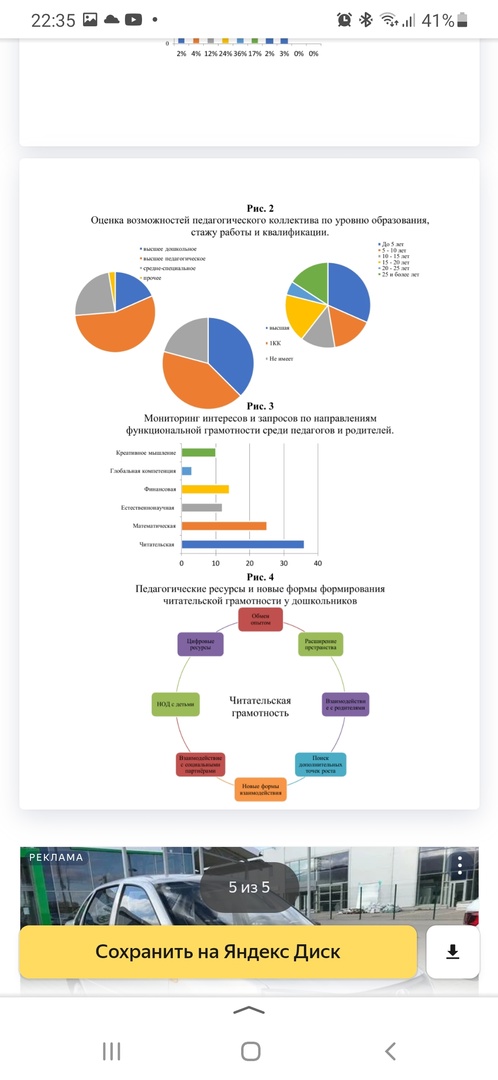 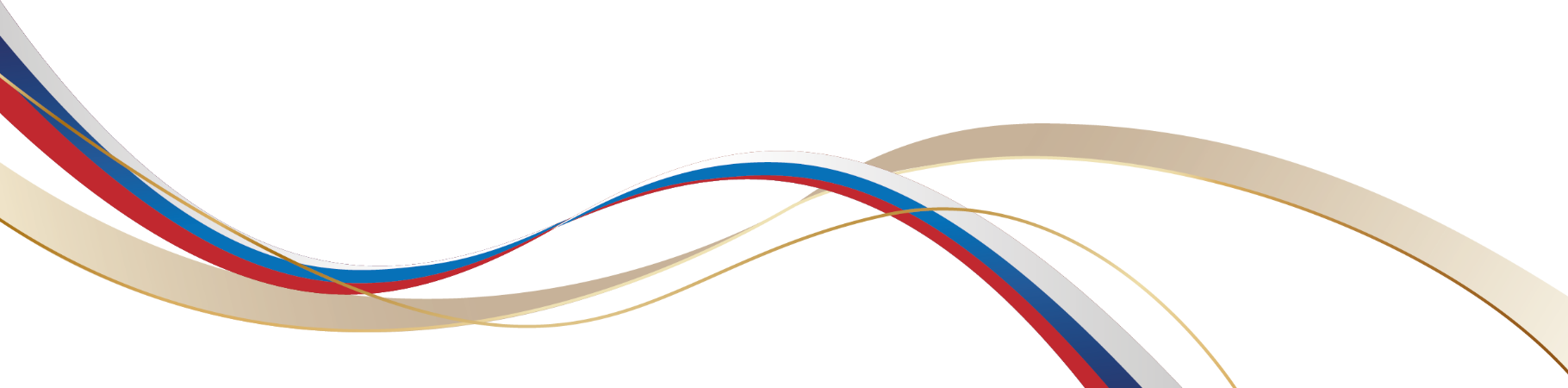 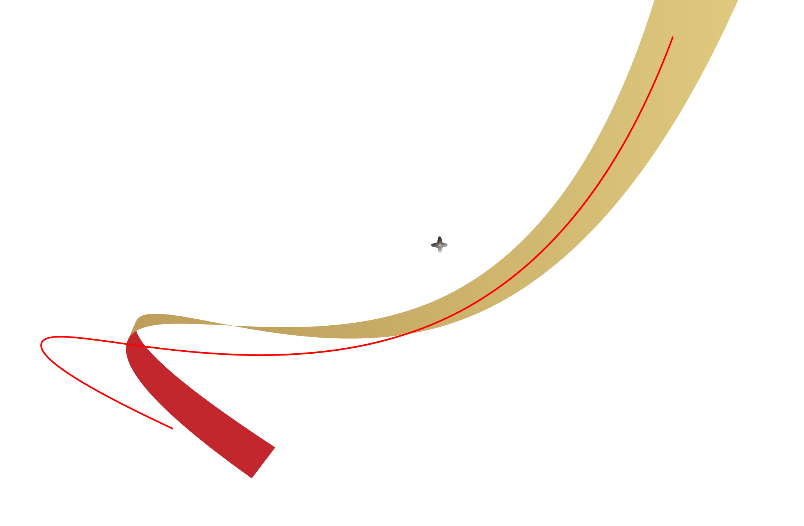 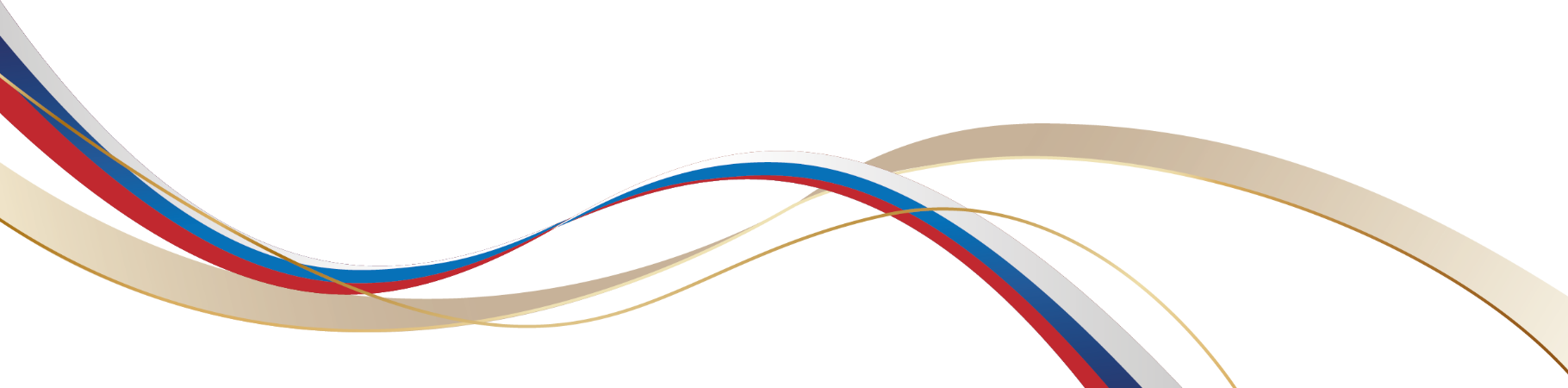 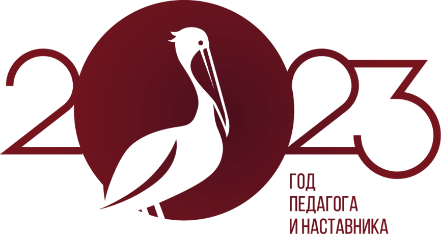 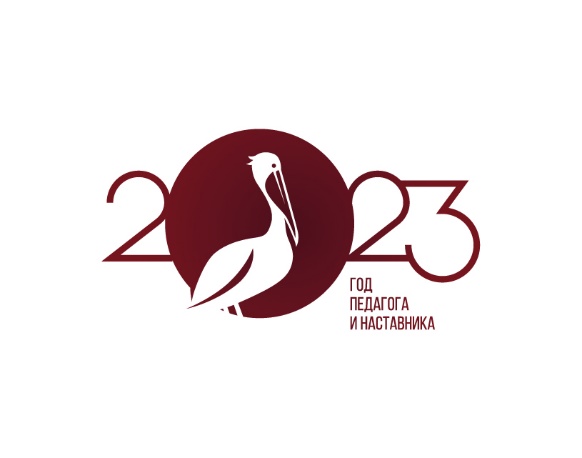 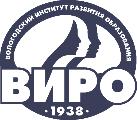 IV НАУЧНО-МЕТОДИЧЕСКАЯ ДЕКАДА «АКТУАЛЬНЫЕ ВОПРОСЫ НАУКИ И ПРАКТИКИ В ОБРАЗОВАТЕЛЬНОМ ПРОСТРАНСТВЕ РЕГИОНА»
Работа с педагогами
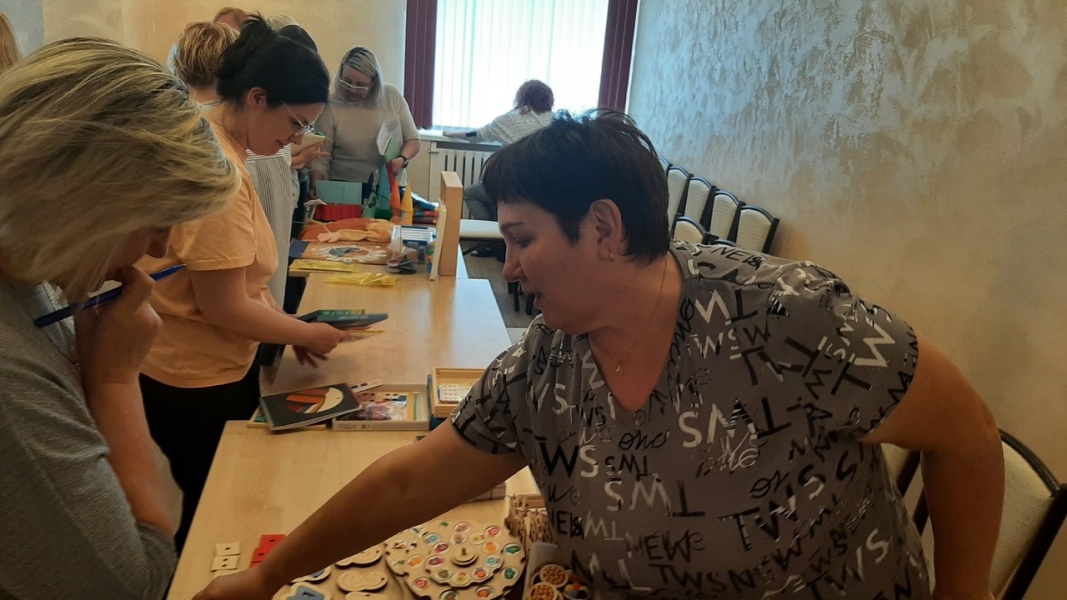 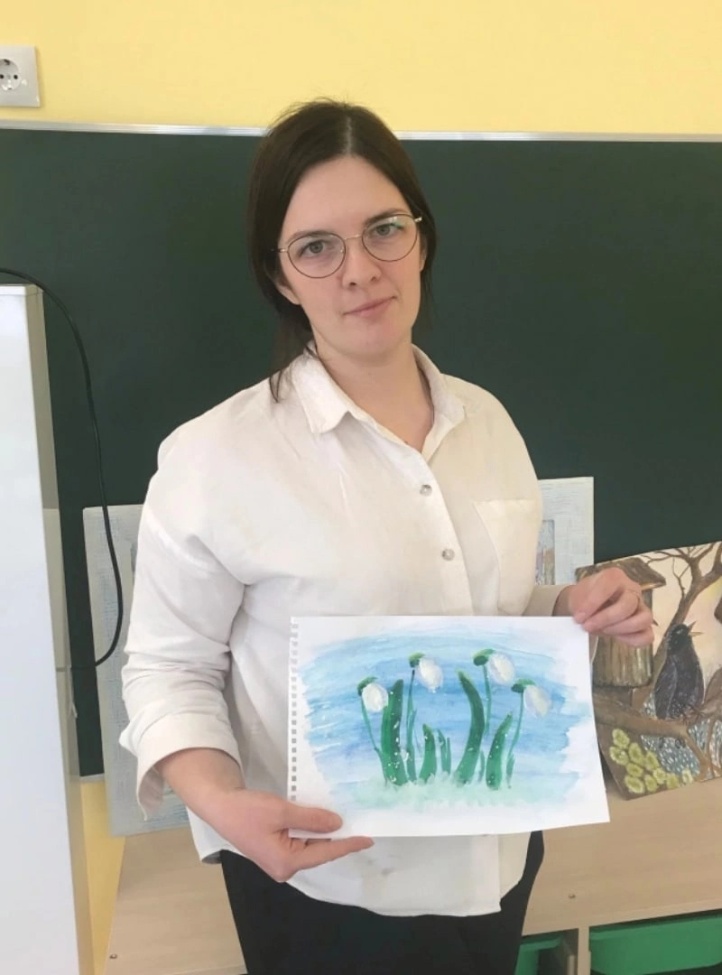 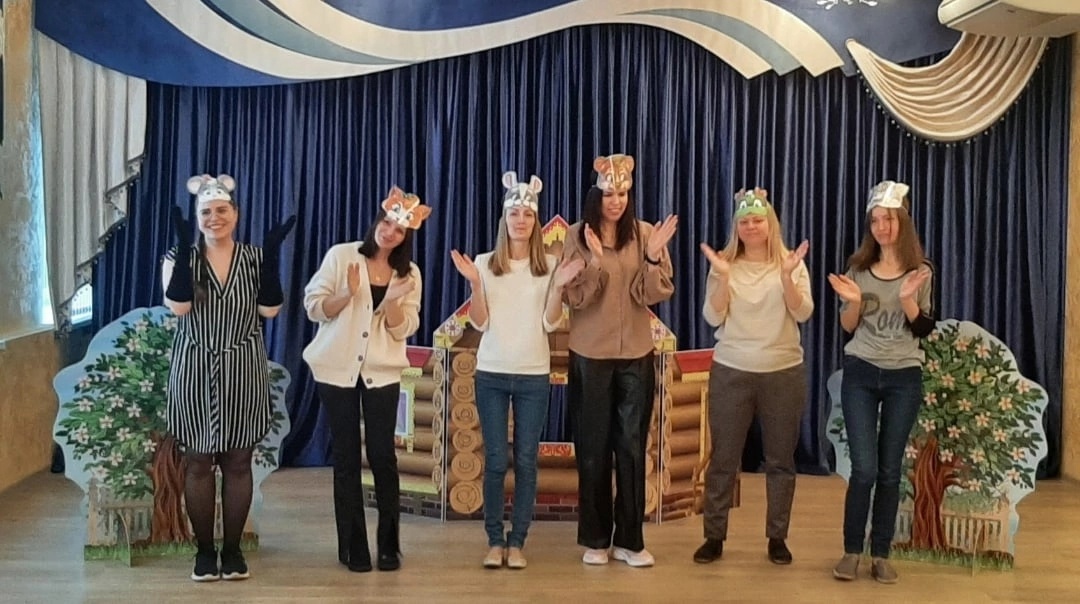 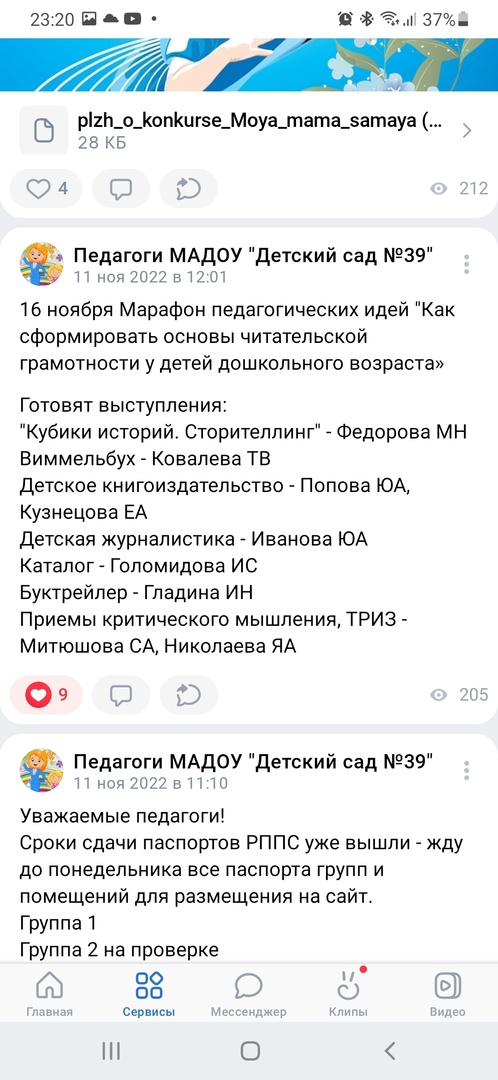 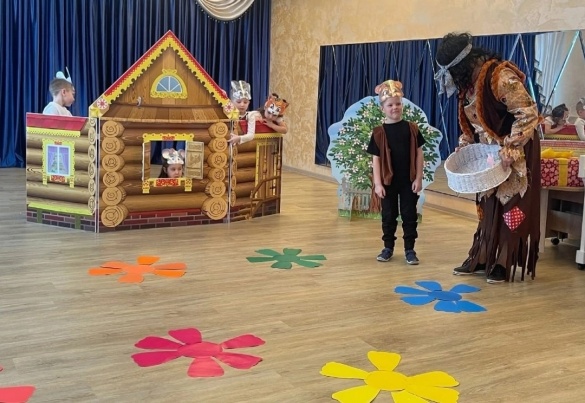 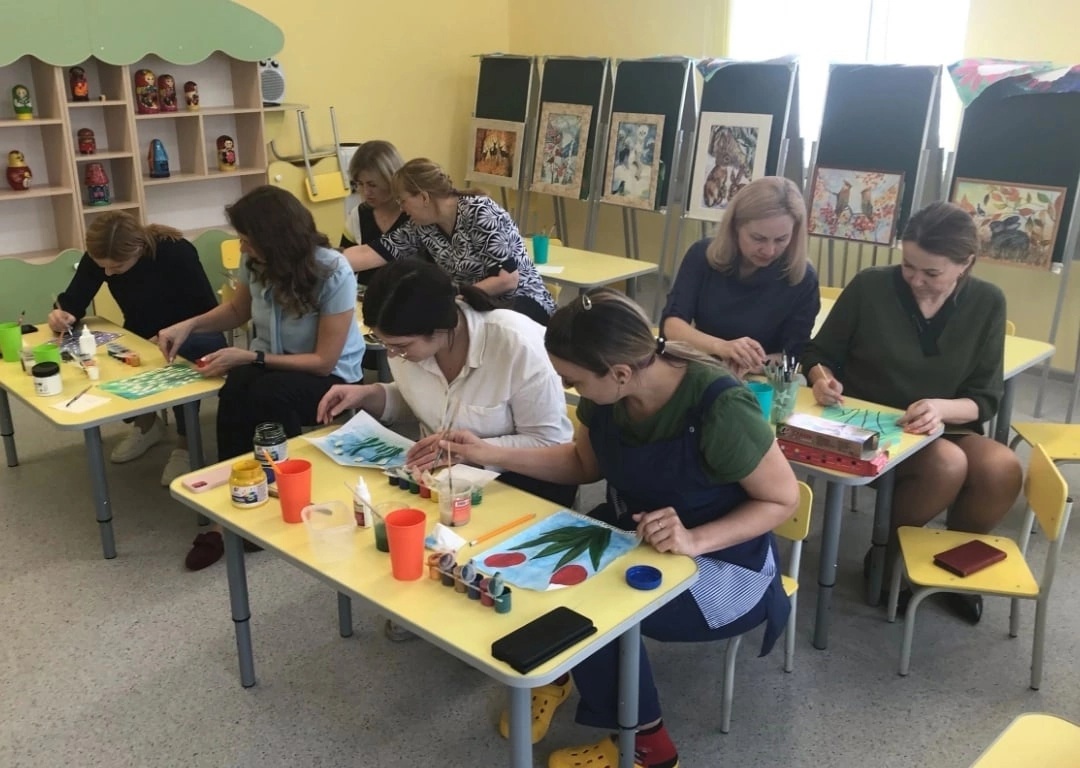 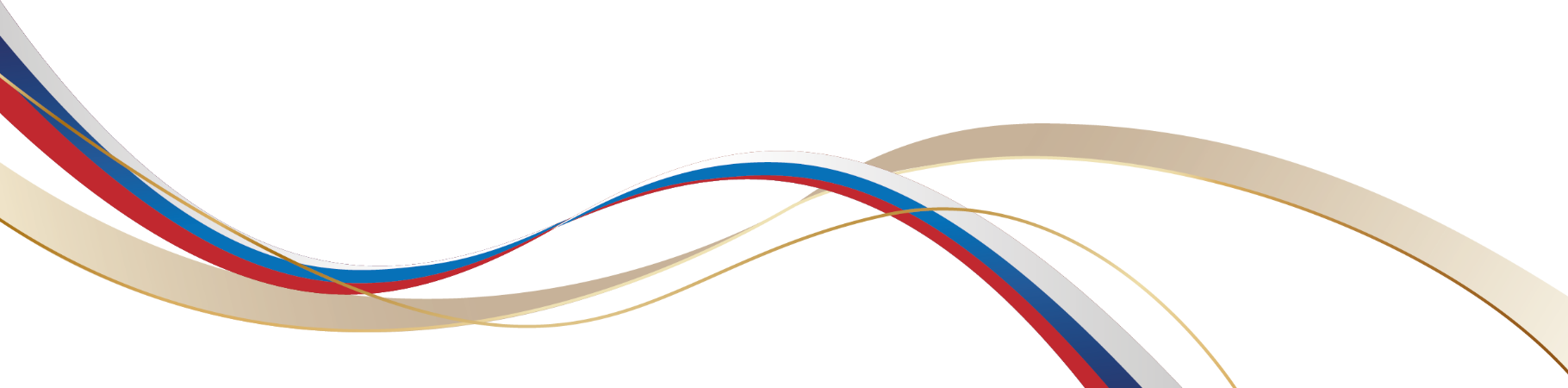 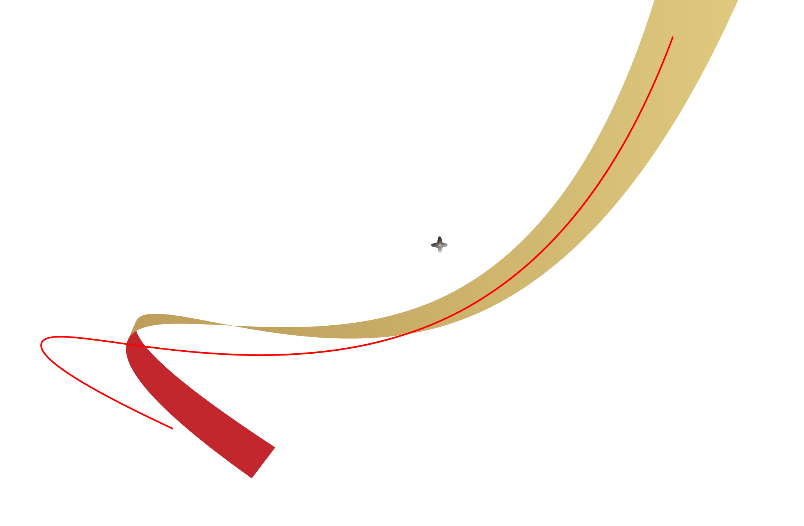 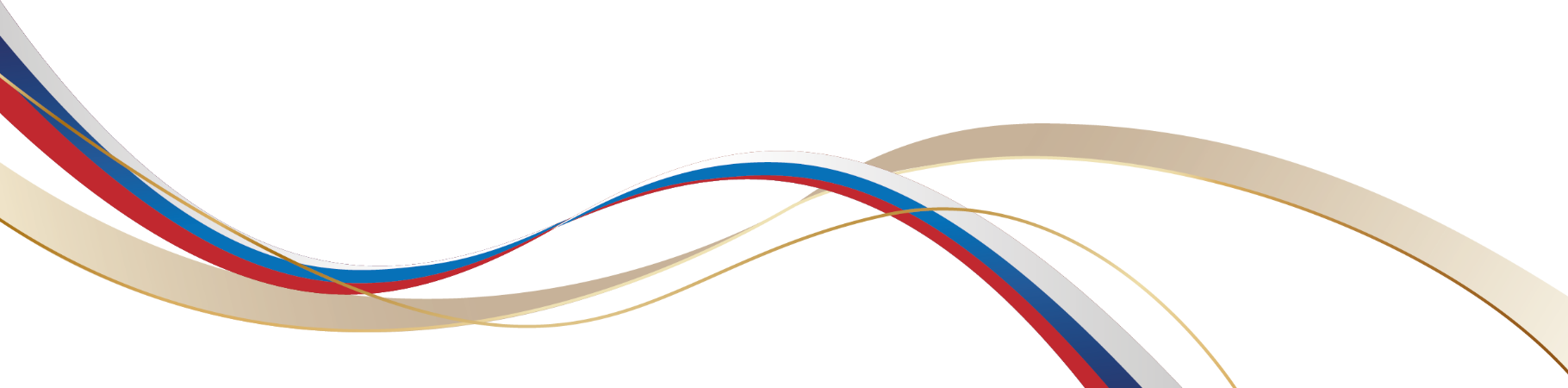 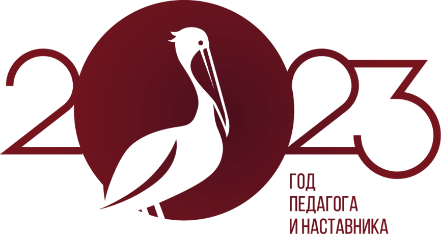 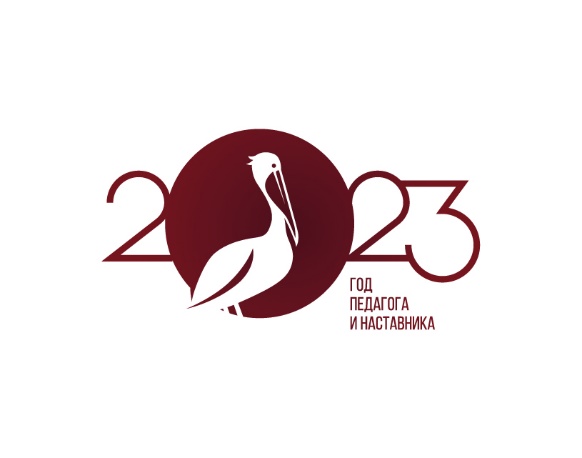 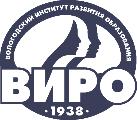 IV НАУЧНО-МЕТОДИЧЕСКАЯ ДЕКАДА «АКТУАЛЬНЫЕ ВОПРОСЫ НАУКИ И ПРАКТИКИ В ОБРАЗОВАТЕЛЬНОМ ПРОСТРАНСТВЕ РЕГИОНА»
Смотр-конкурс «Книжкин дом»
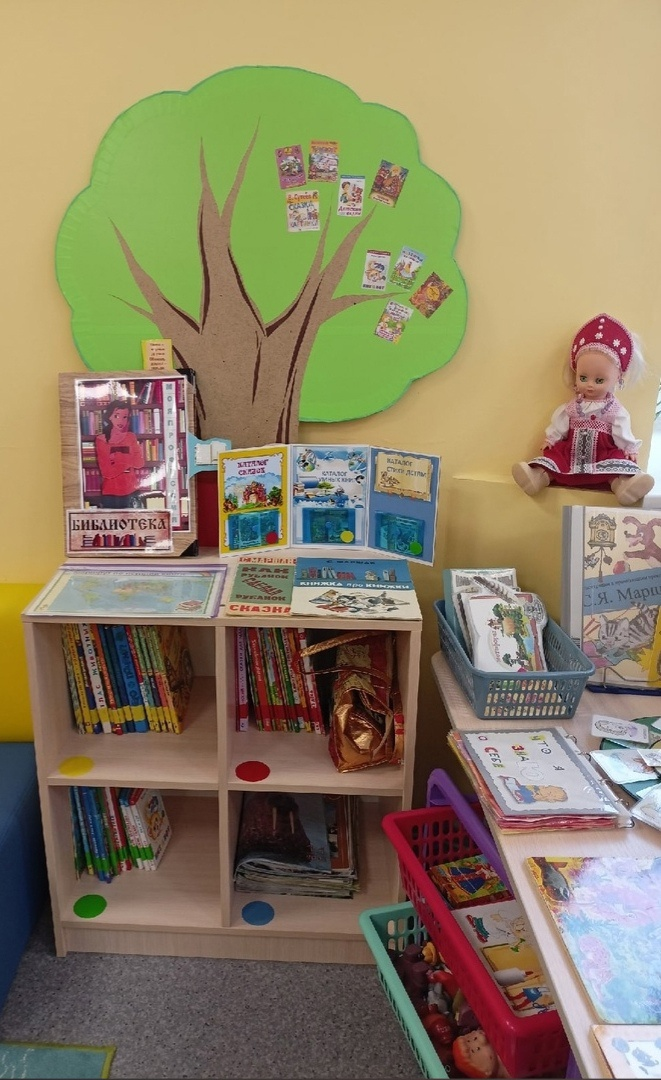 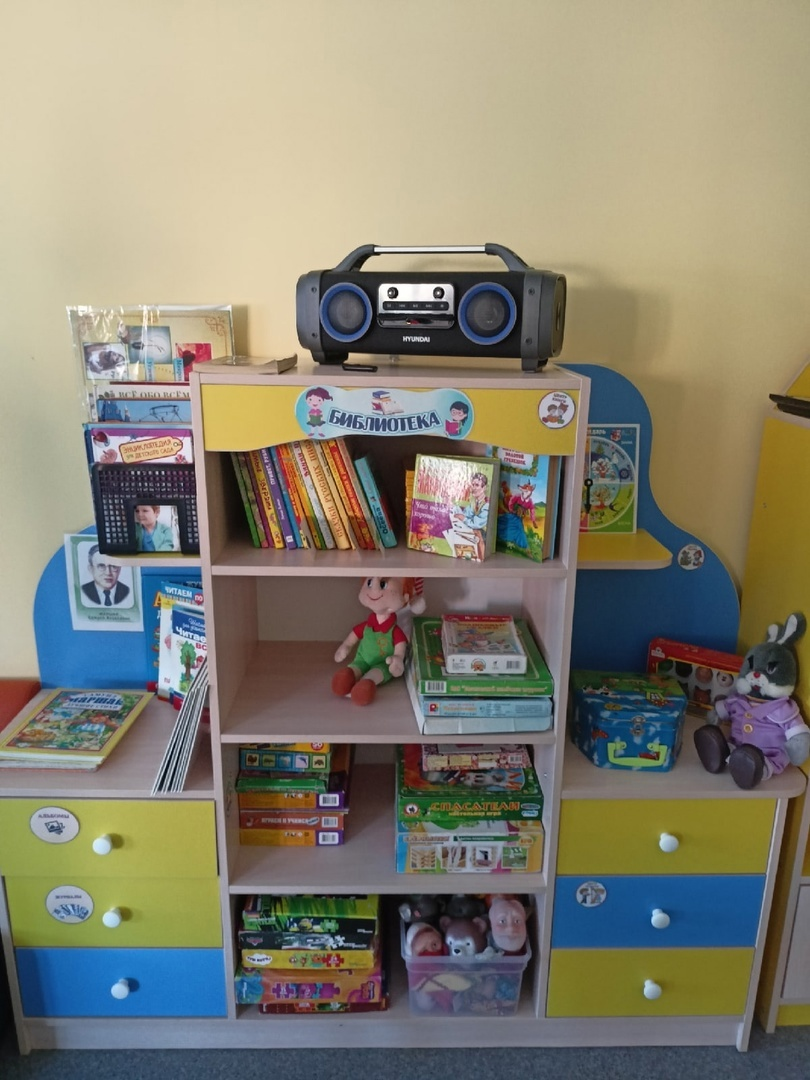 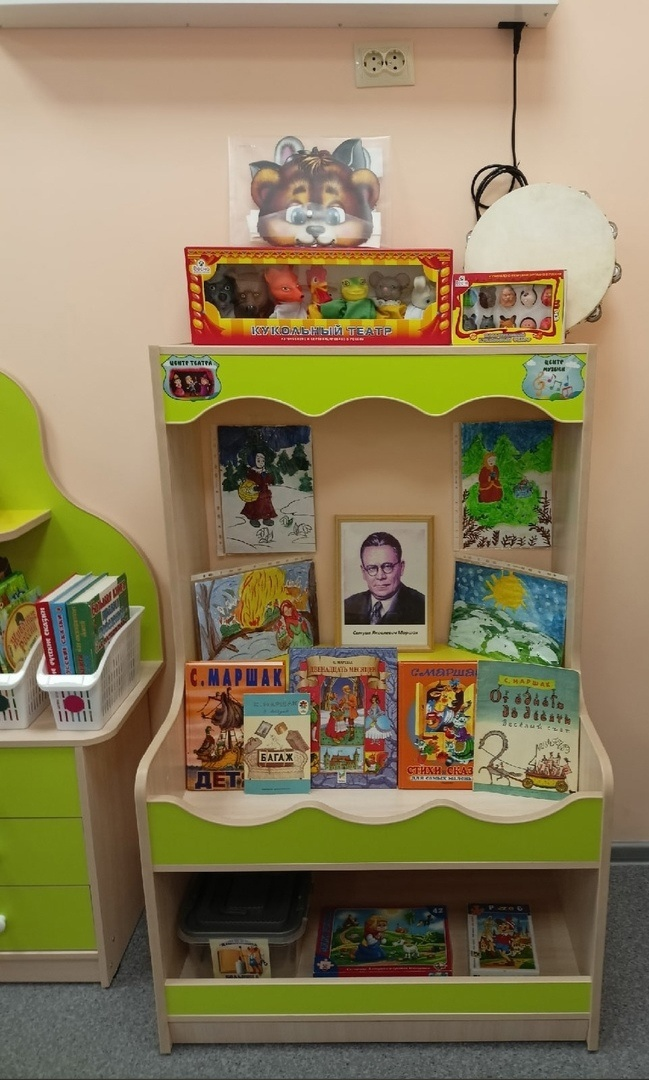 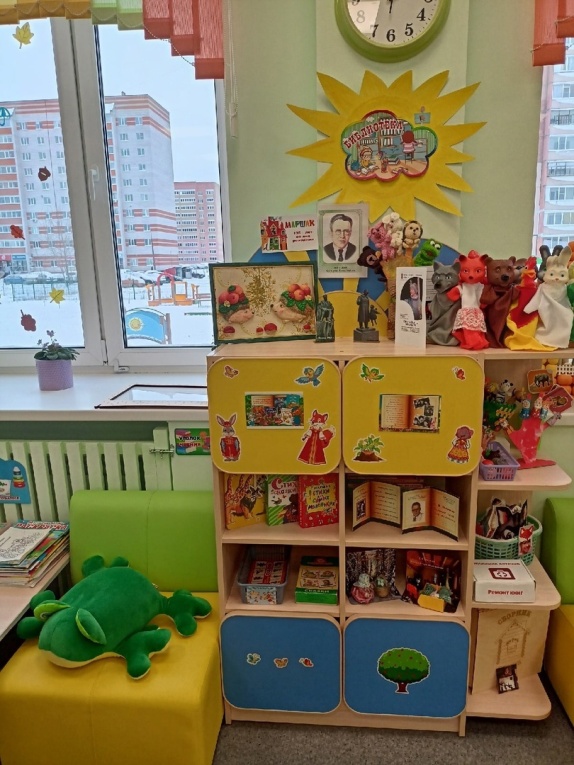 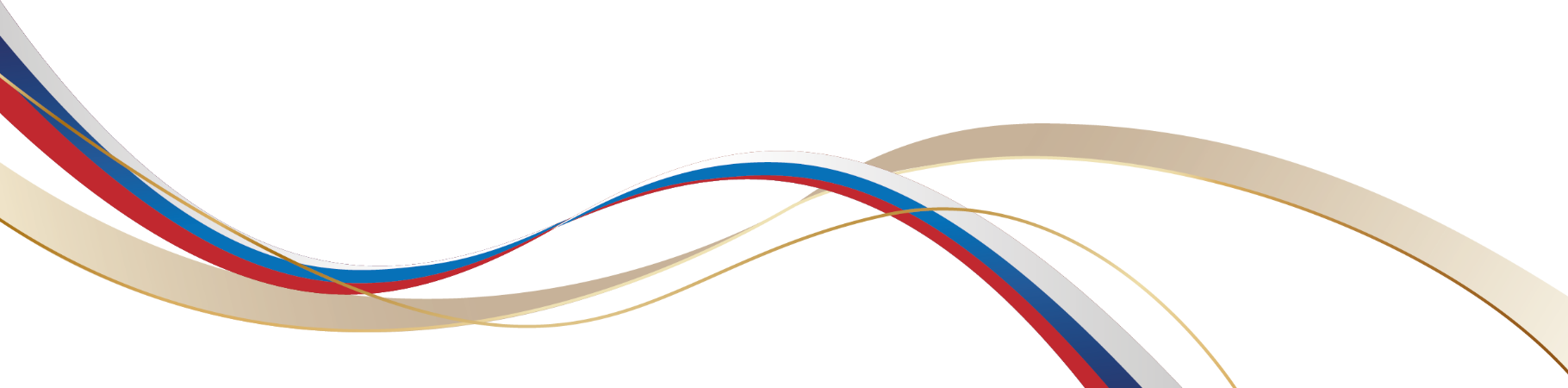 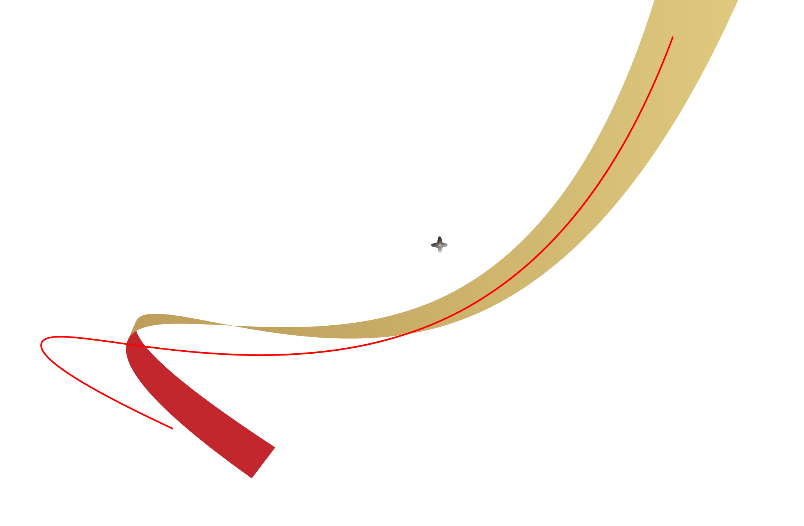 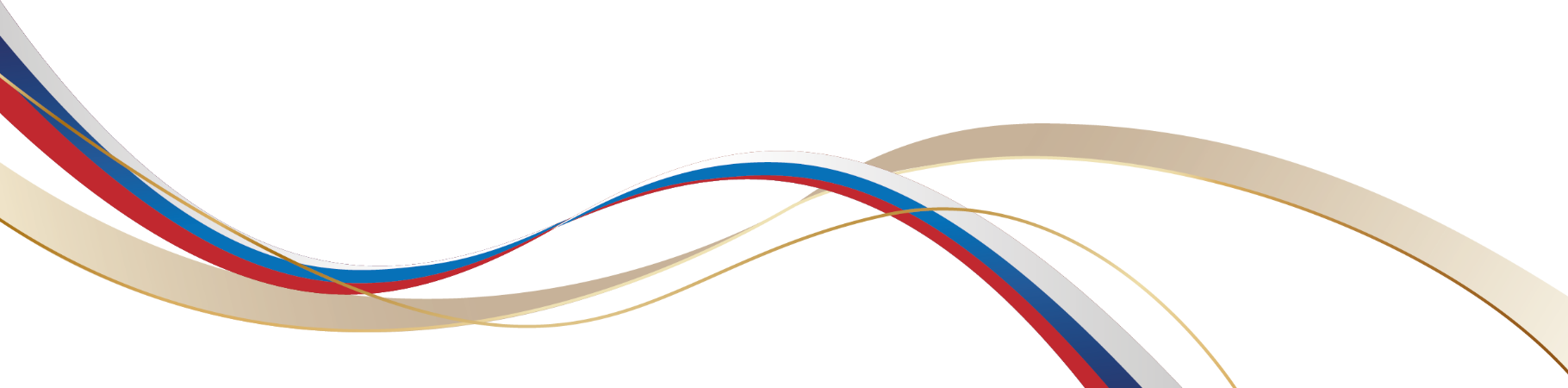 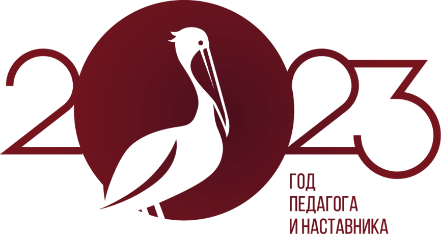 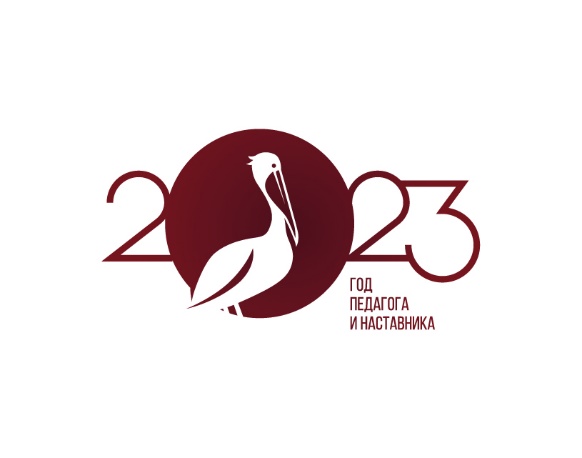 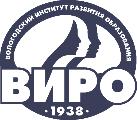 IV НАУЧНО-МЕТОДИЧЕСКАЯ ДЕКАДА «АКТУАЛЬНЫЕ ВОПРОСЫ НАУКИ И ПРАКТИКИ В ОБРАЗОВАТЕЛЬНОМ ПРОСТРАНСТВЕ РЕГИОНА»
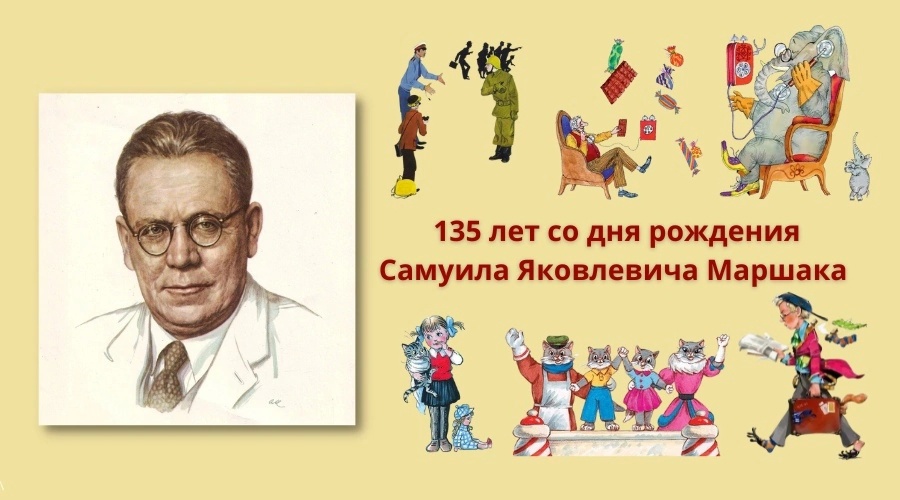 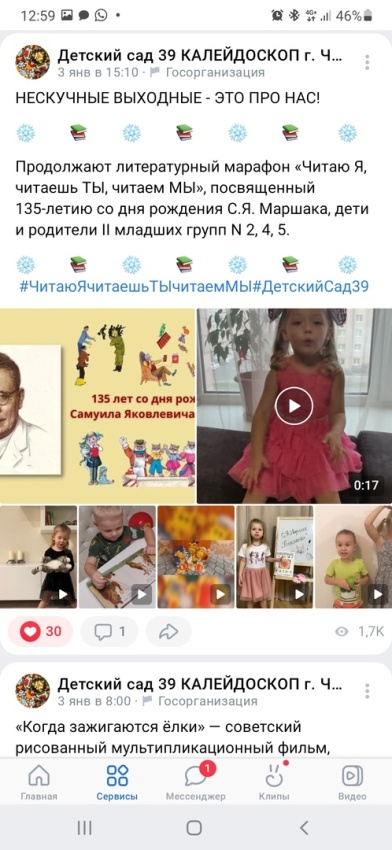 Работа с детьми
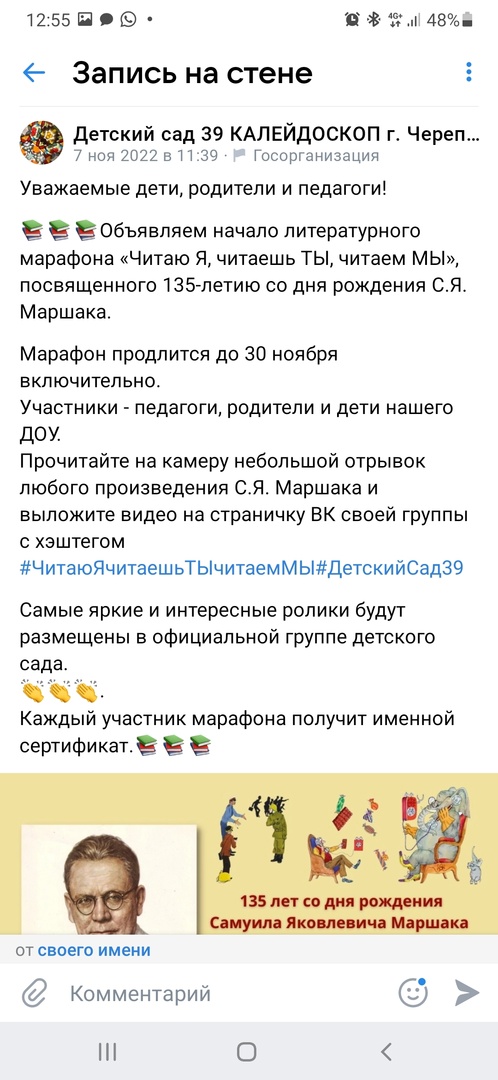 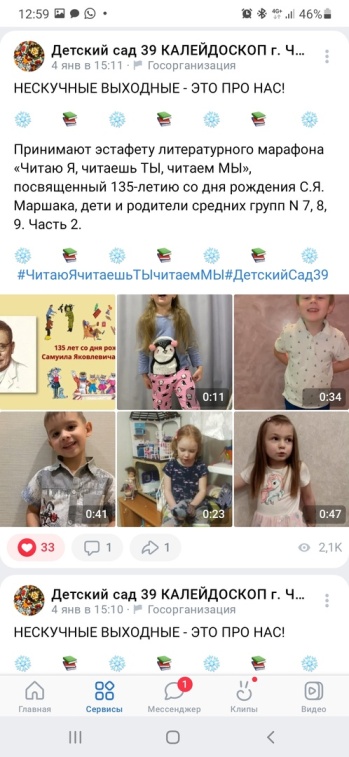 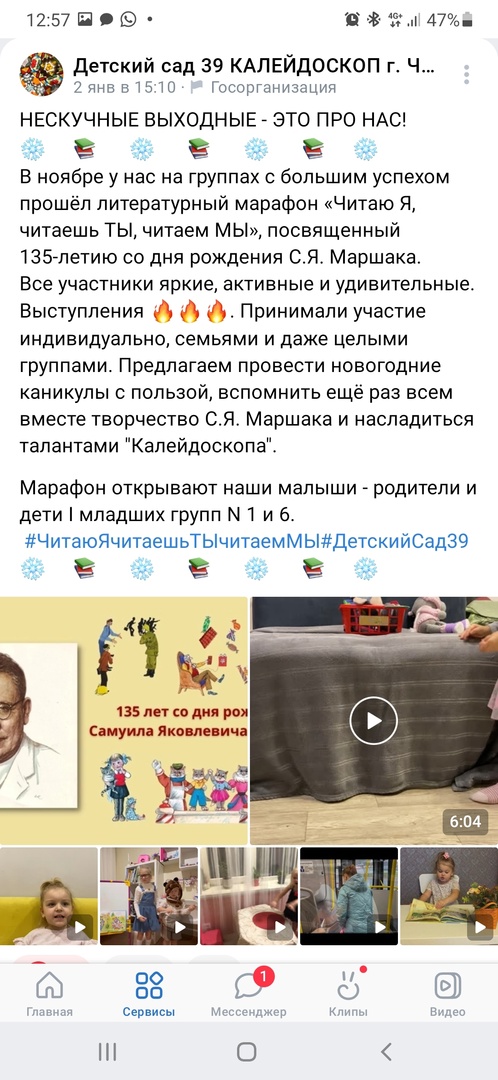 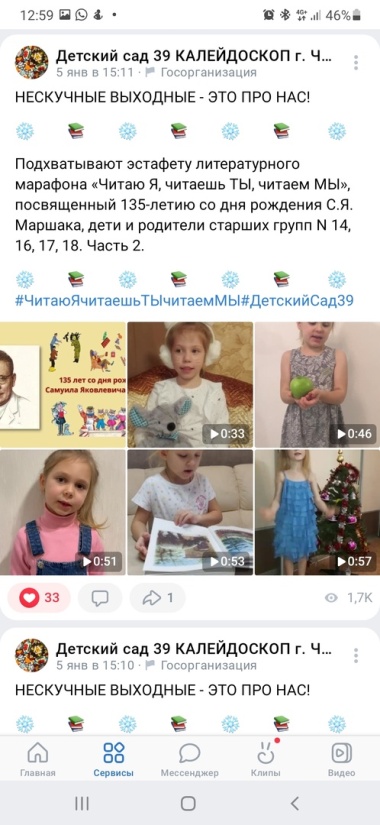 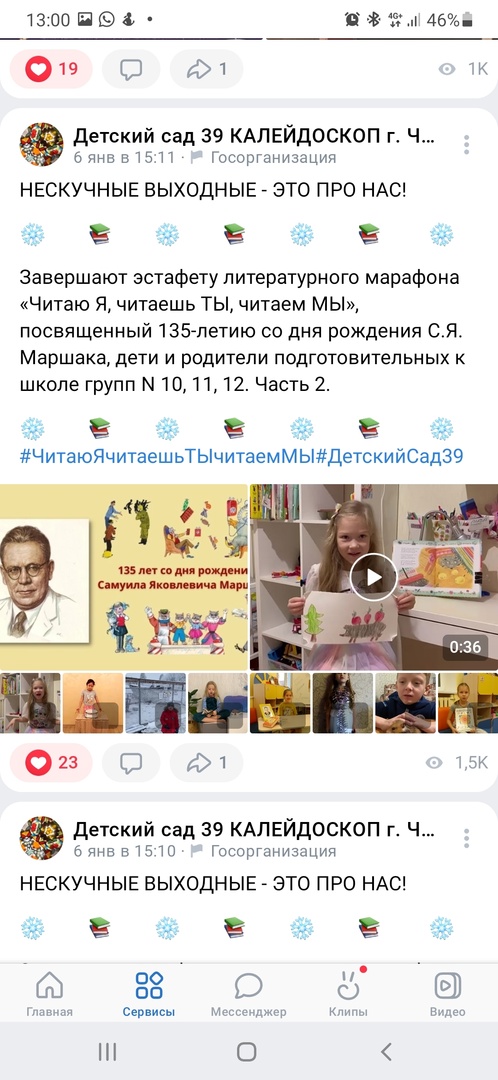 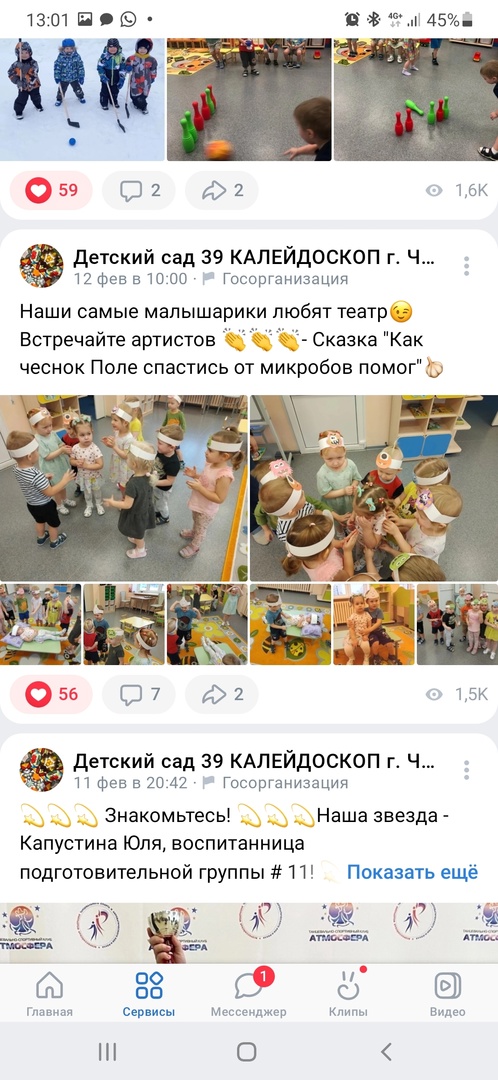 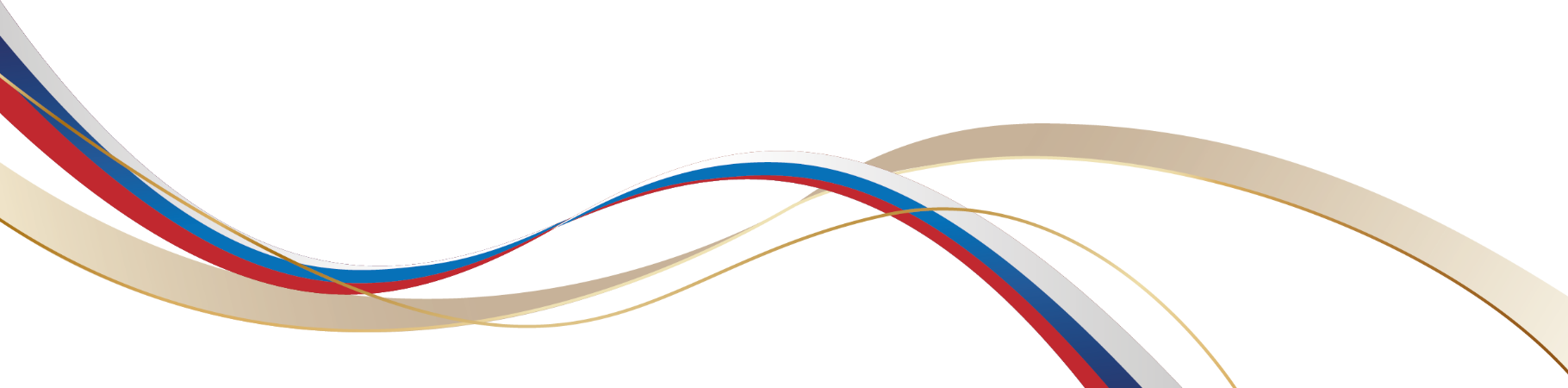 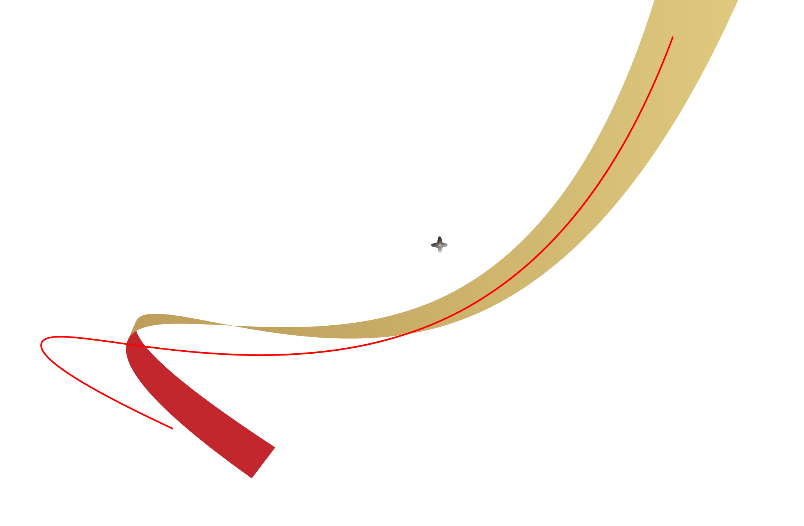 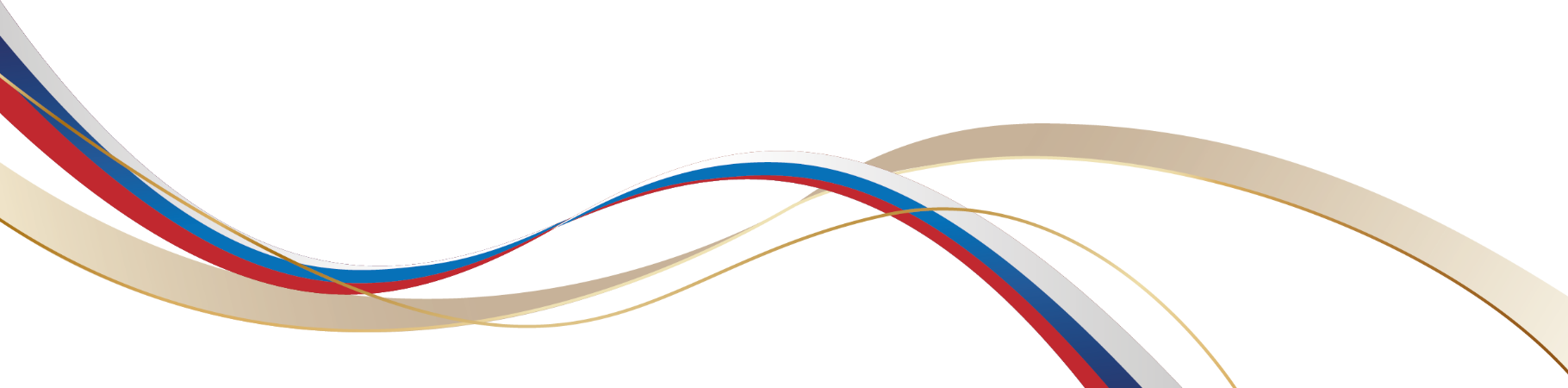 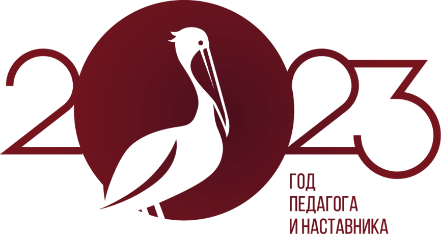 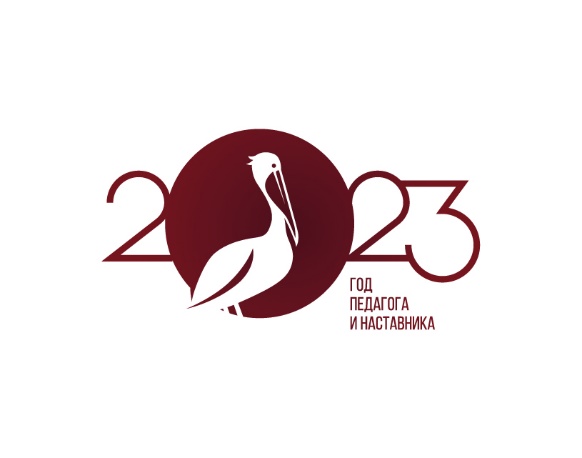 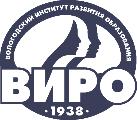 IV НАУЧНО-МЕТОДИЧЕСКАЯ ДЕКАДА «АКТУАЛЬНЫЕ ВОПРОСЫ НАУКИ И ПРАКТИКИ В ОБРАЗОВАТЕЛЬНОМ ПРОСТРАНСТВЕ РЕГИОНА»
Работа с детьми
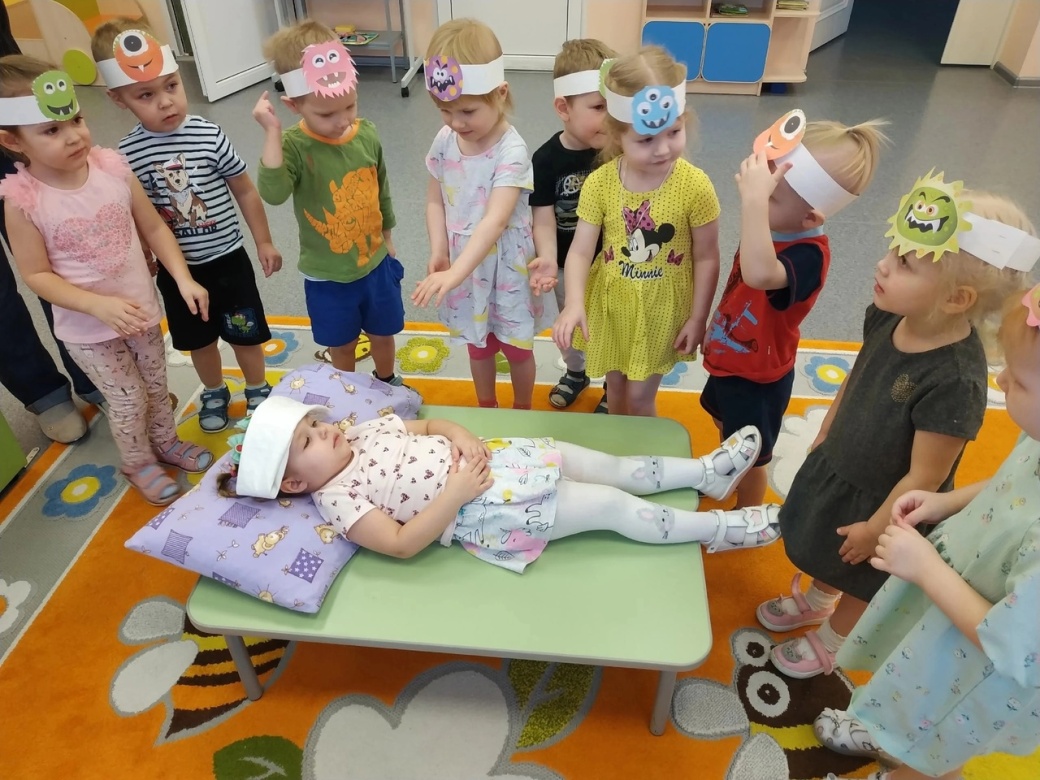 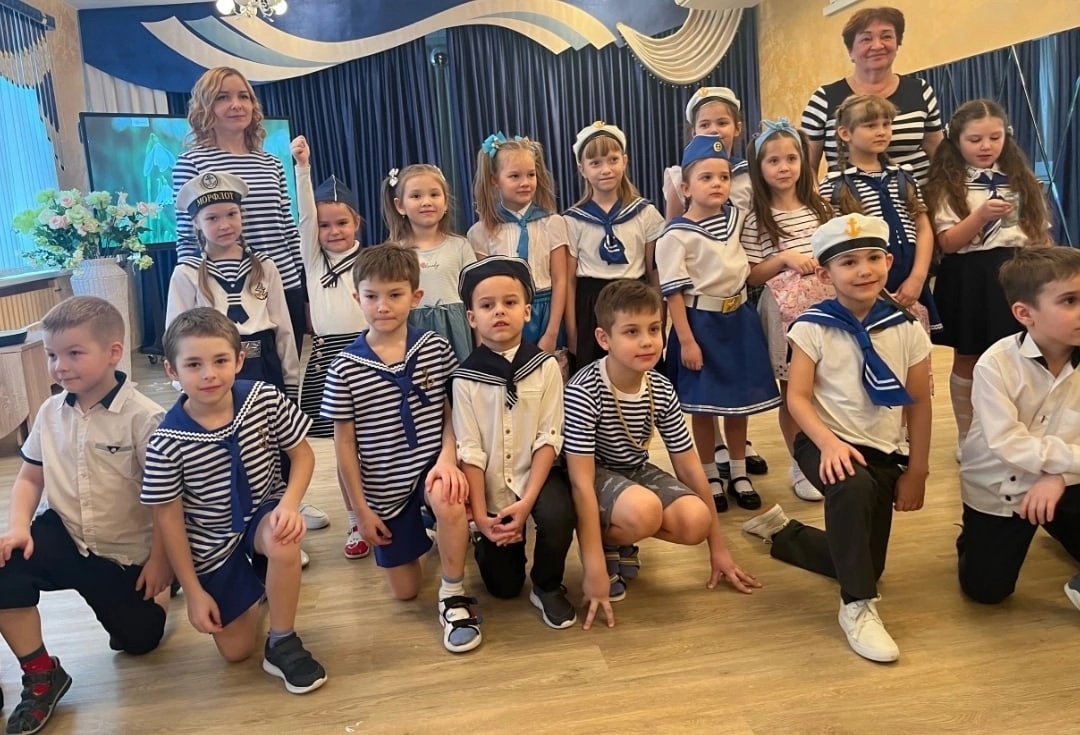 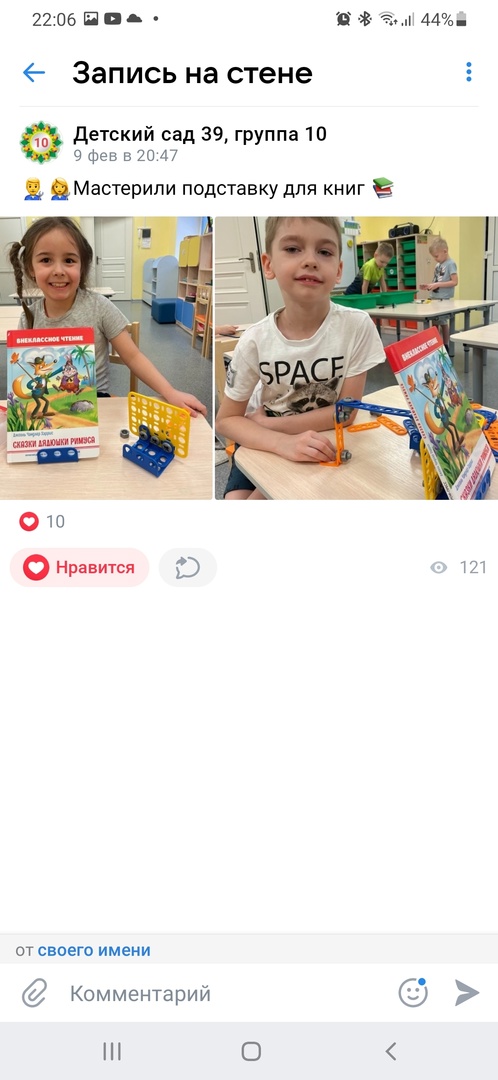 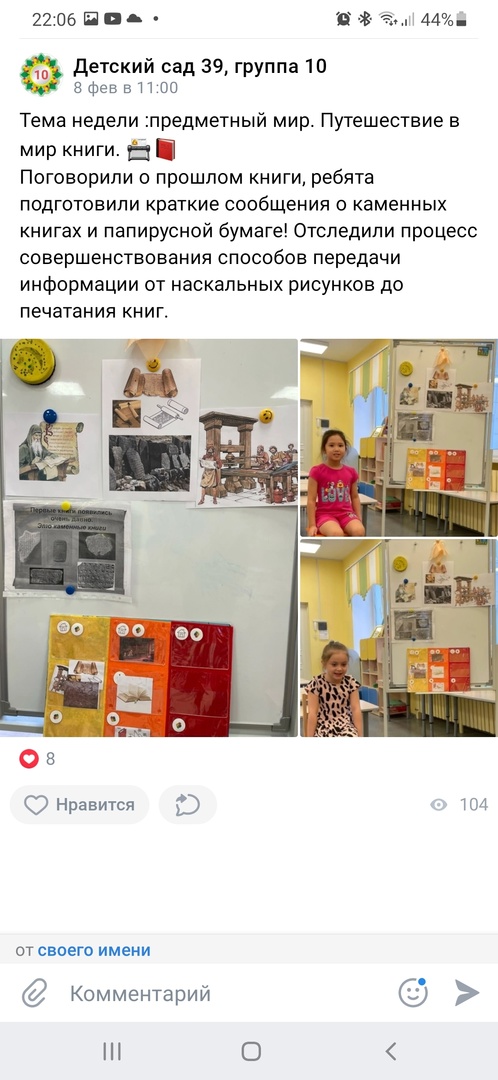 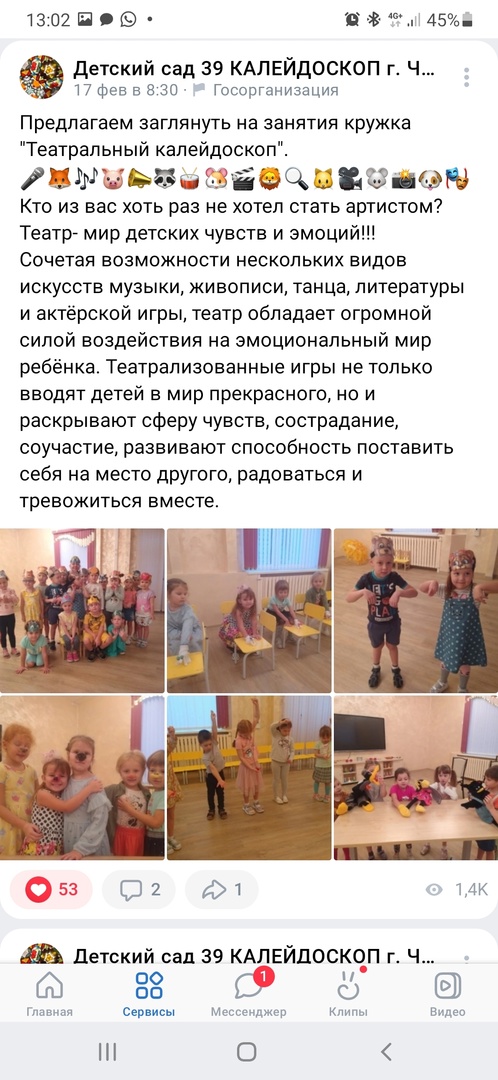 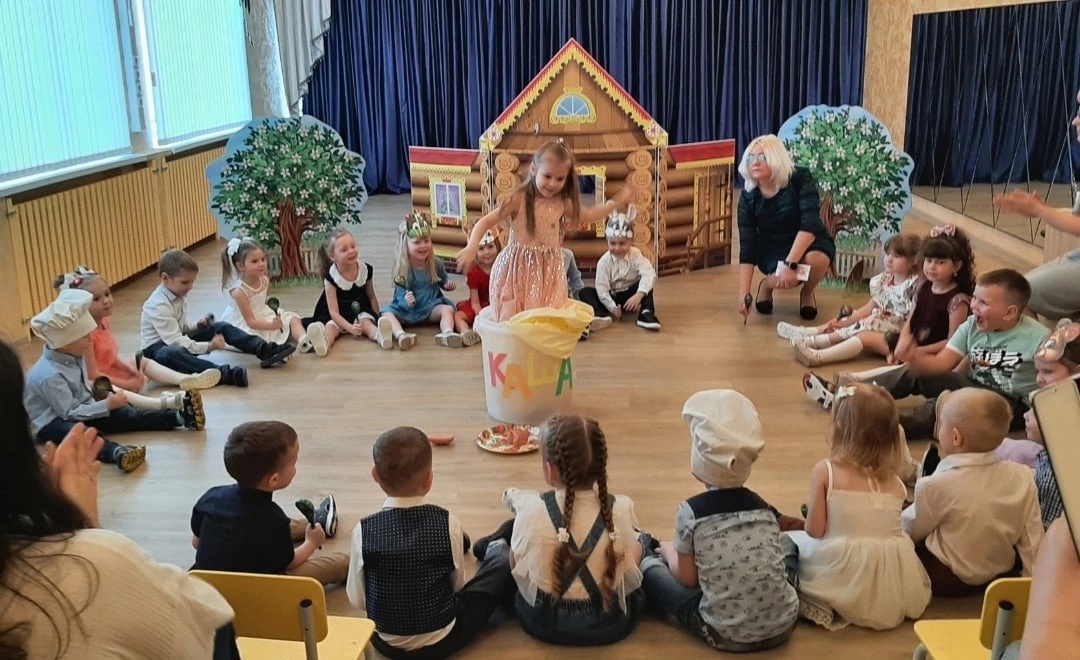 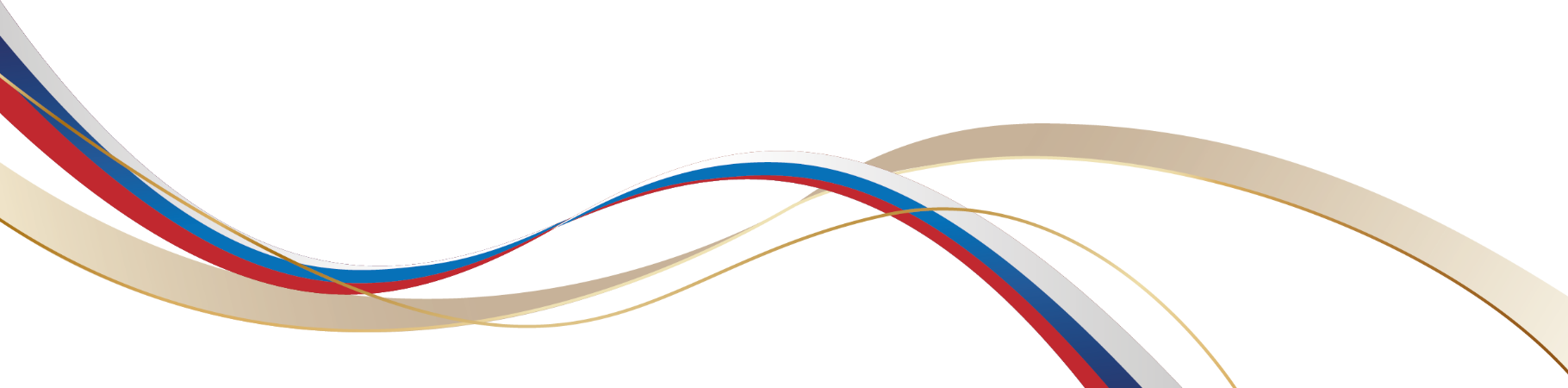 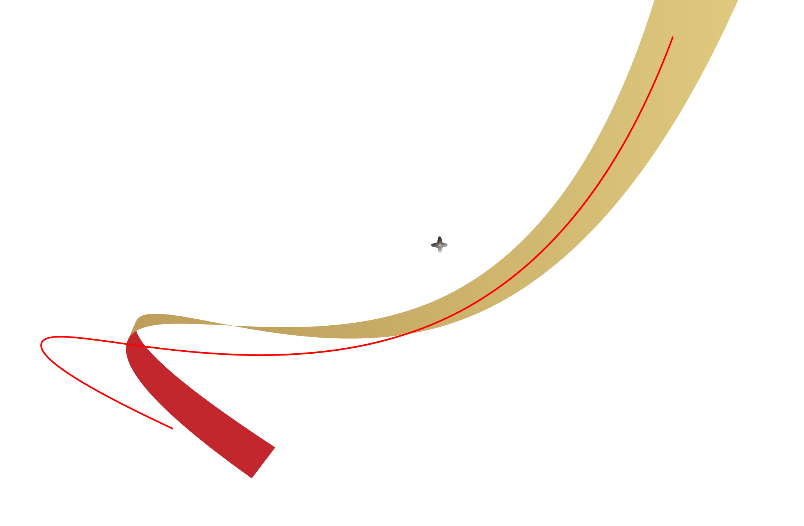 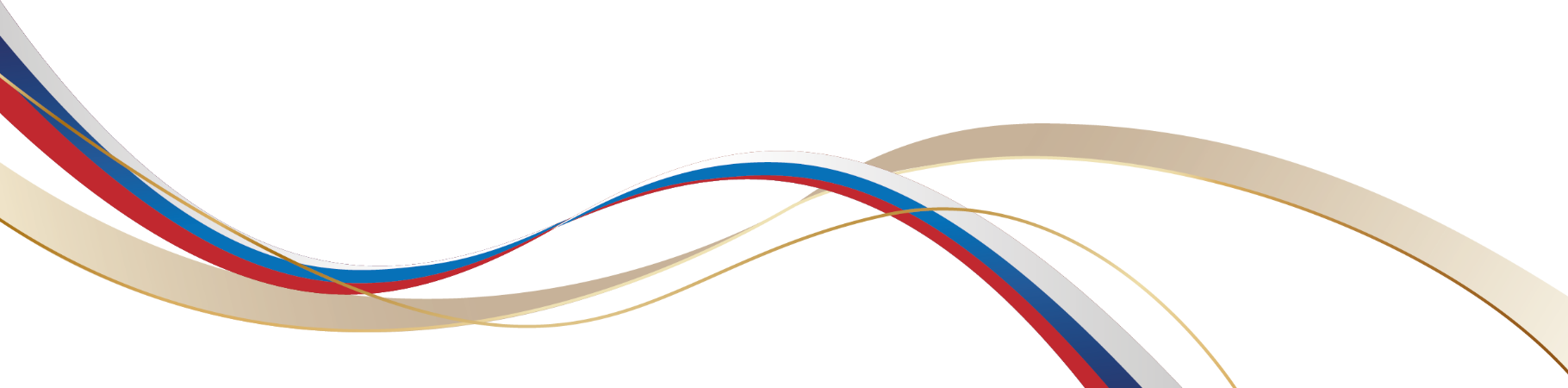 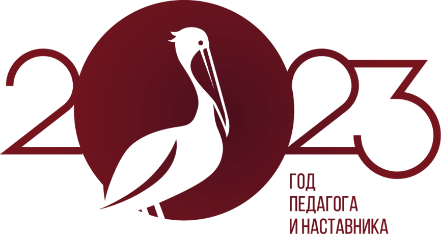 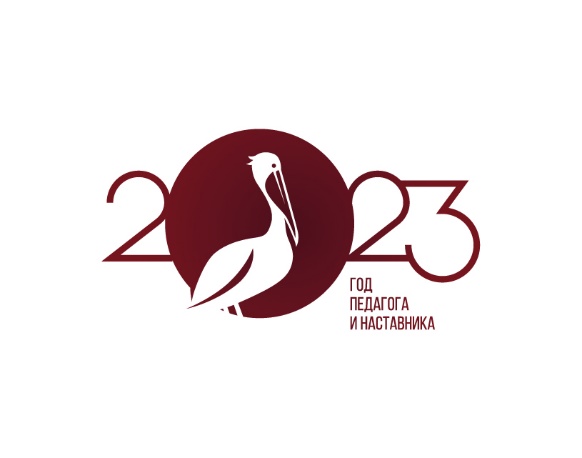 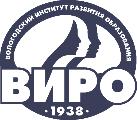 IV НАУЧНО-МЕТОДИЧЕСКАЯ ДЕКАДА «АКТУАЛЬНЫЕ ВОПРОСЫ НАУКИ И ПРАКТИКИ В ОБРАЗОВАТЕЛЬНОМ ПРОСТРАНСТВЕ РЕГИОНА»
Работа с детьми
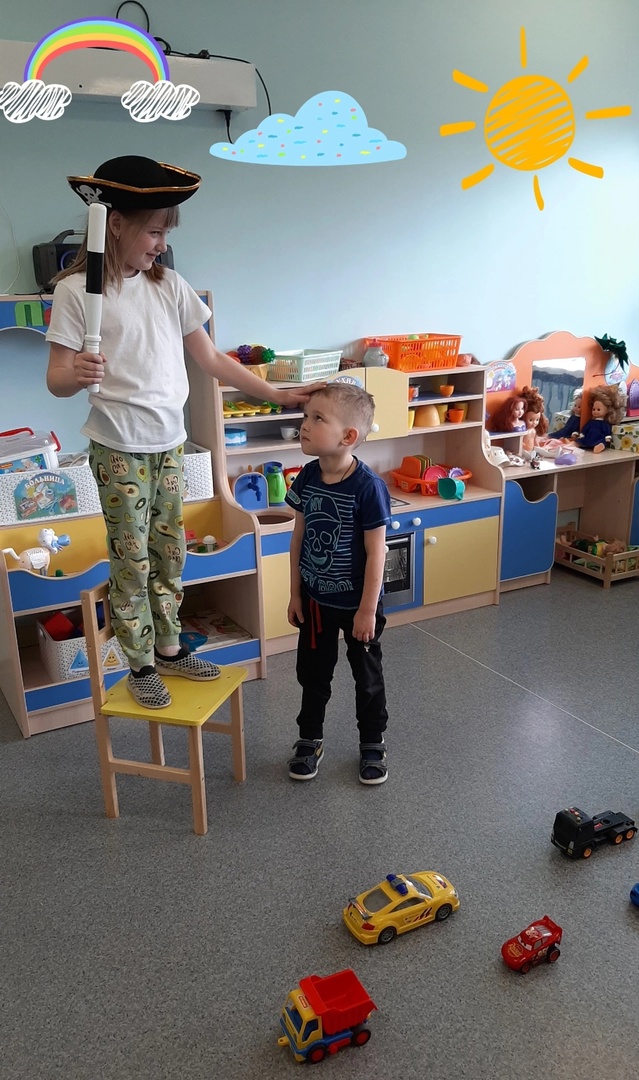 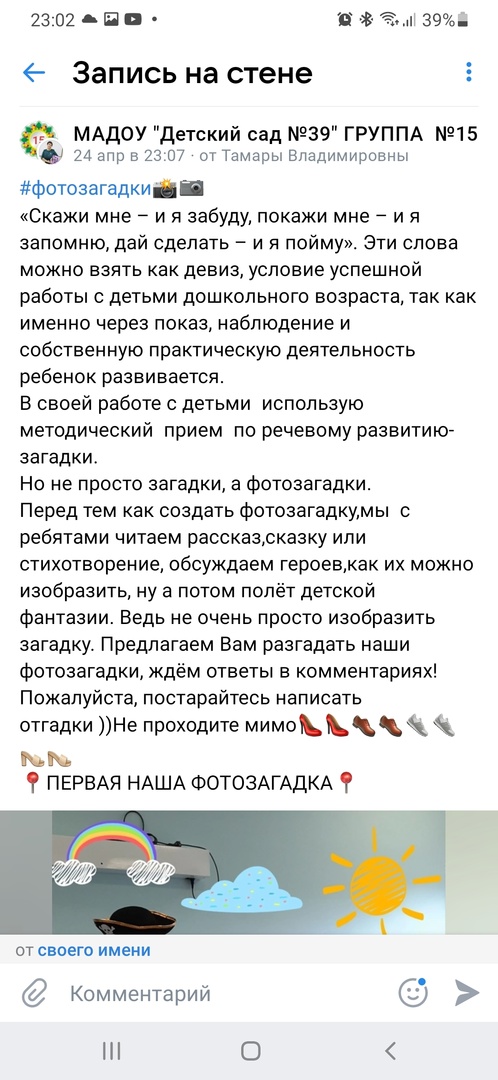 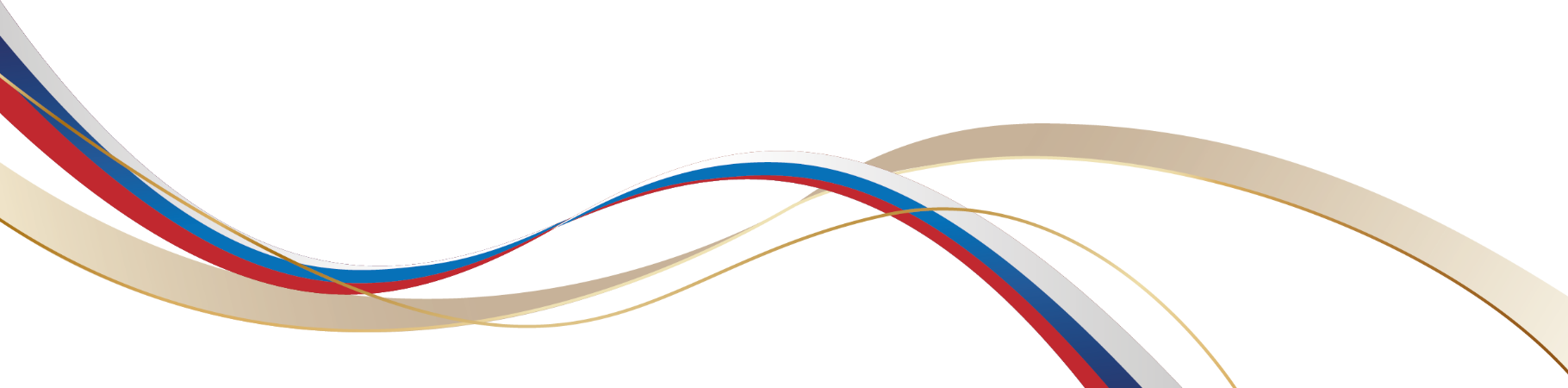 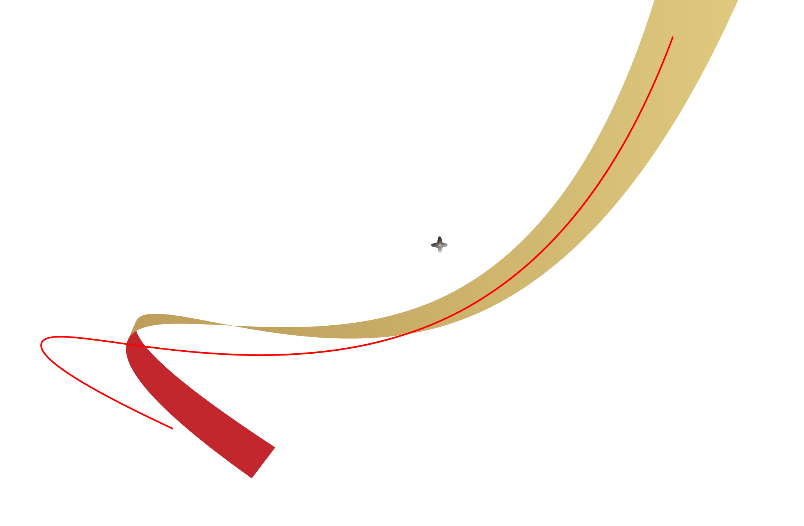 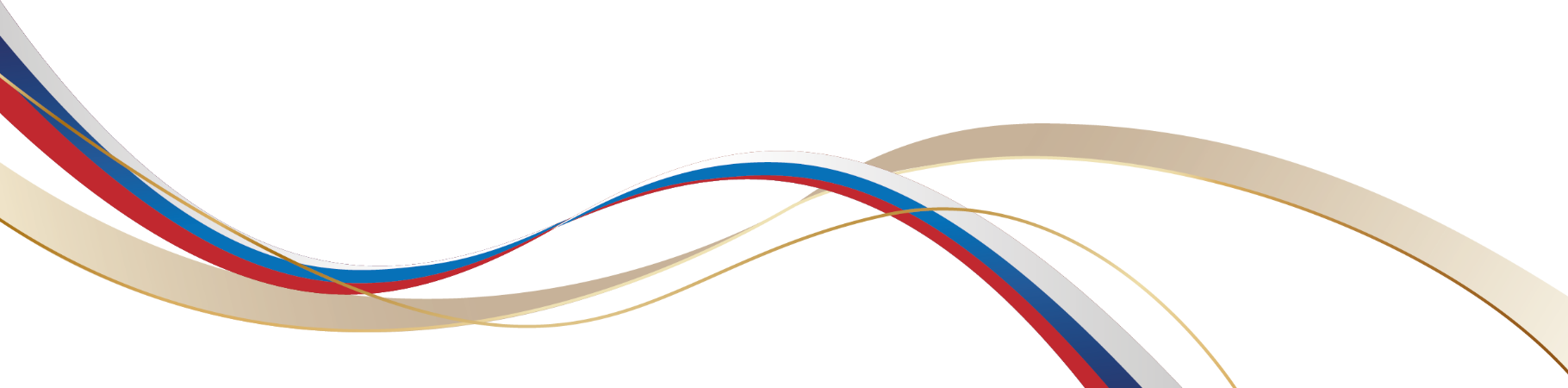 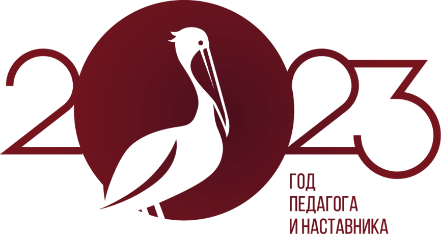 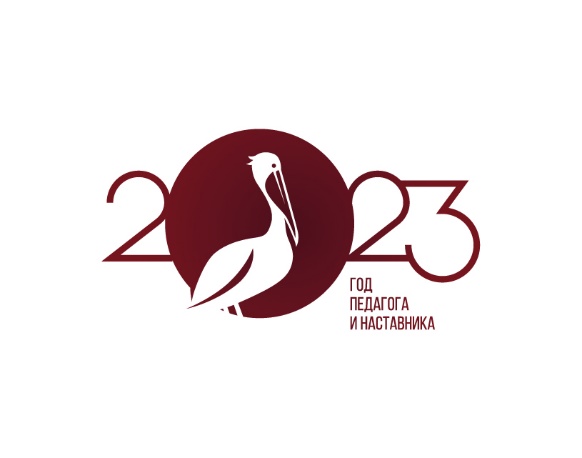 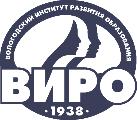 IV НАУЧНО-МЕТОДИЧЕСКАЯ ДЕКАДА «АКТУАЛЬНЫЕ ВОПРОСЫ НАУКИ И ПРАКТИКИ В ОБРАЗОВАТЕЛЬНОМ ПРОСТРАНСТВЕ РЕГИОНА»
Взаимодействие с социальными партнерами
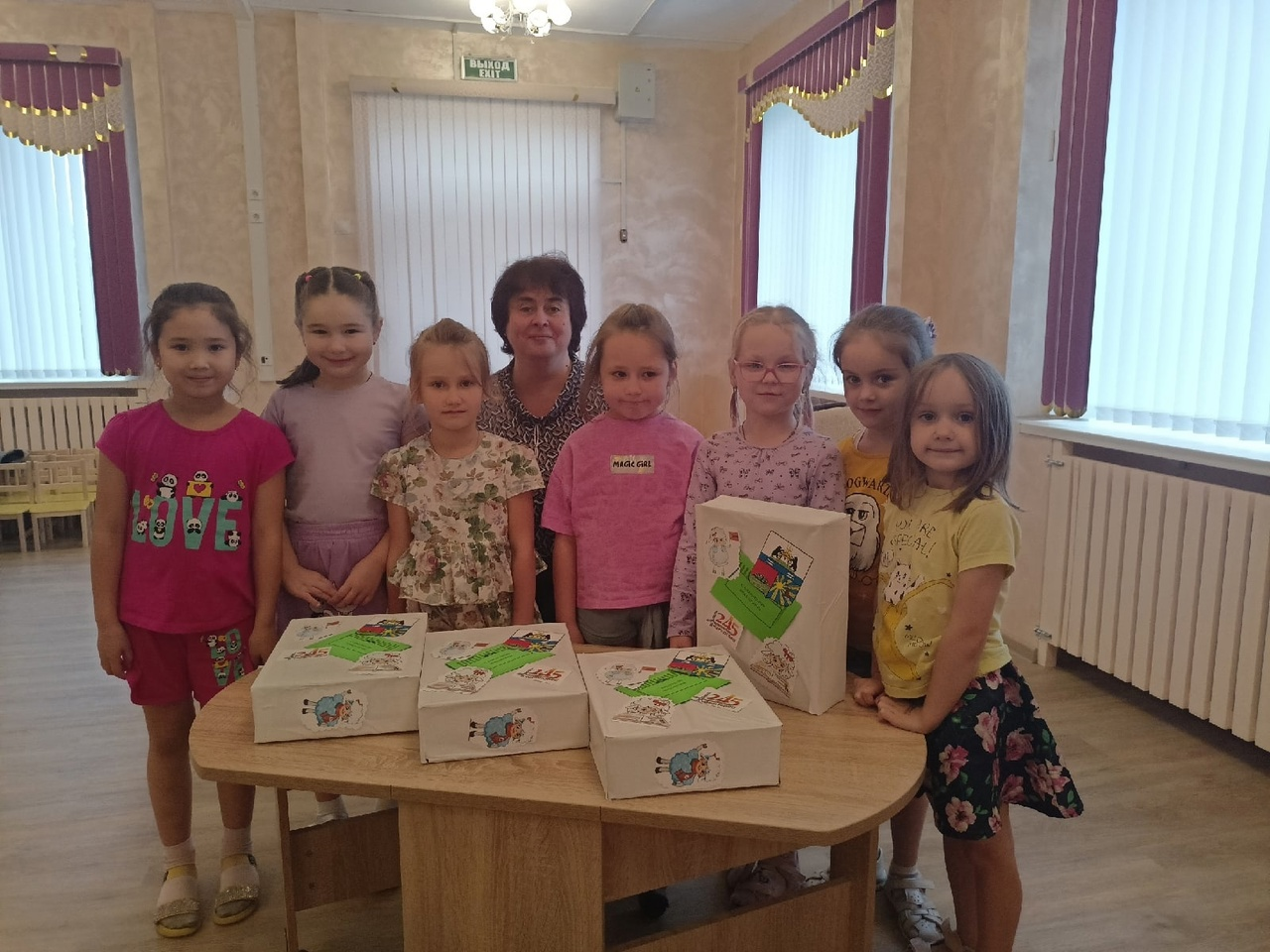 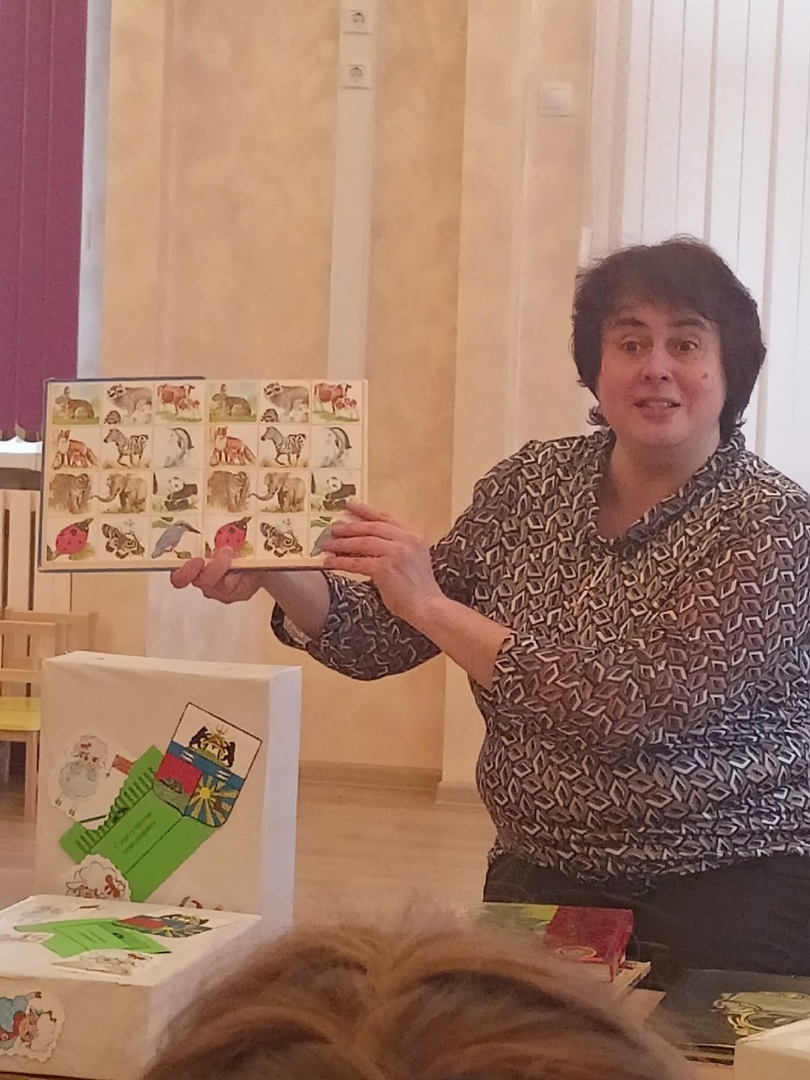 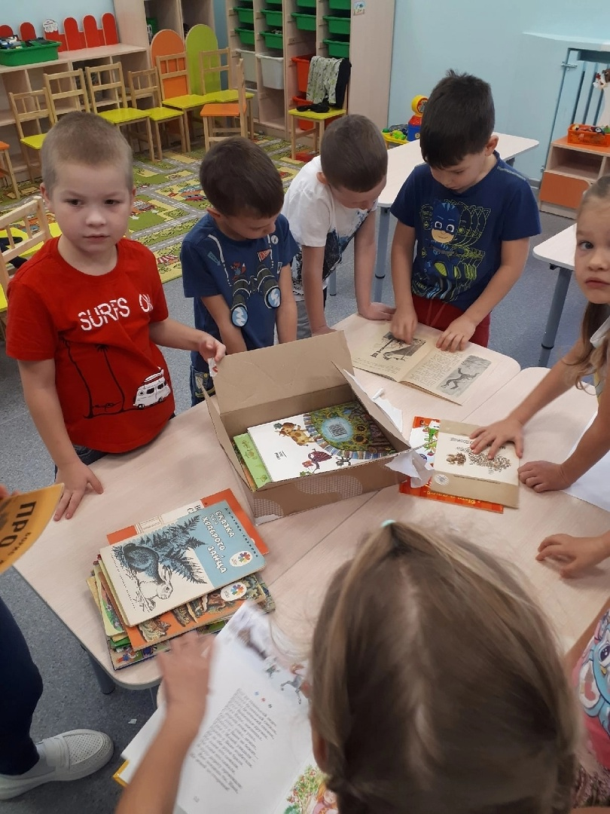 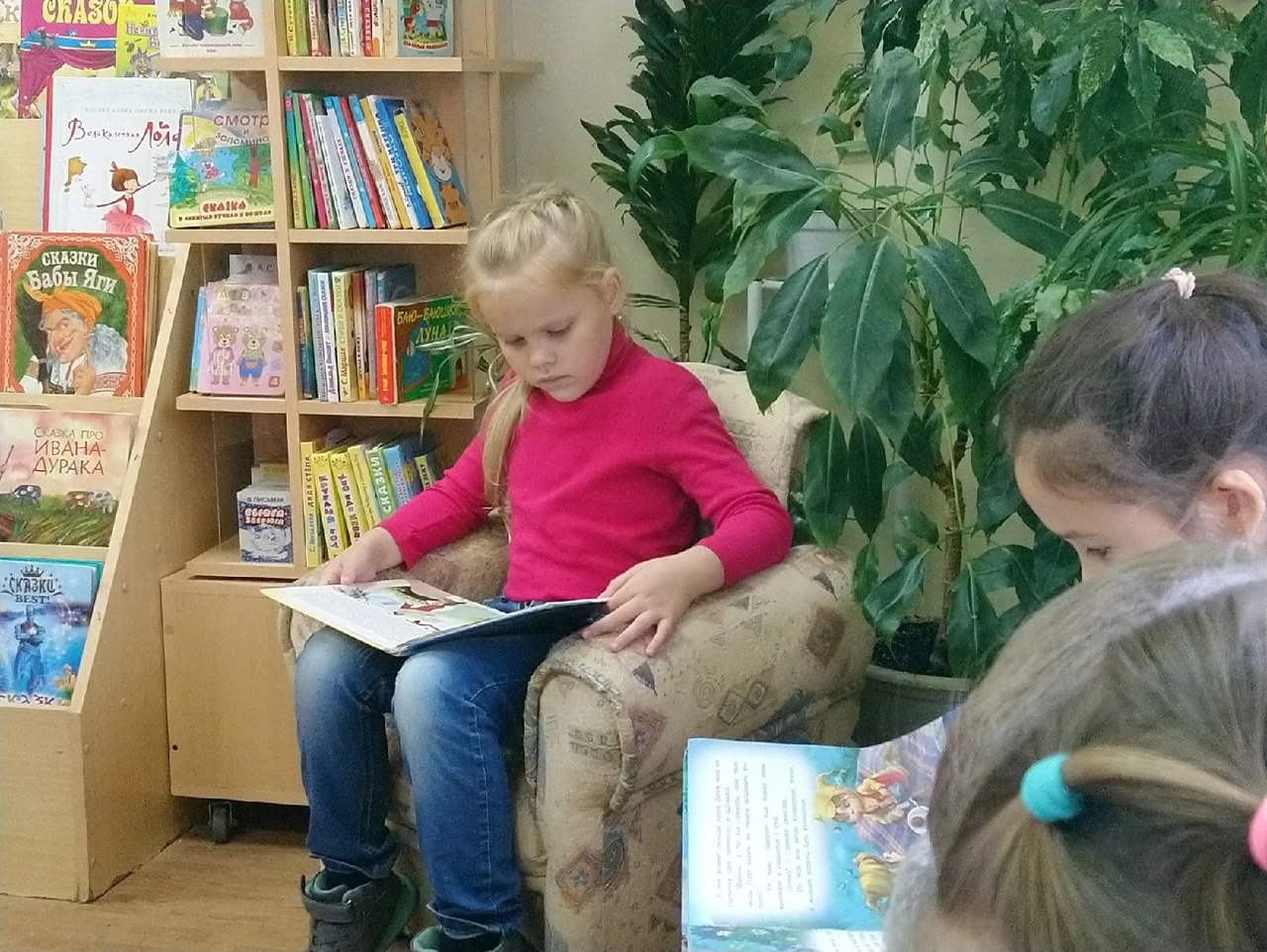 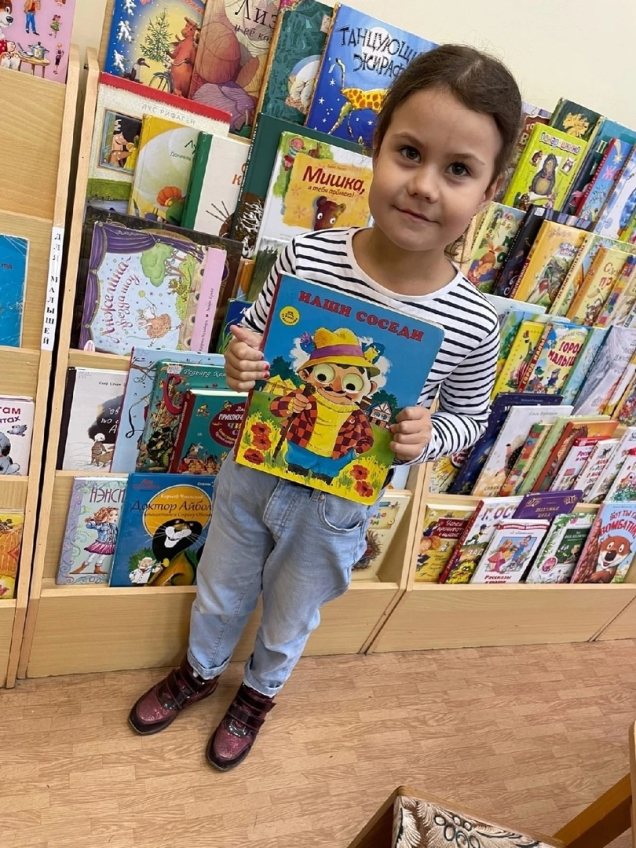 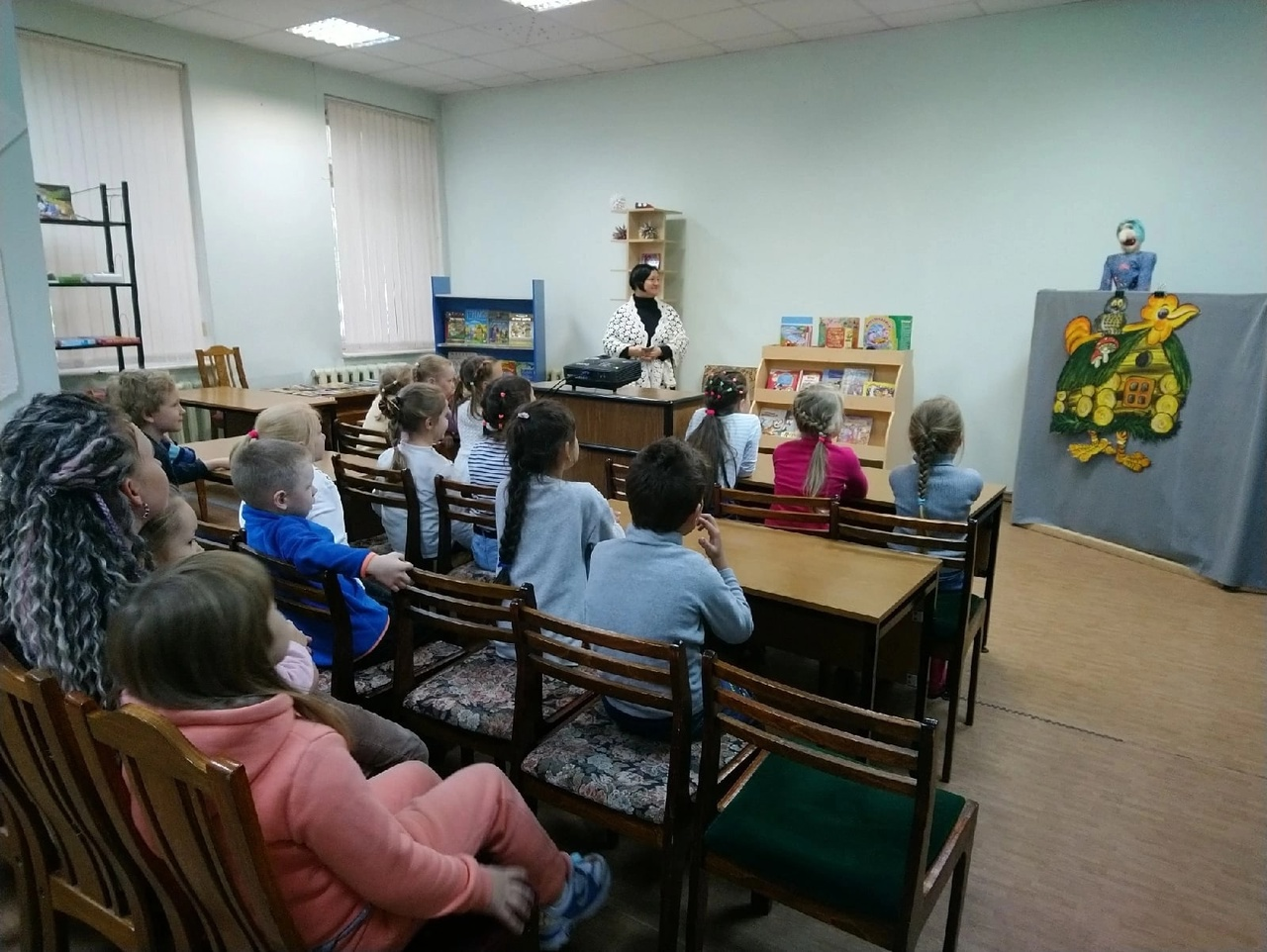 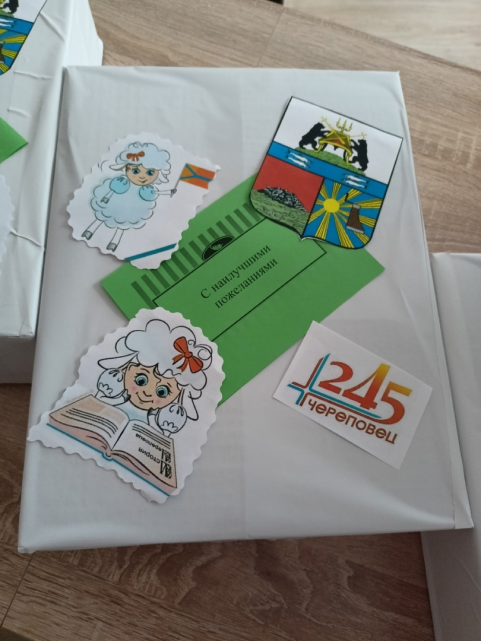 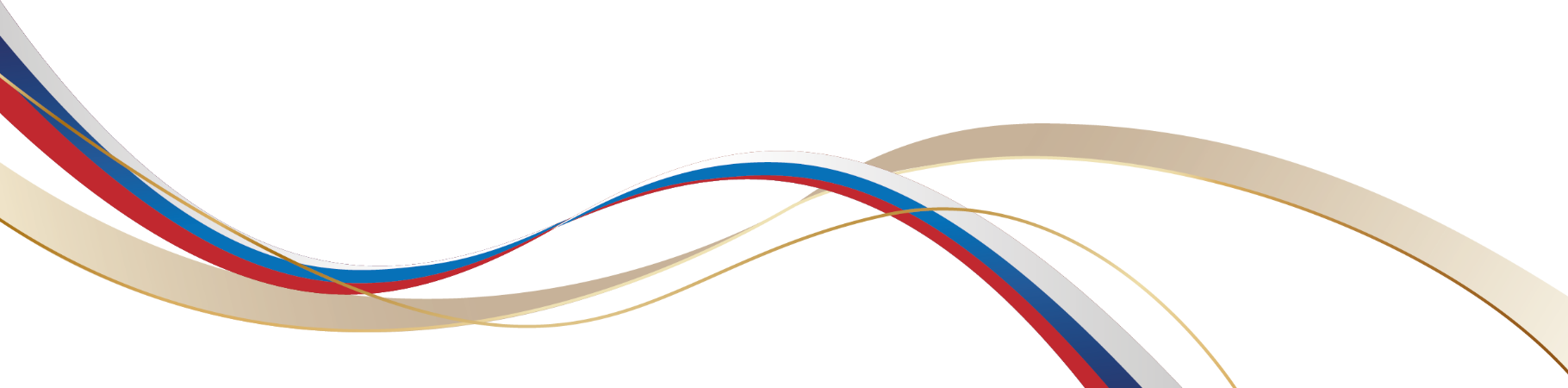 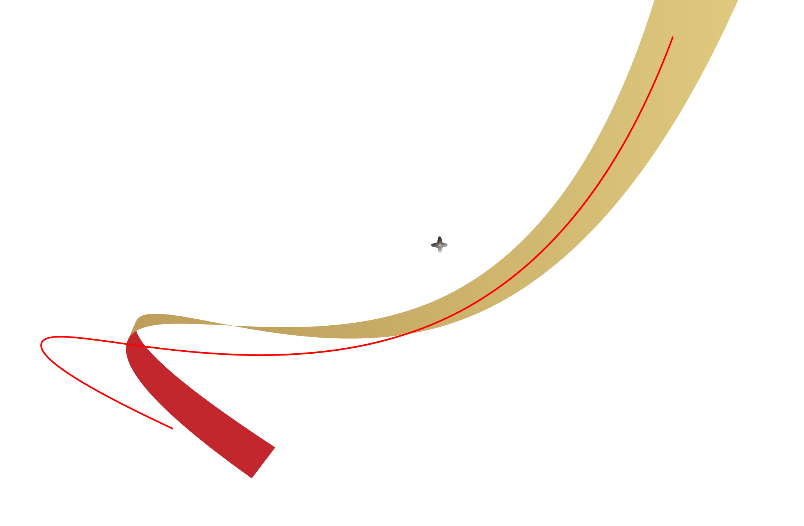 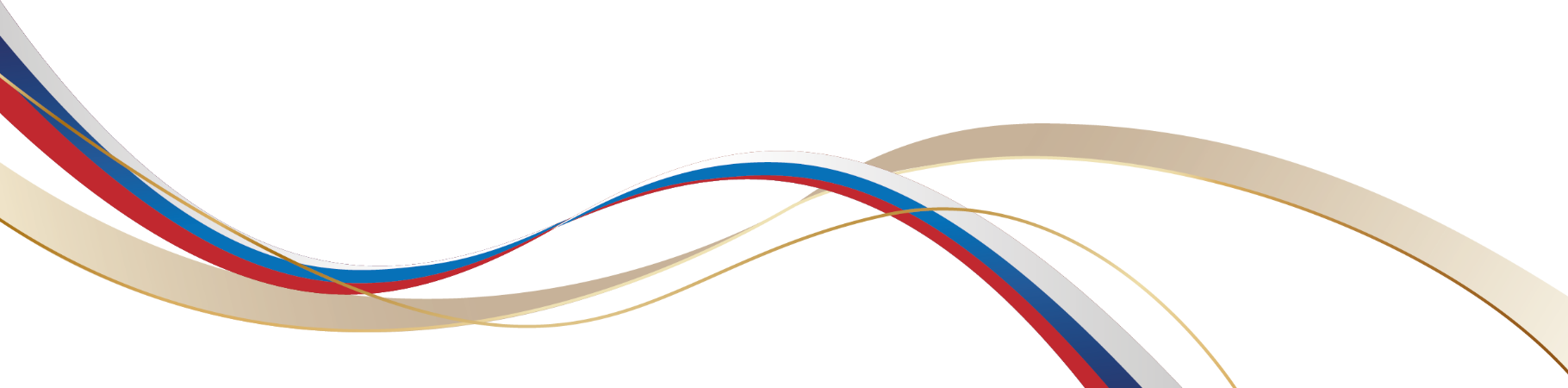 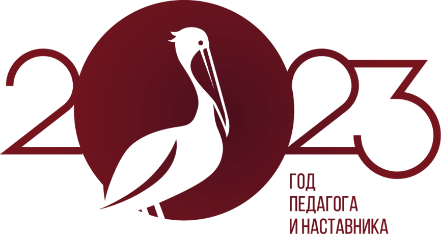 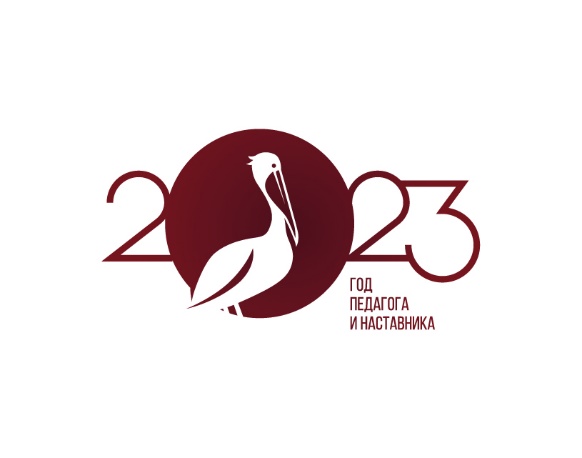 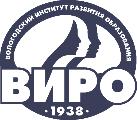 IV НАУЧНО-МЕТОДИЧЕСКАЯ ДЕКАДА «АКТУАЛЬНЫЕ ВОПРОСЫ НАУКИ И ПРАКТИКИ В ОБРАЗОВАТЕЛЬНОМ ПРОСТРАНСТВЕ РЕГИОНА»
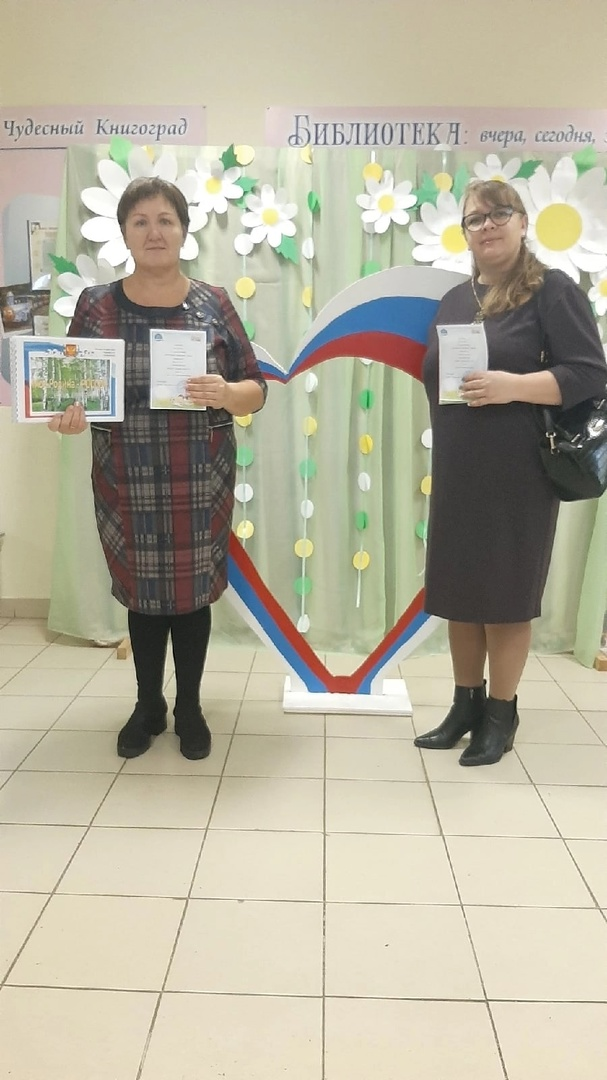 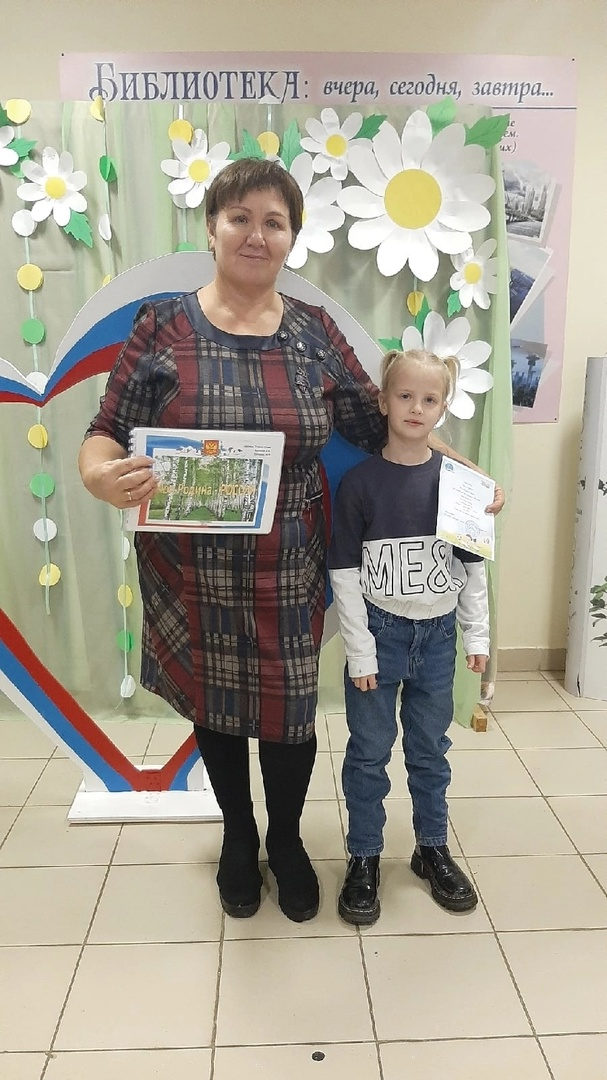 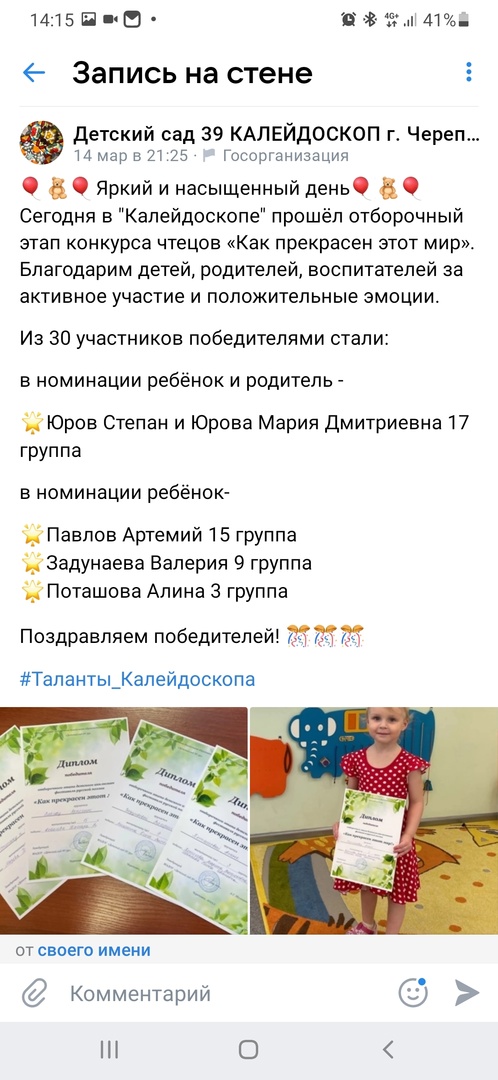 Городские мероприятия
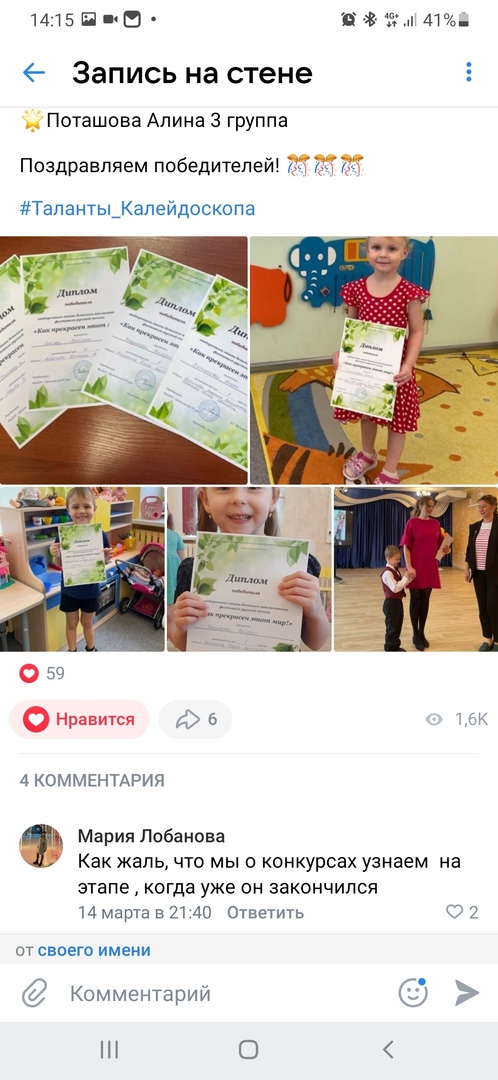 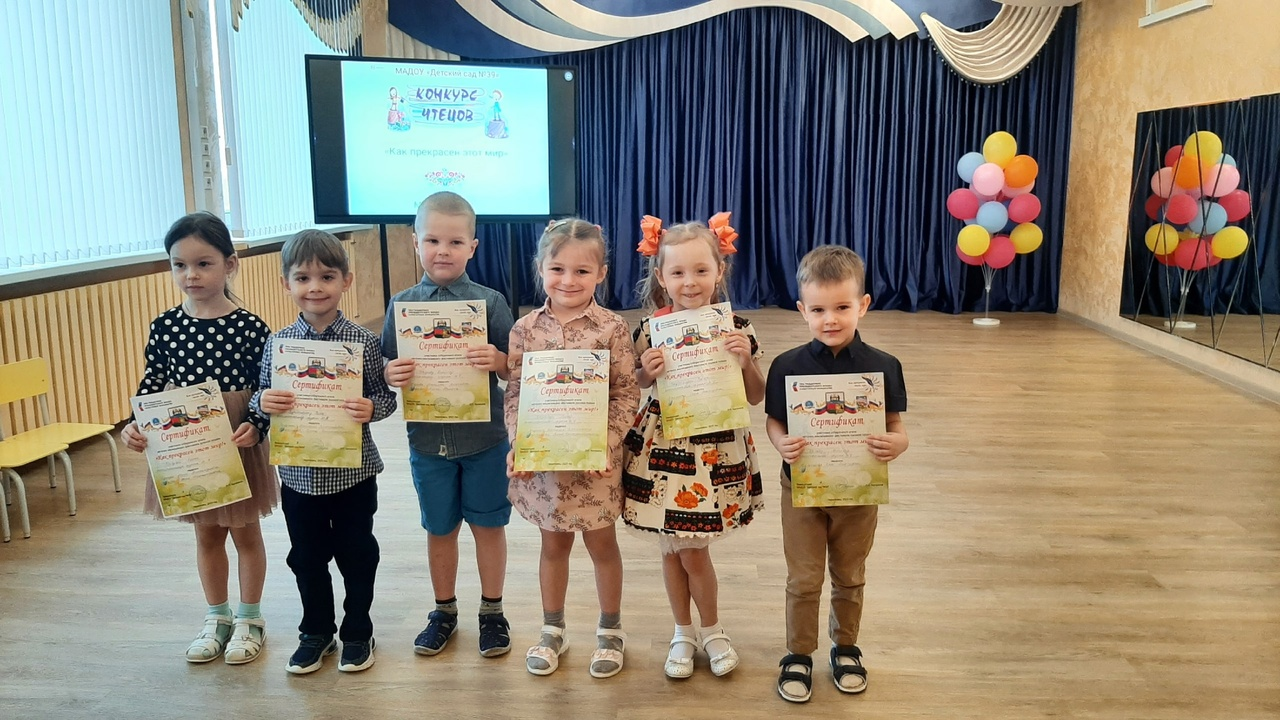 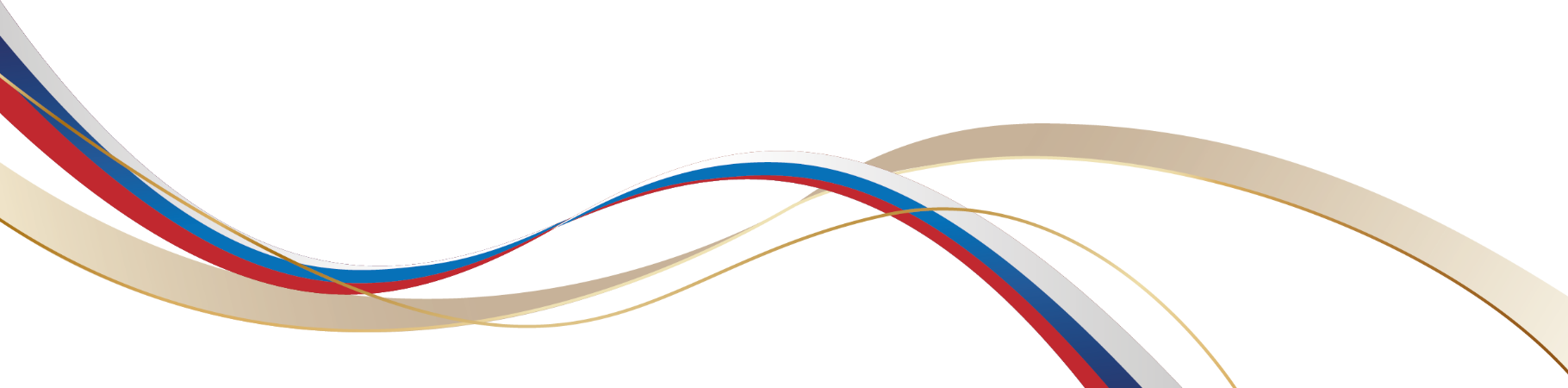 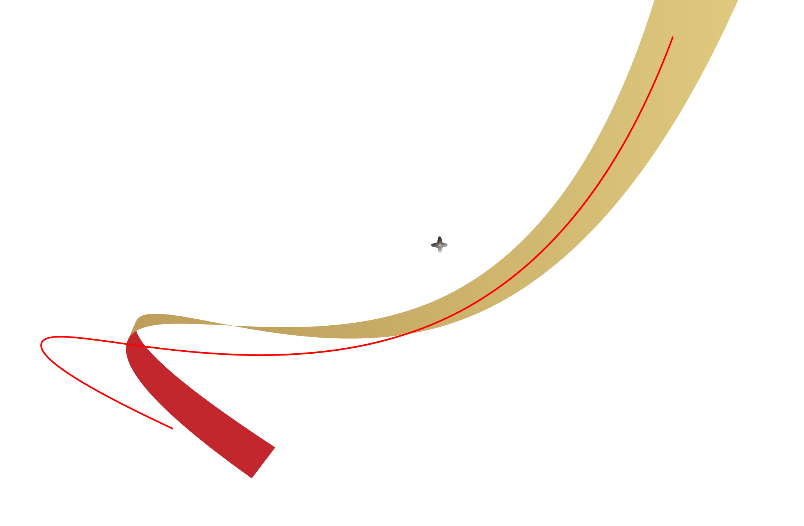 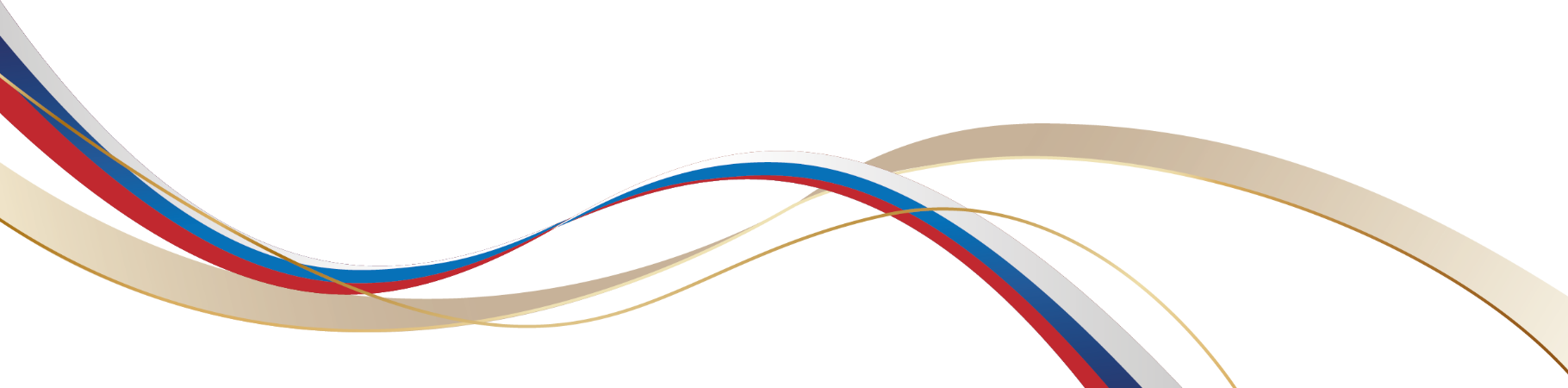 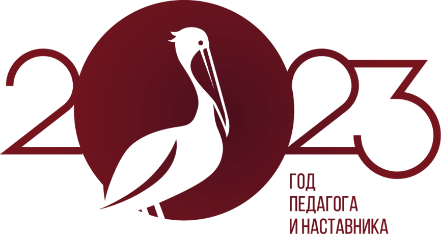 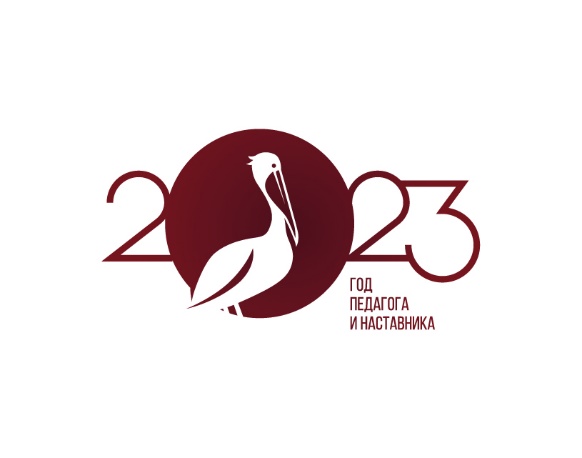 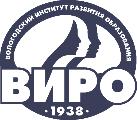 IV НАУЧНО-МЕТОДИЧЕСКАЯ ДЕКАДА «АКТУАЛЬНЫЕ ВОПРОСЫ НАУКИ И ПРАКТИКИ В ОБРАЗОВАТЕЛЬНОМ ПРОСТРАНСТВЕ РЕГИОНА»
Семейный клуб на группах 
(старшие и подготовительные группы)
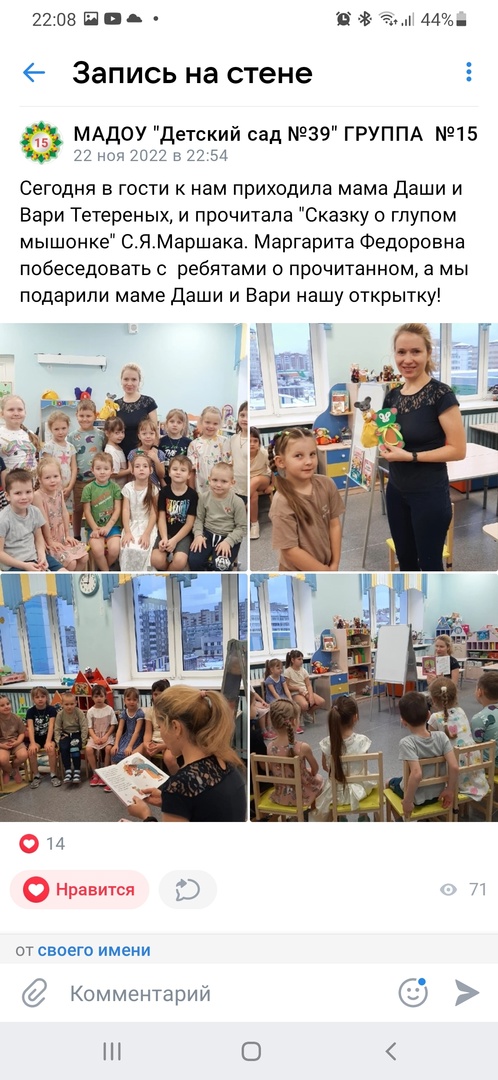 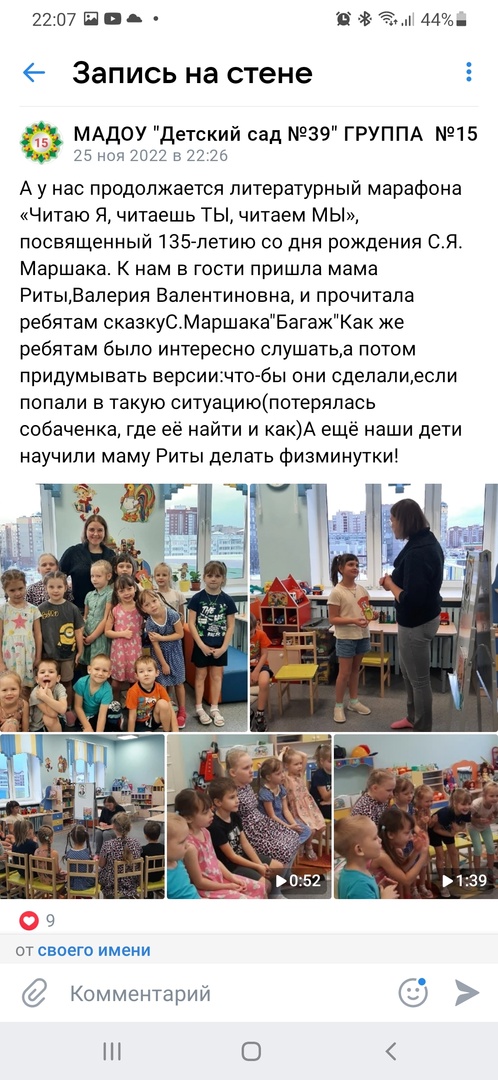 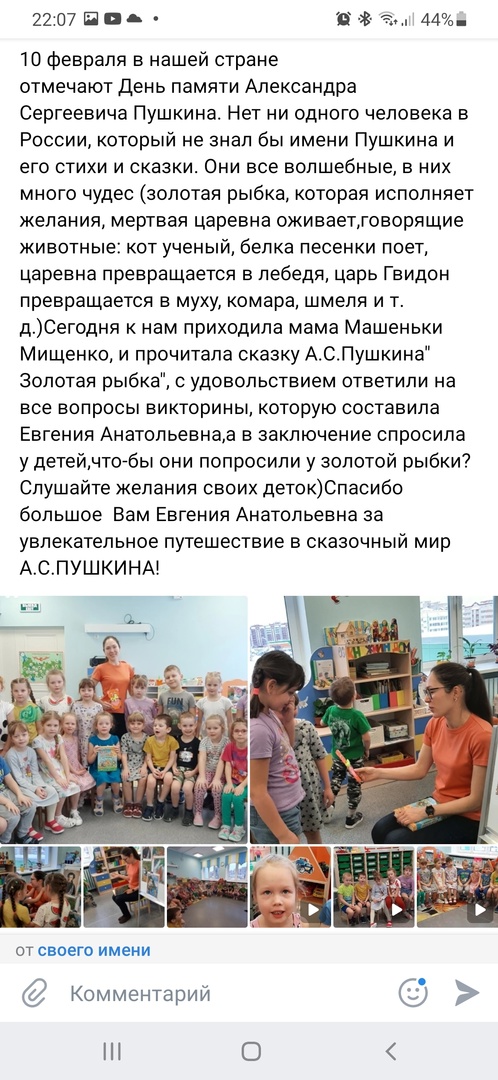 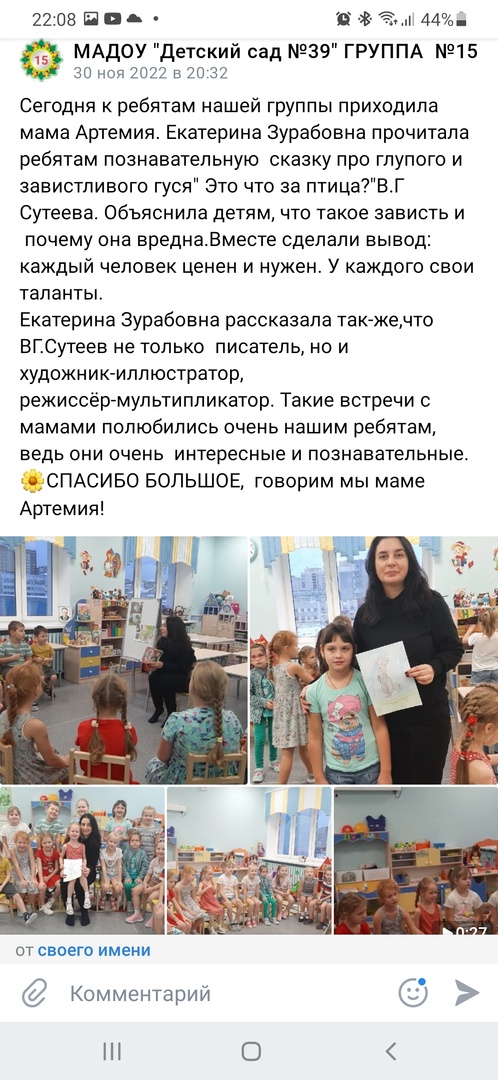 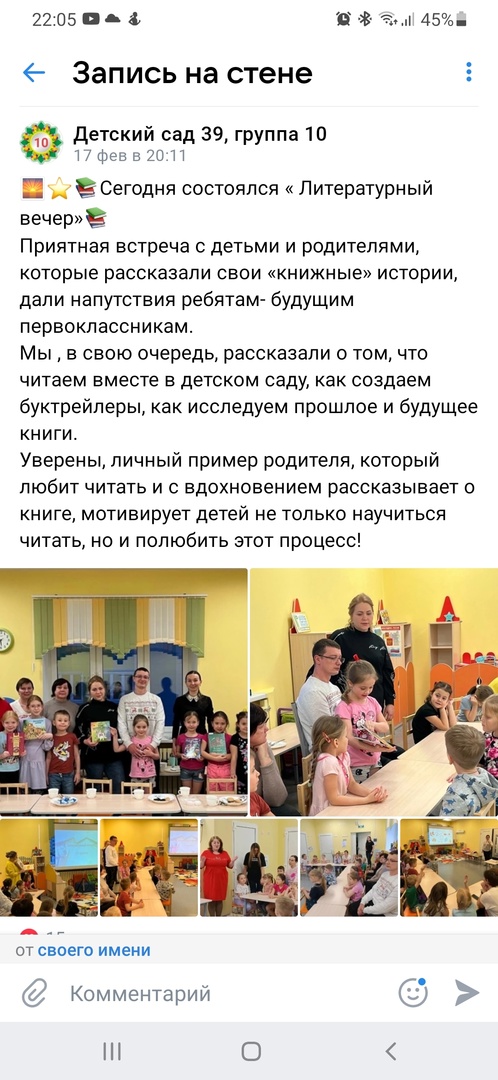 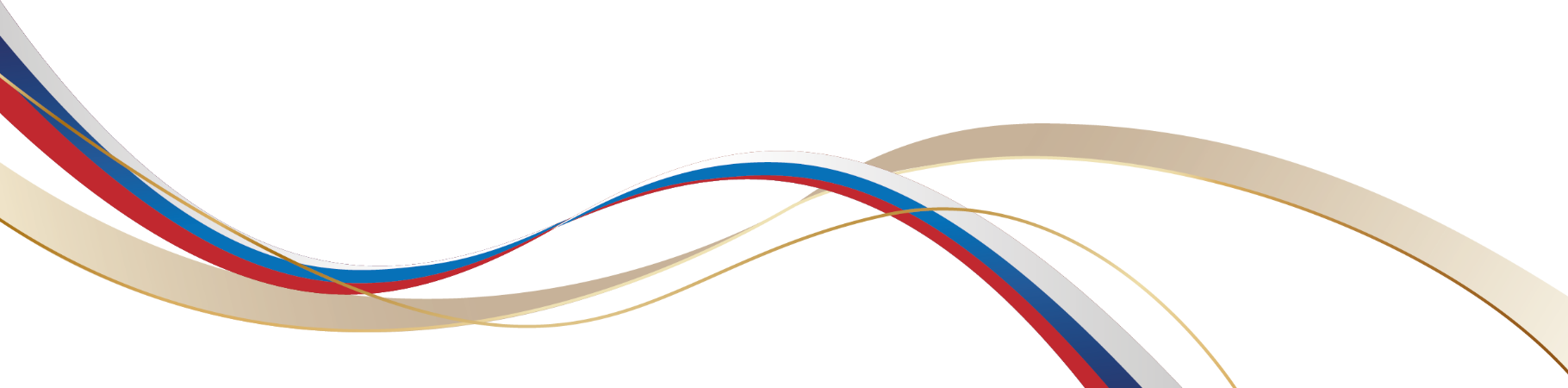 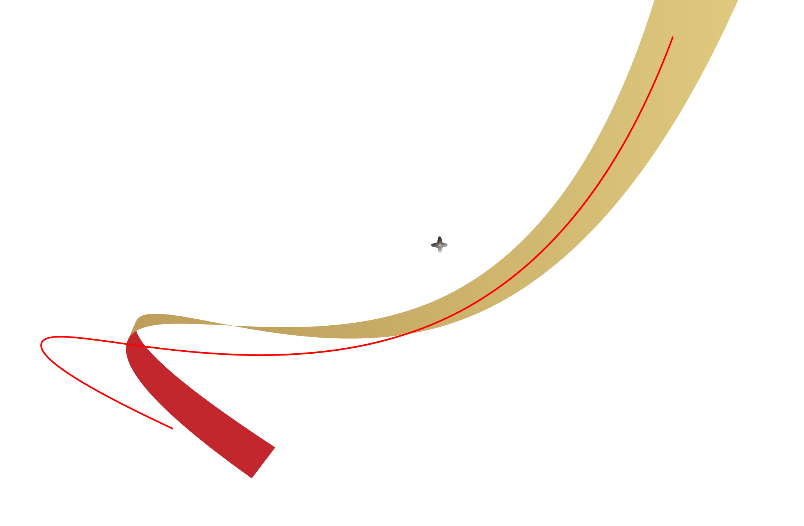 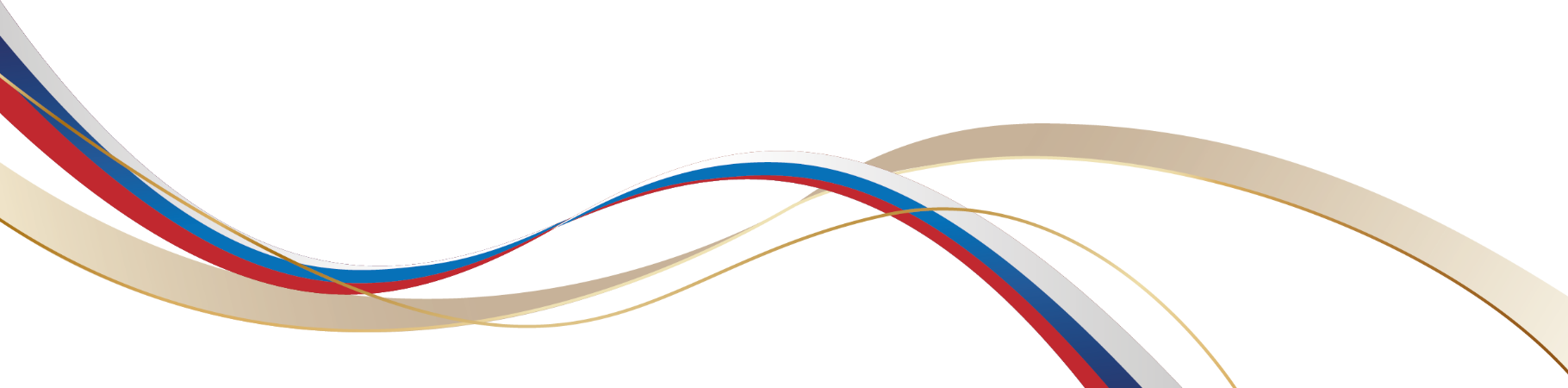 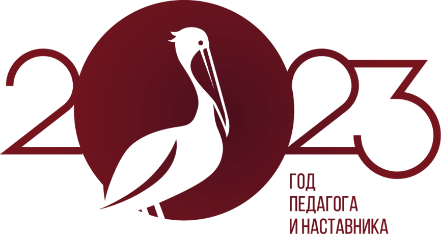 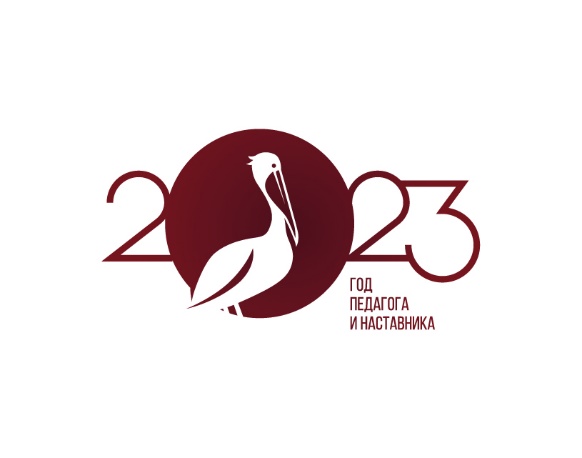 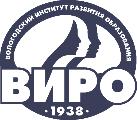 IV НАУЧНО-МЕТОДИЧЕСКАЯ ДЕКАДА «АКТУАЛЬНЫЕ ВОПРОСЫ НАУКИ И ПРАКТИКИ В ОБРАЗОВАТЕЛЬНОМ ПРОСТРАНСТВЕ РЕГИОНА»
Семейный клуб в ДОУ
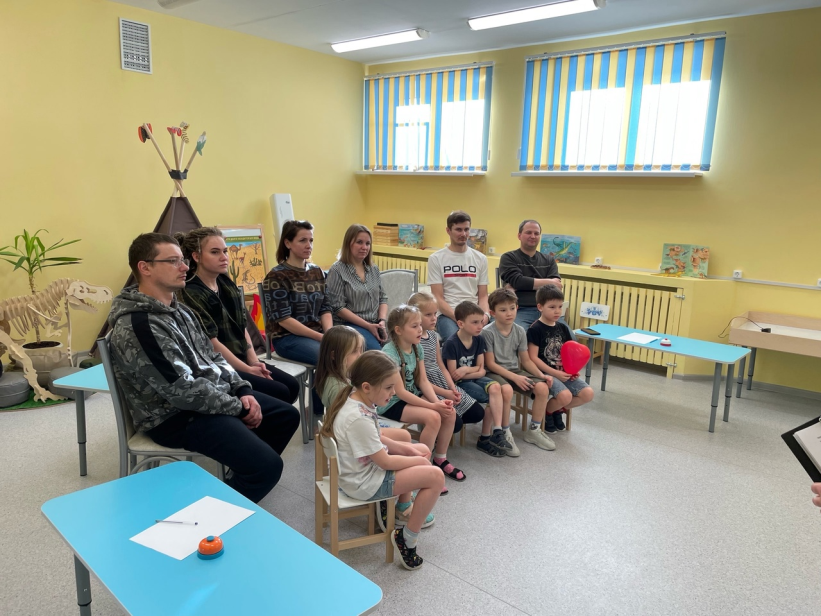 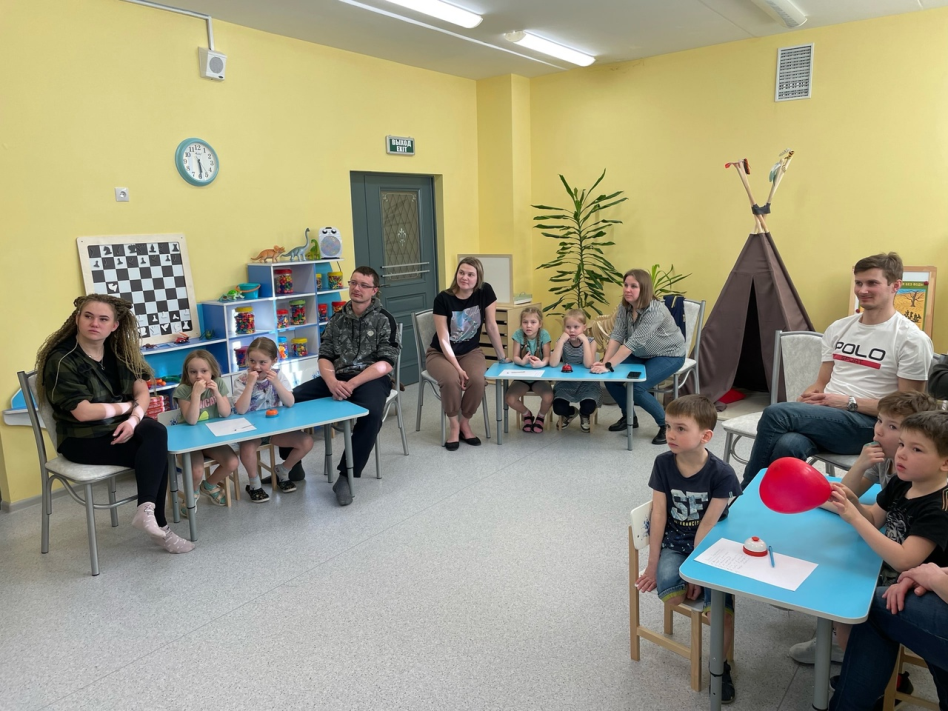 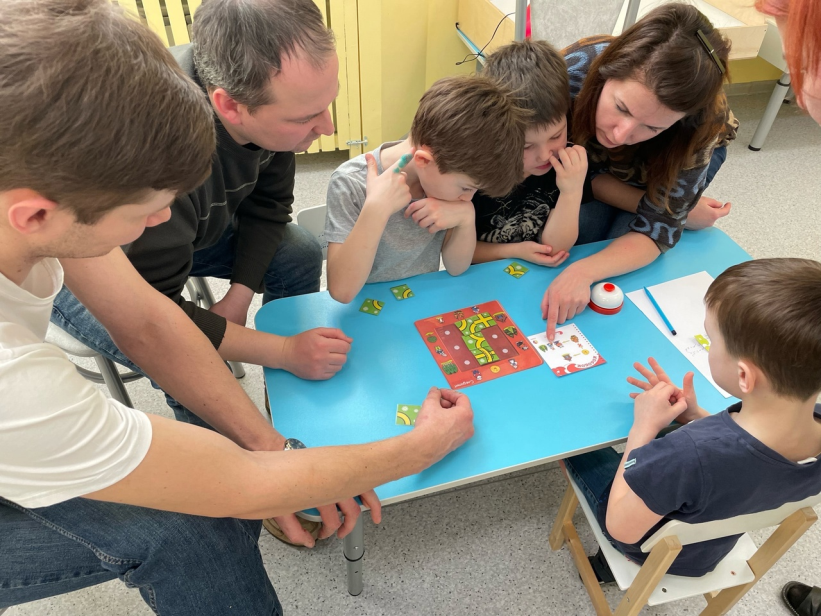 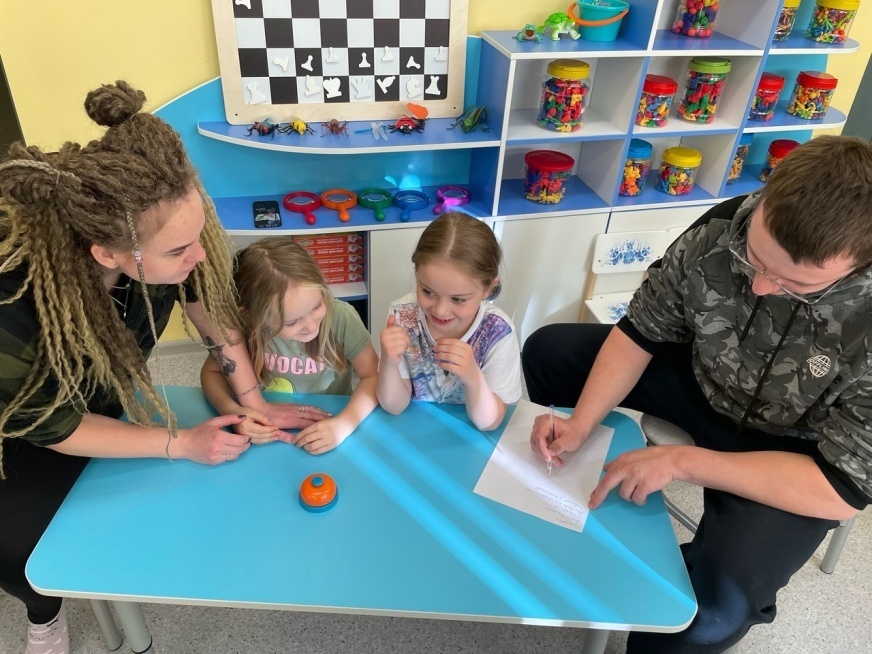 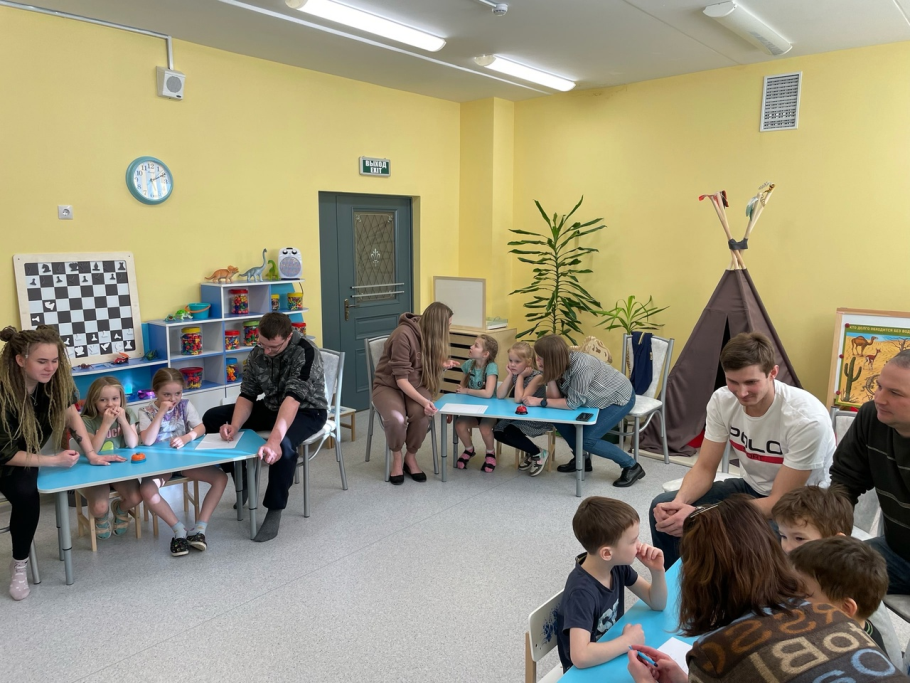 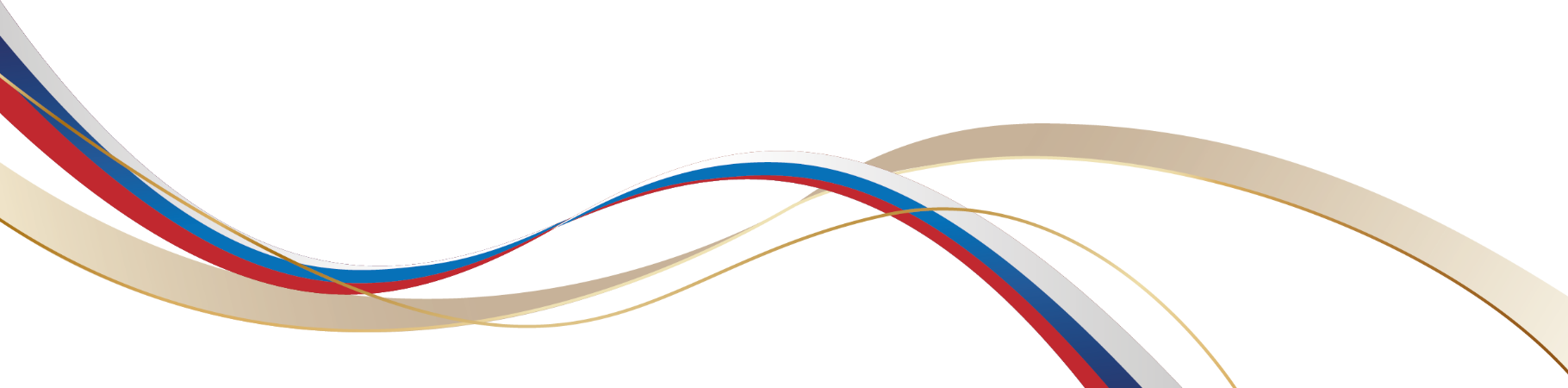 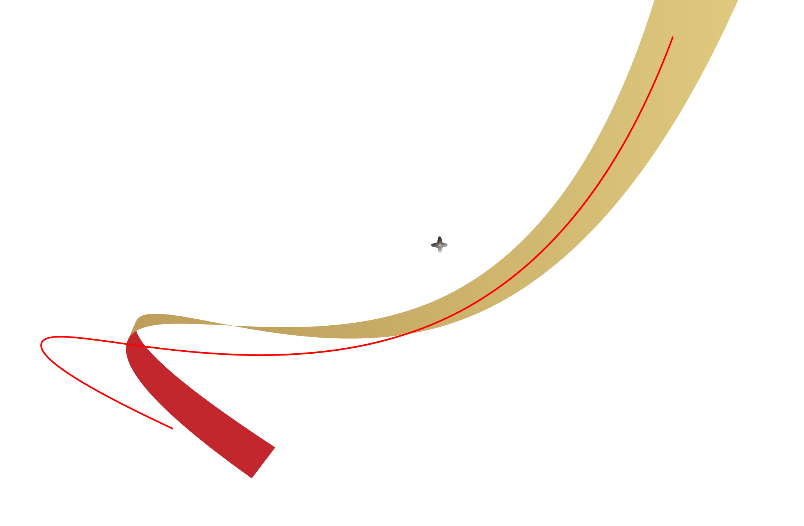 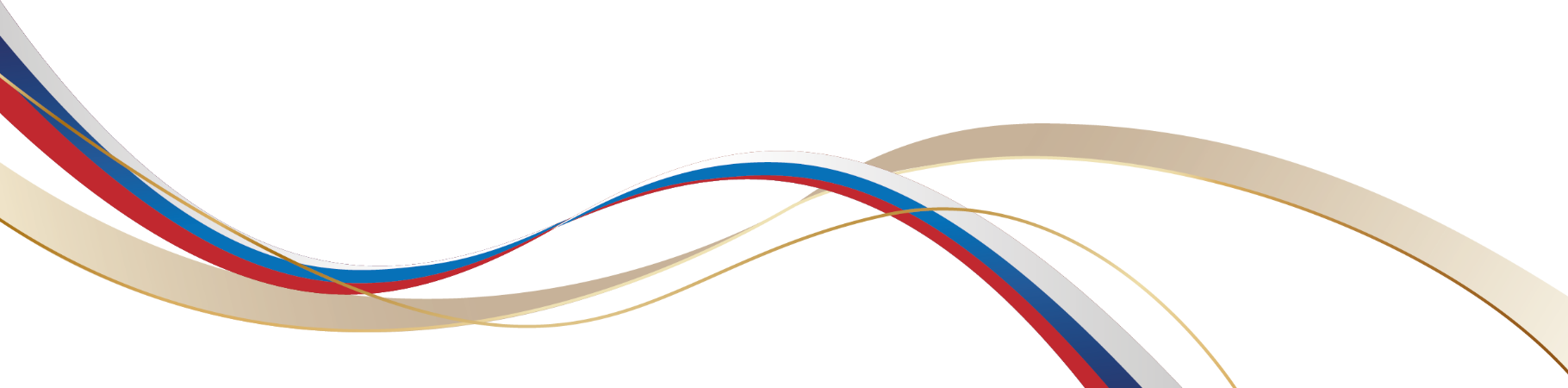 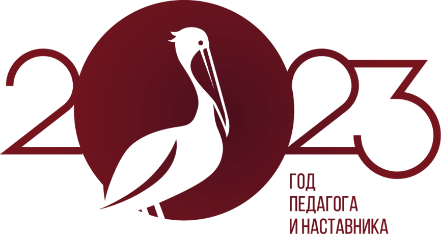 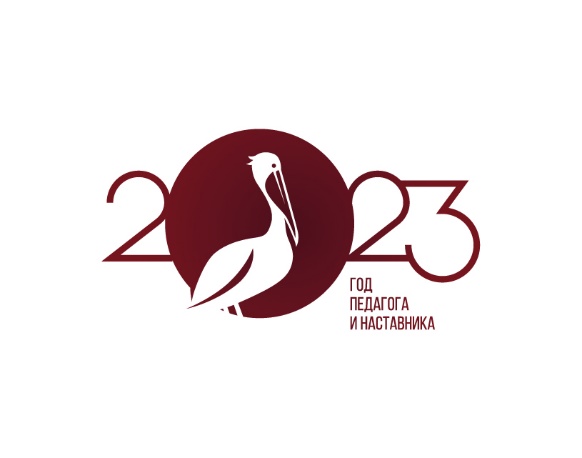 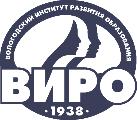 IV НАУЧНО-МЕТОДИЧЕСКАЯ ДЕКАДА «АКТУАЛЬНЫЕ ВОПРОСЫ НАУКИ И ПРАКТИКИ В ОБРАЗОВАТЕЛЬНОМ ПРОСТРАНСТВЕ РЕГИОНА»
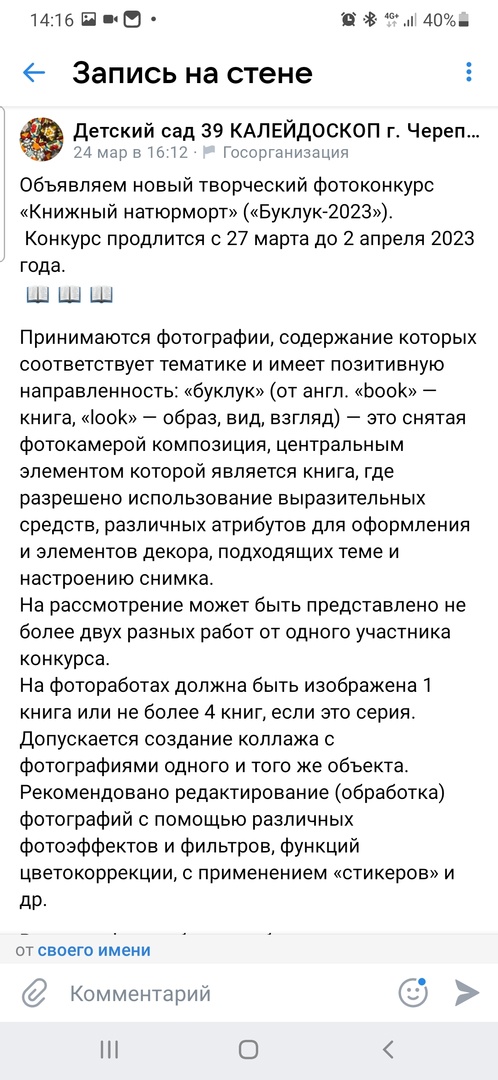 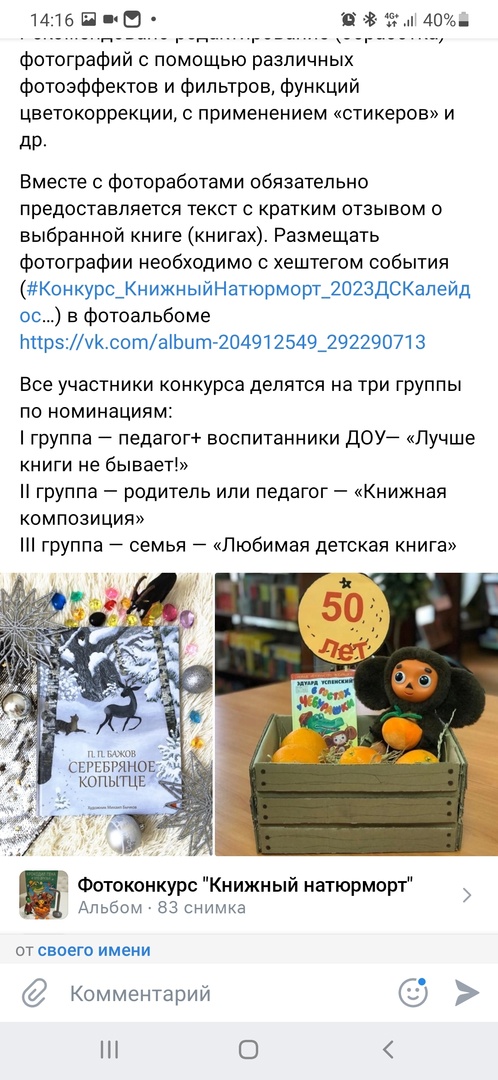 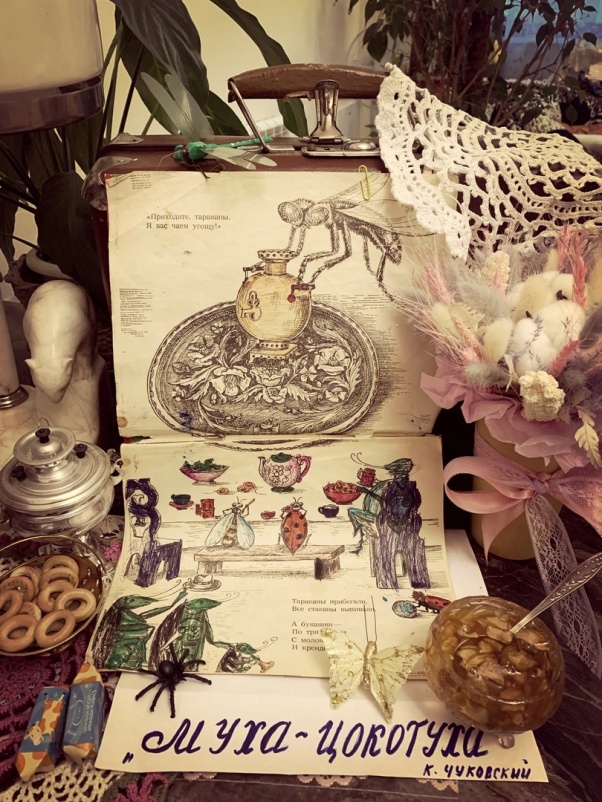 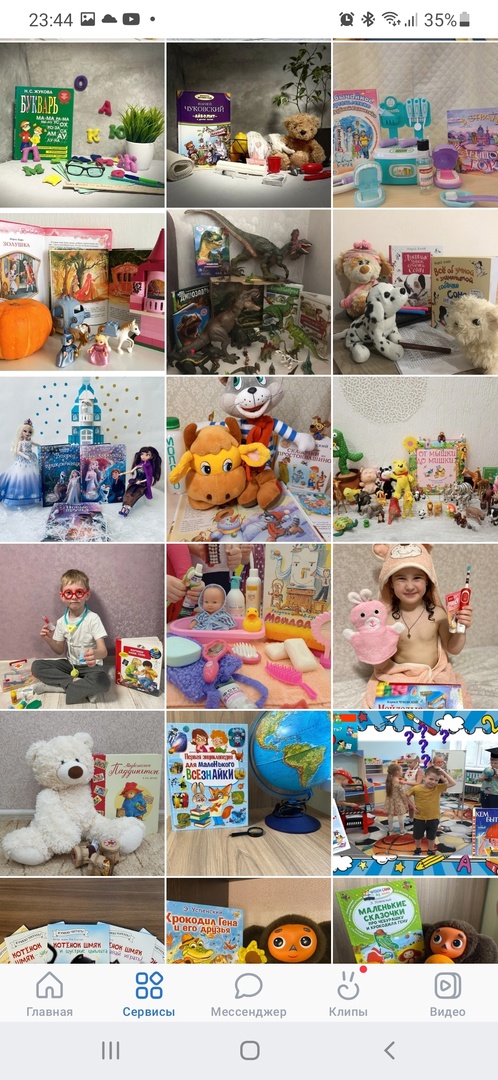 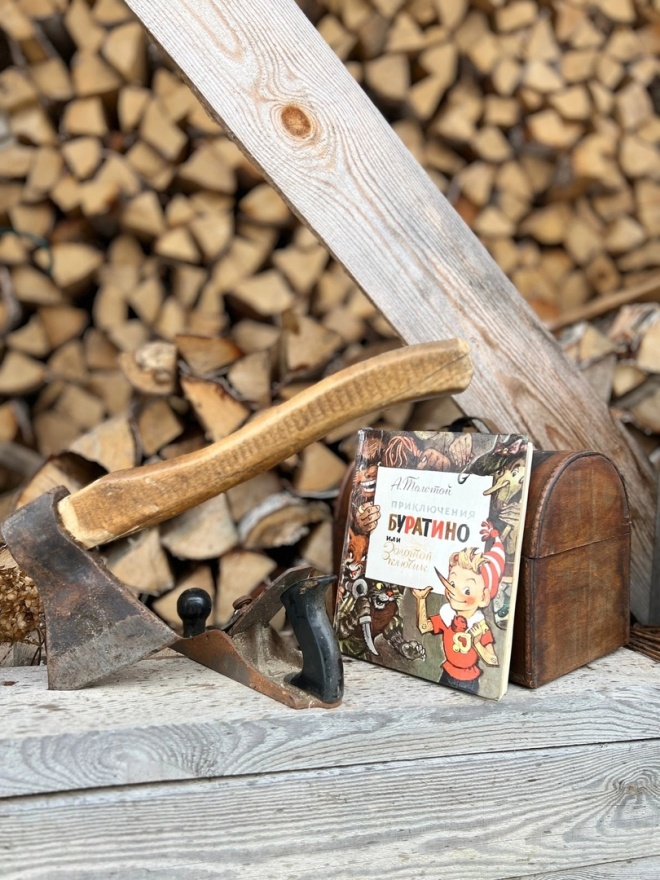 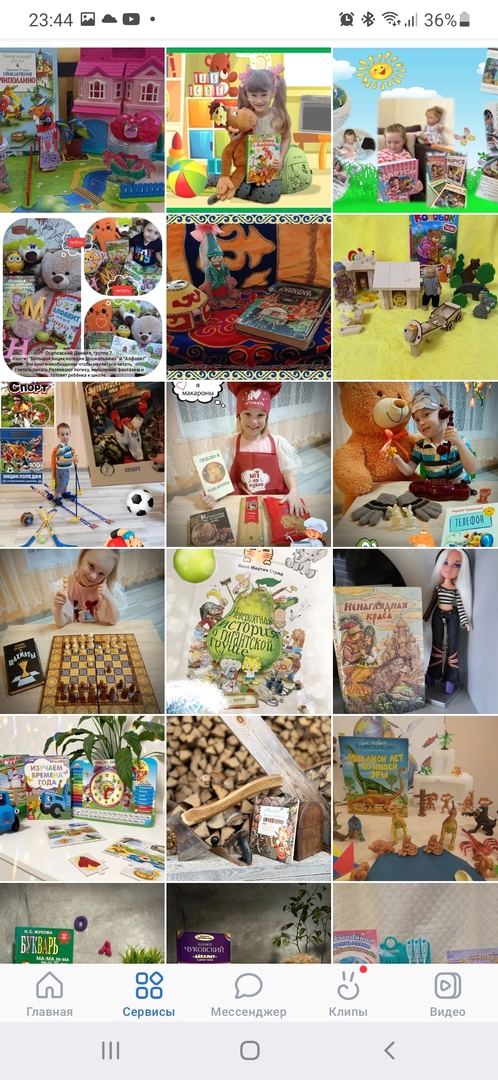 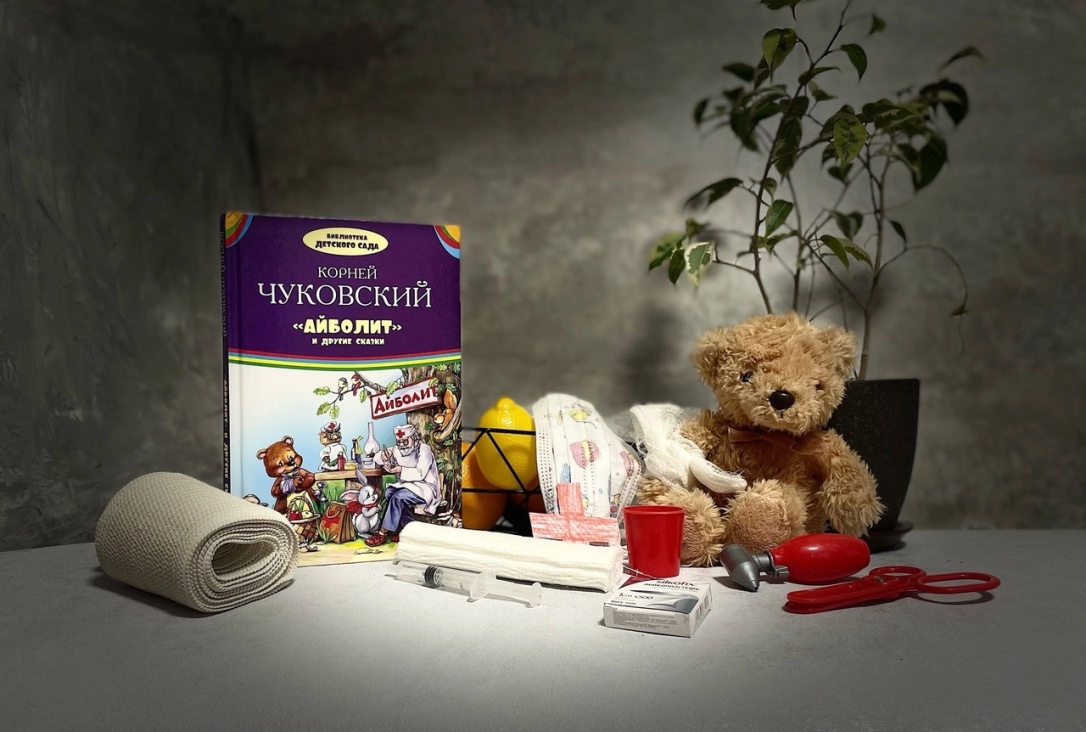 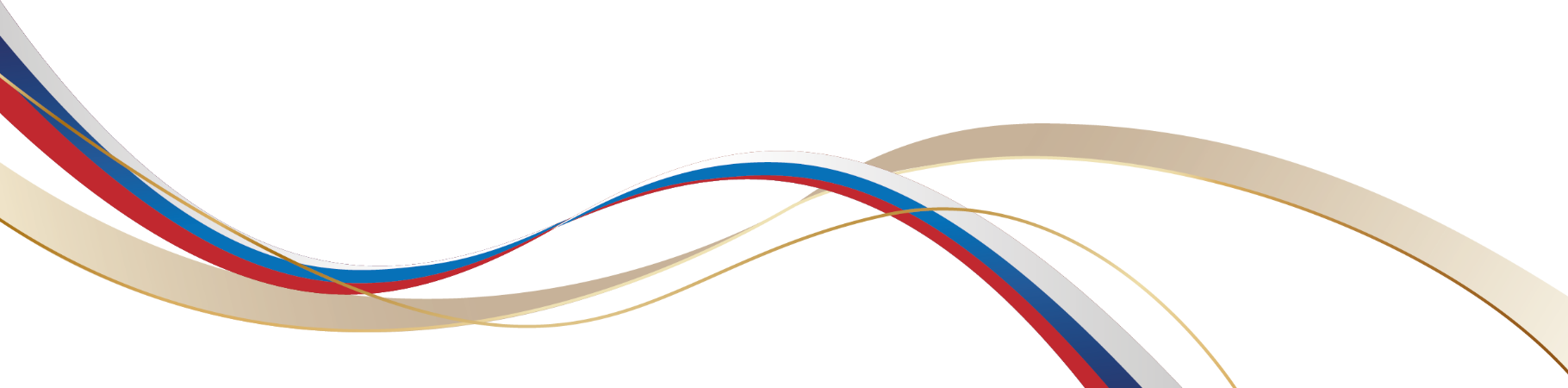 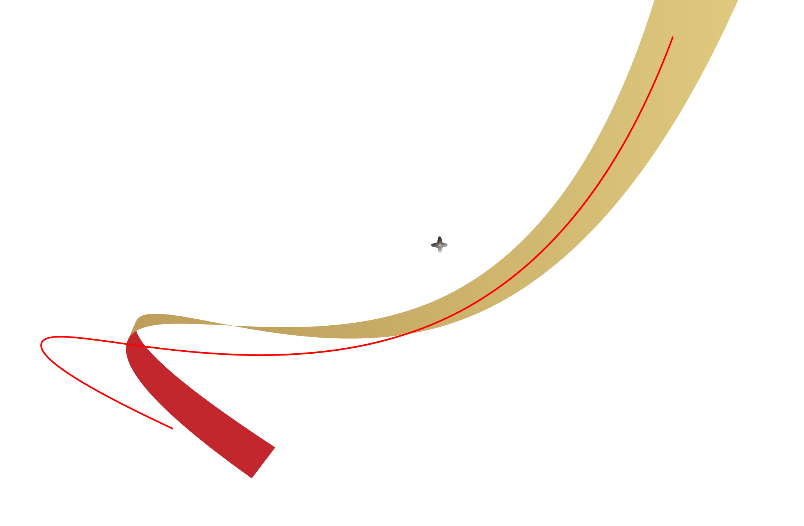 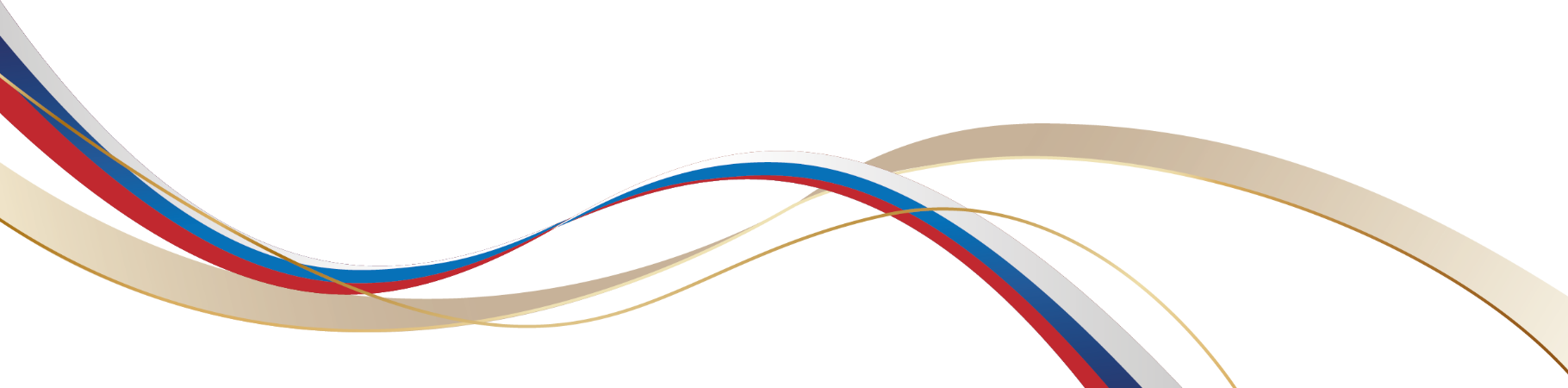 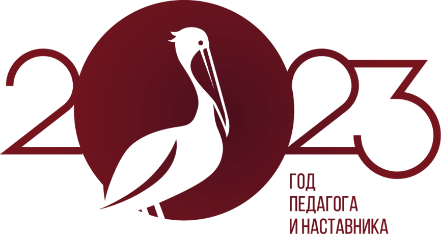 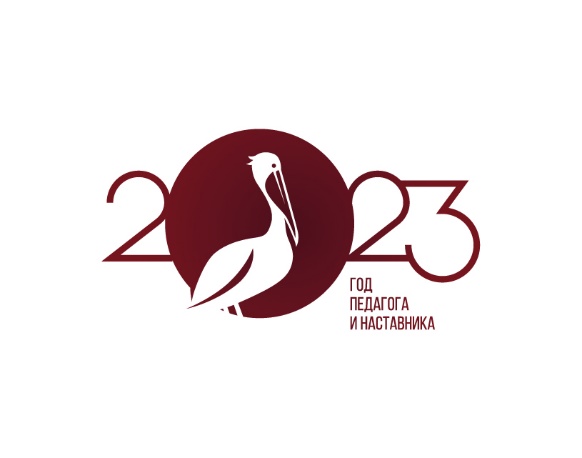 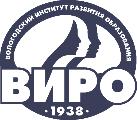 IV НАУЧНО-МЕТОДИЧЕСКАЯ ДЕКАДА «АКТУАЛЬНЫЕ ВОПРОСЫ НАУКИ И ПРАКТИКИ В ОБРАЗОВАТЕЛЬНОМ ПРОСТРАНСТВЕ РЕГИОНА»
Возможности
использования проекта
и очевидные достоинства

Реалистичность проекта. 

Реализуемость (ресурсное обеспечение) проекта. 

Инструментальность (управляемость) проекта.

Масштабность и тиражируемость проекта. 

Высокая социальная активность с социальных сетях.
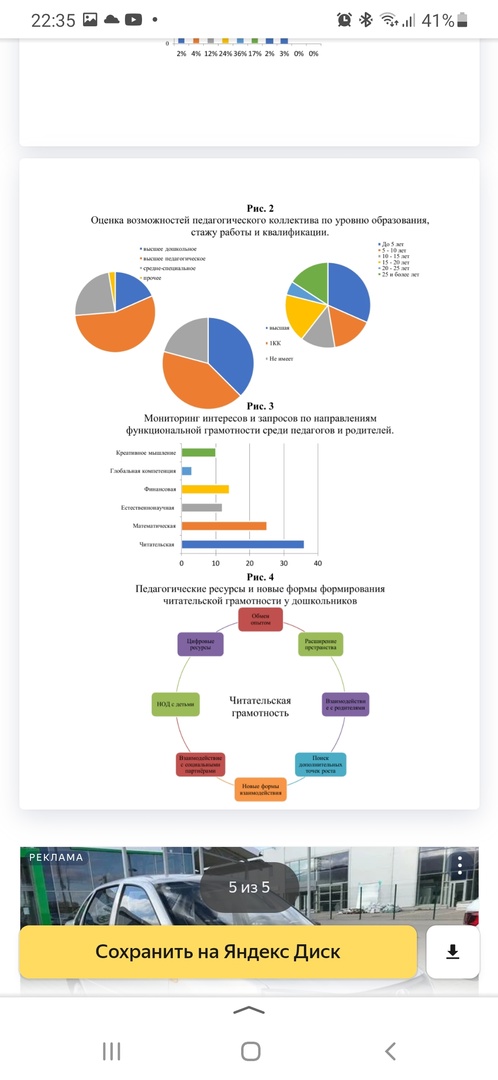 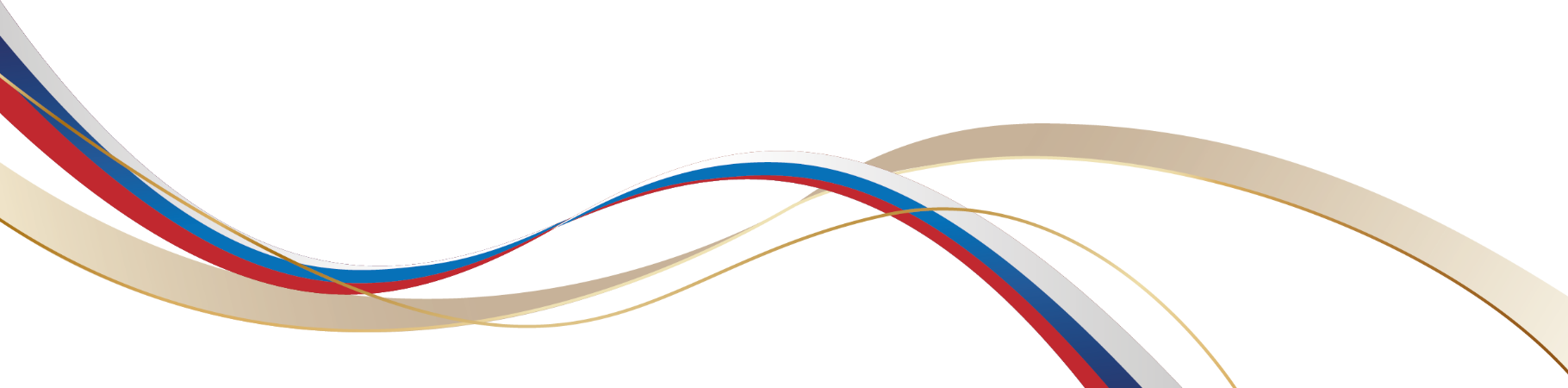 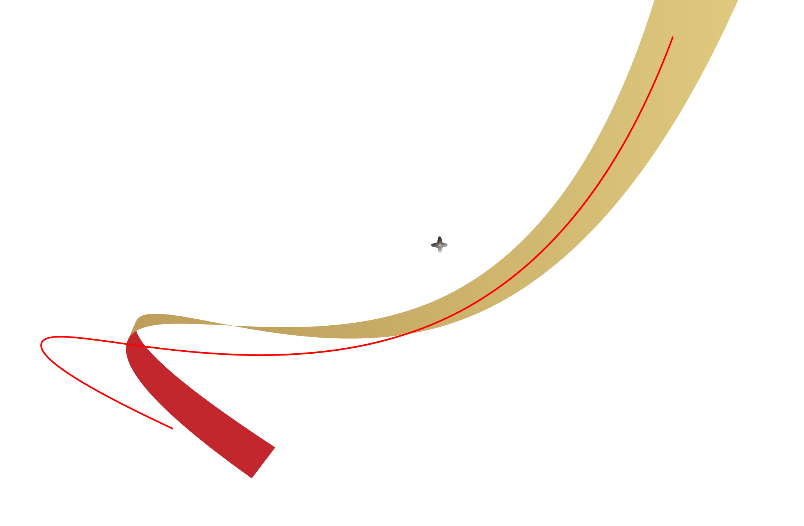 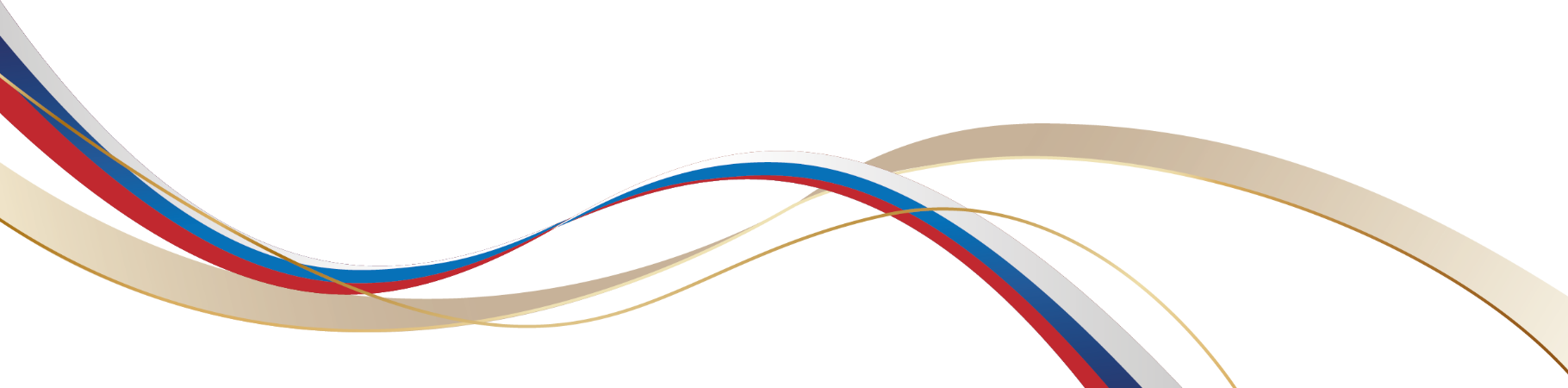